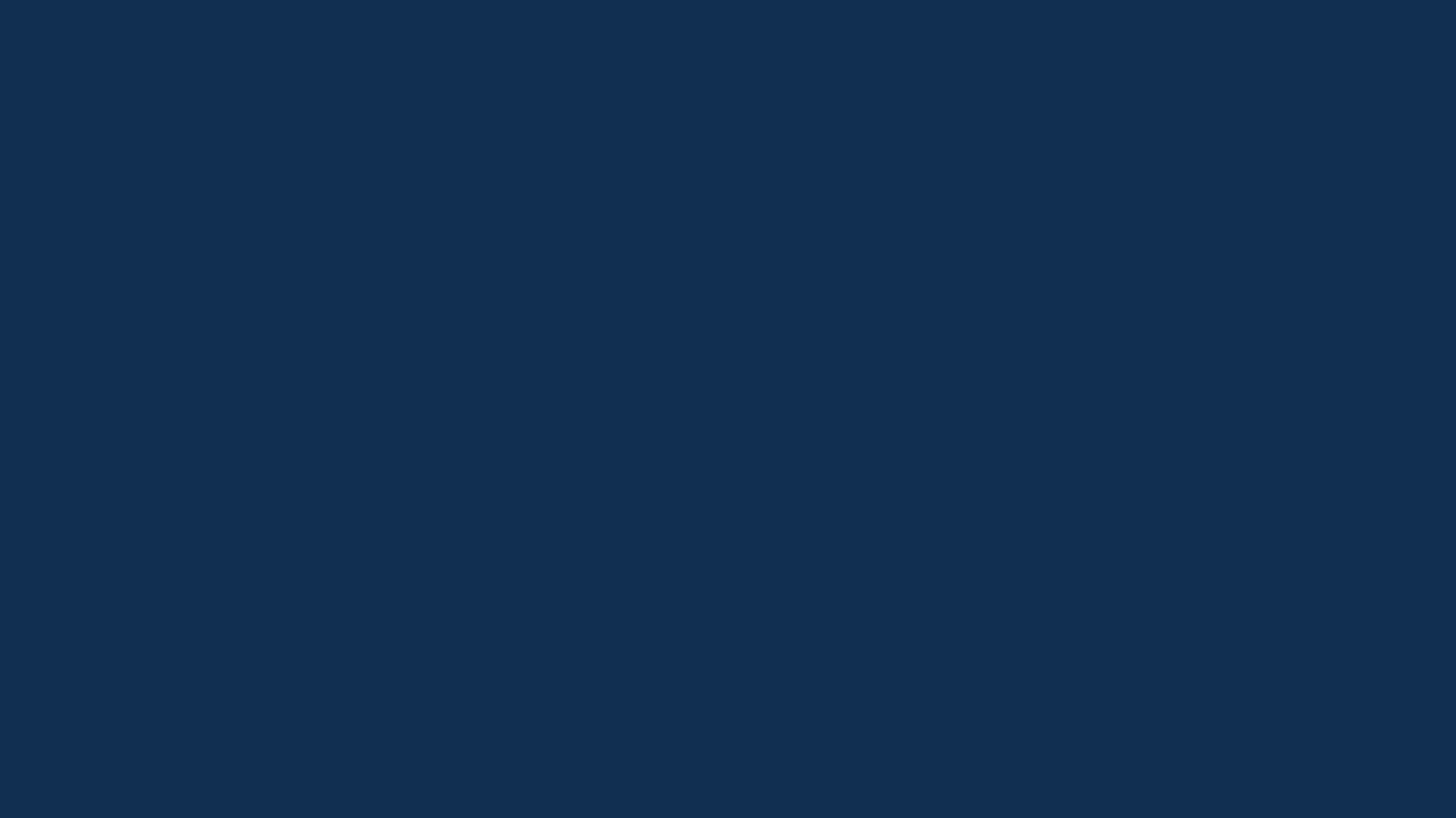 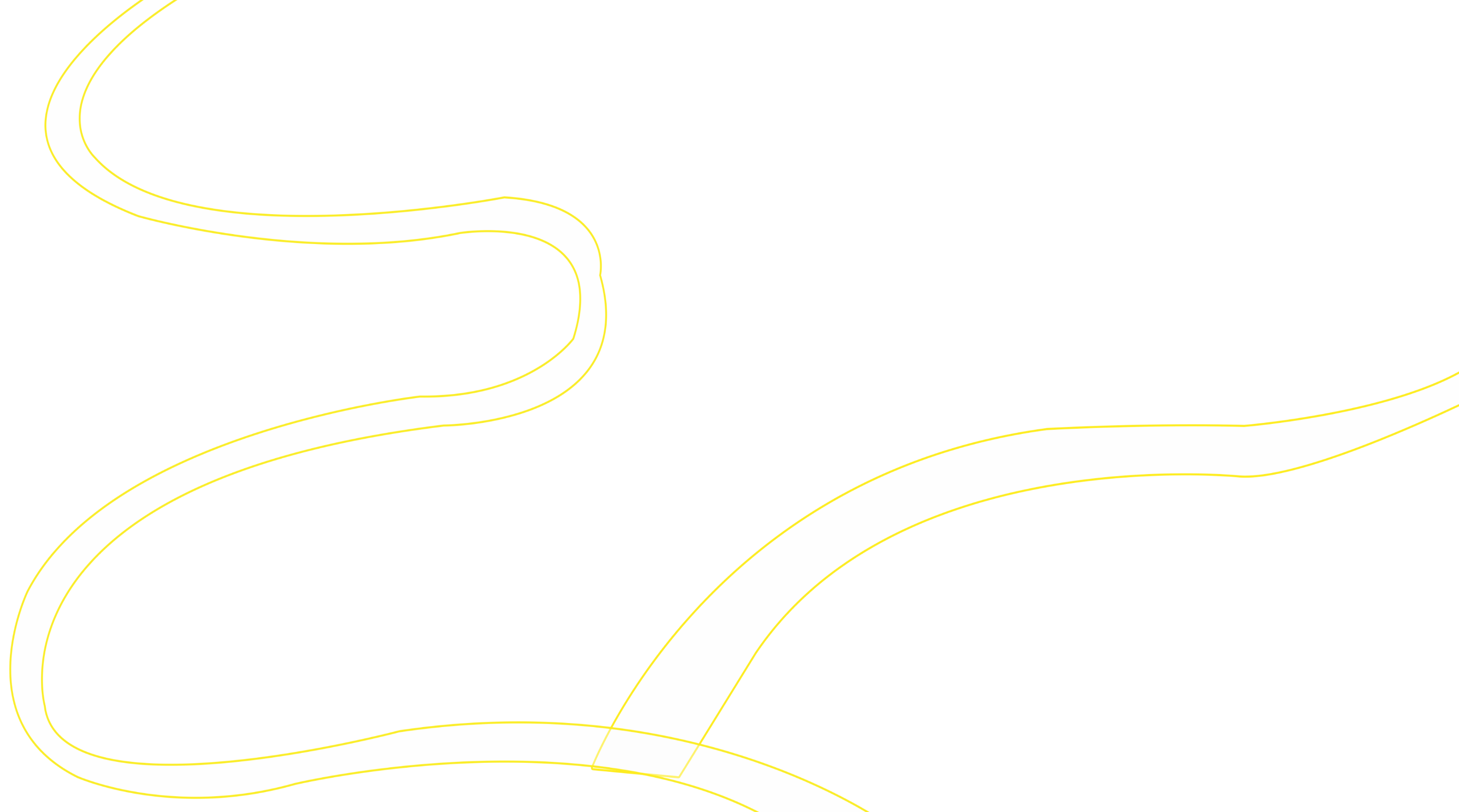 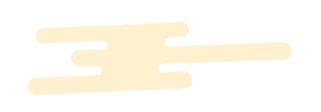 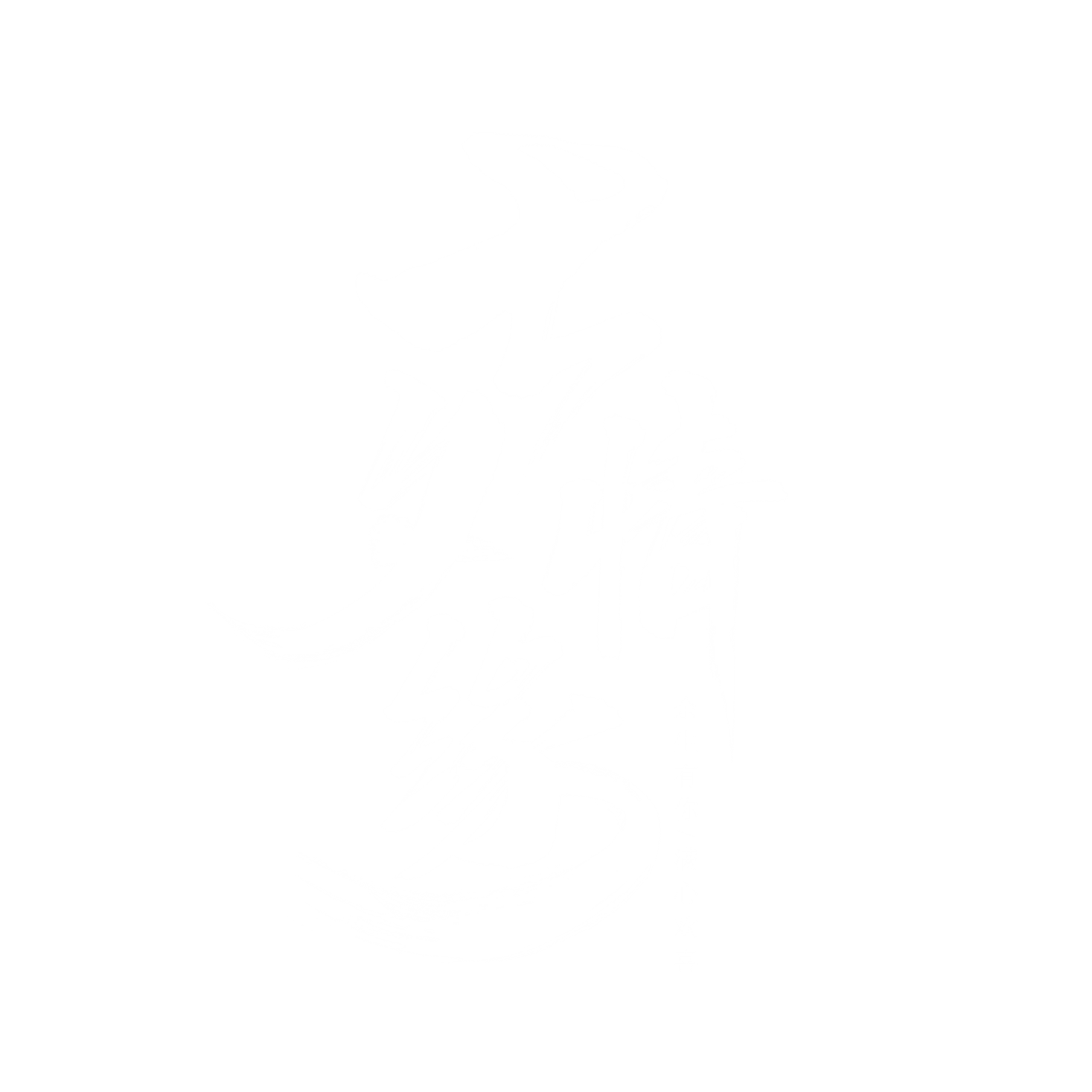 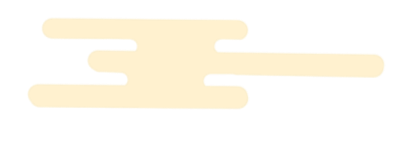 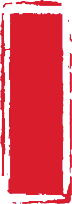 七月七
天阶夜色凉如水，
卧看牵牛织女星。
            ---杜牧《秋夕》
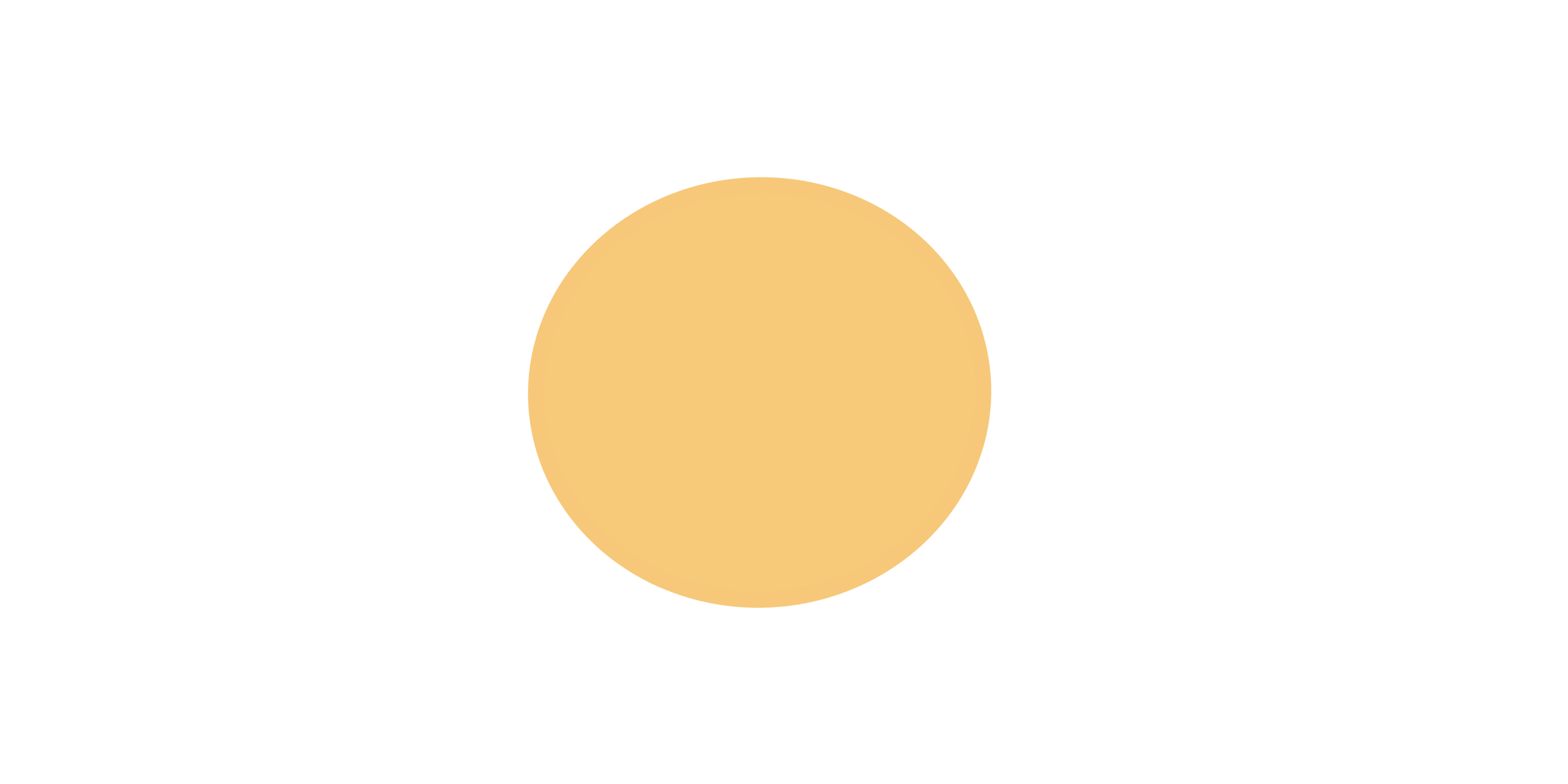 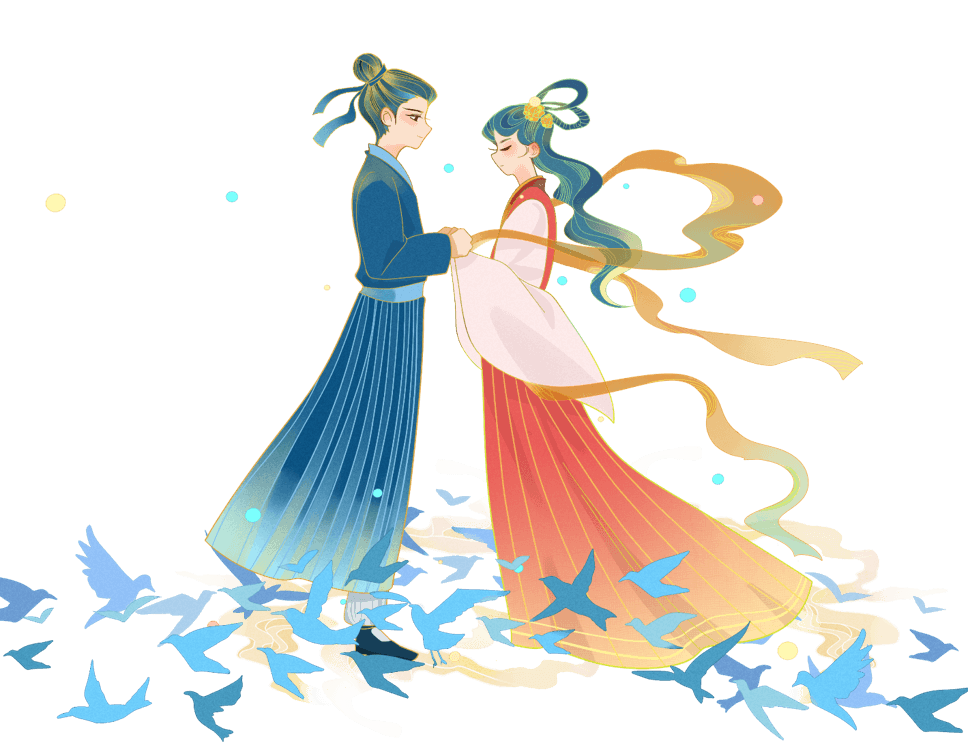 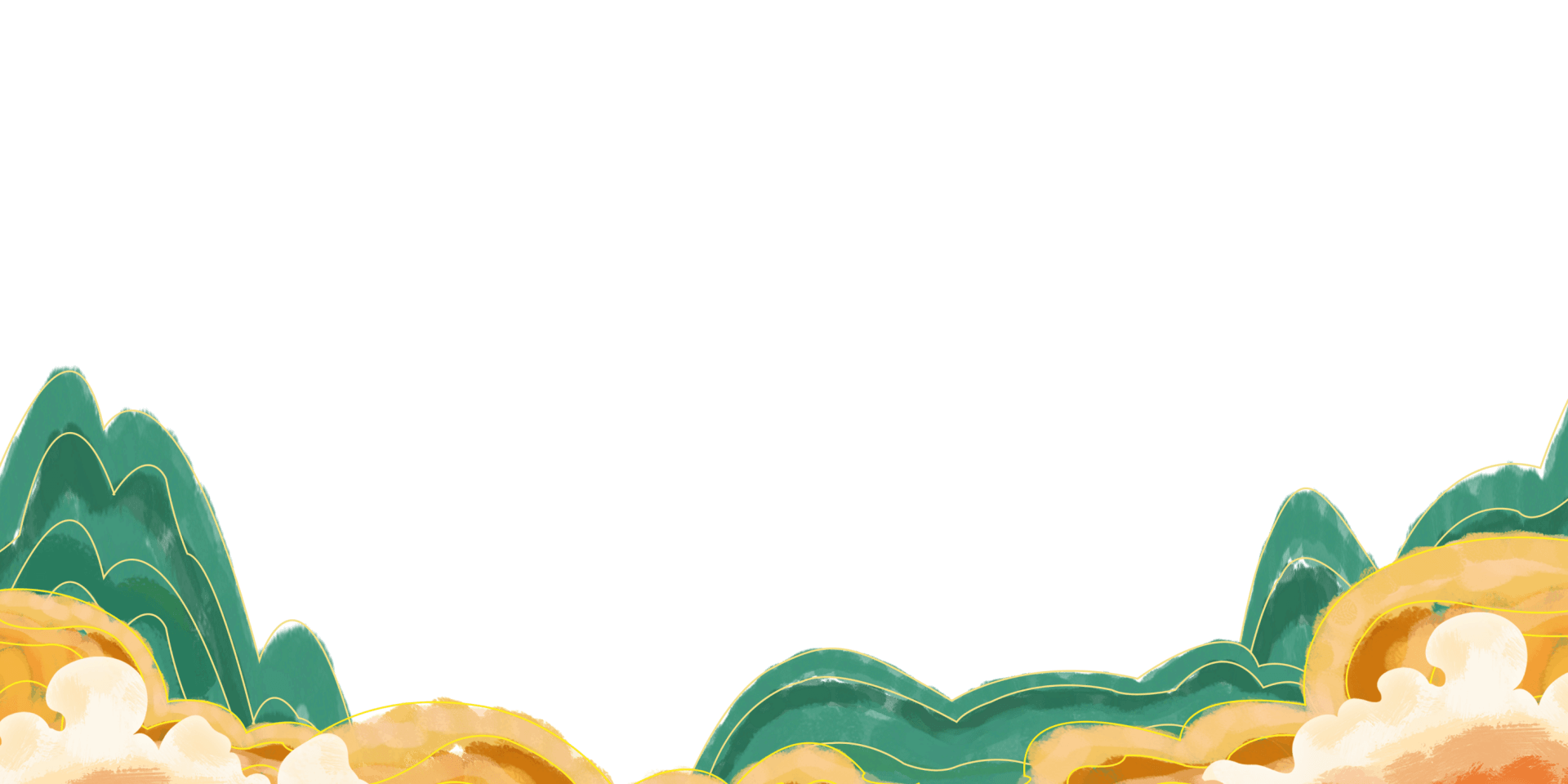 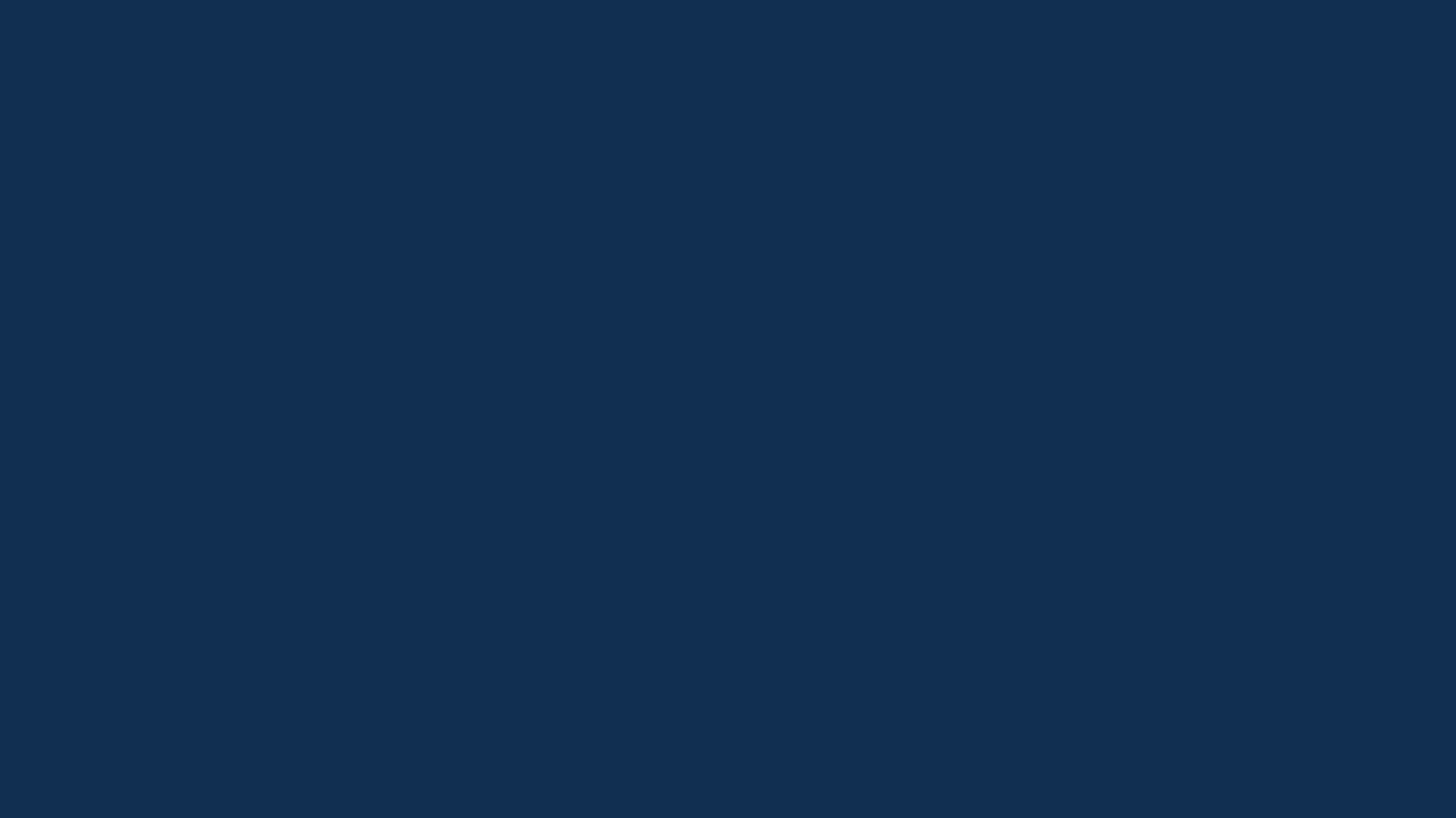 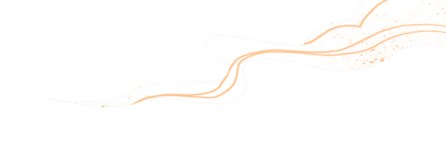 1
3
4
2
目录
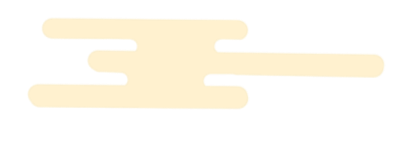 未会牵牛意若何，须邀织女弄金梭。年年乞与人间巧，不道人间巧已多。
未会牵牛意若何，须邀织女弄金梭。年年乞与人间巧，不道人间巧已多。
未会牵牛意若何，须邀织女弄金梭。年年乞与人间巧，不道人间巧已多。
未会牵牛意若何，须邀织女弄金梭。年年乞与人间巧，不道人间巧已多。
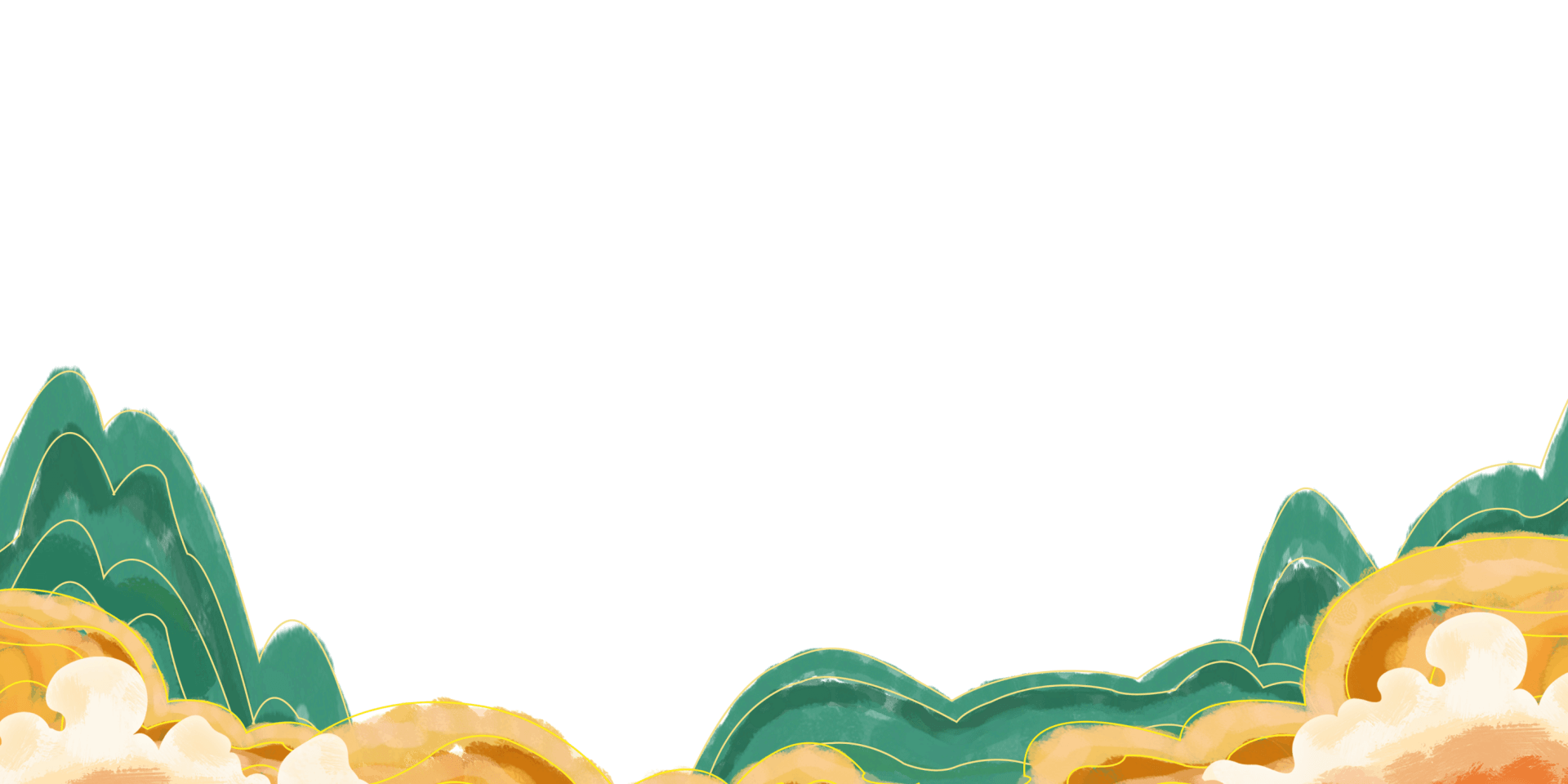 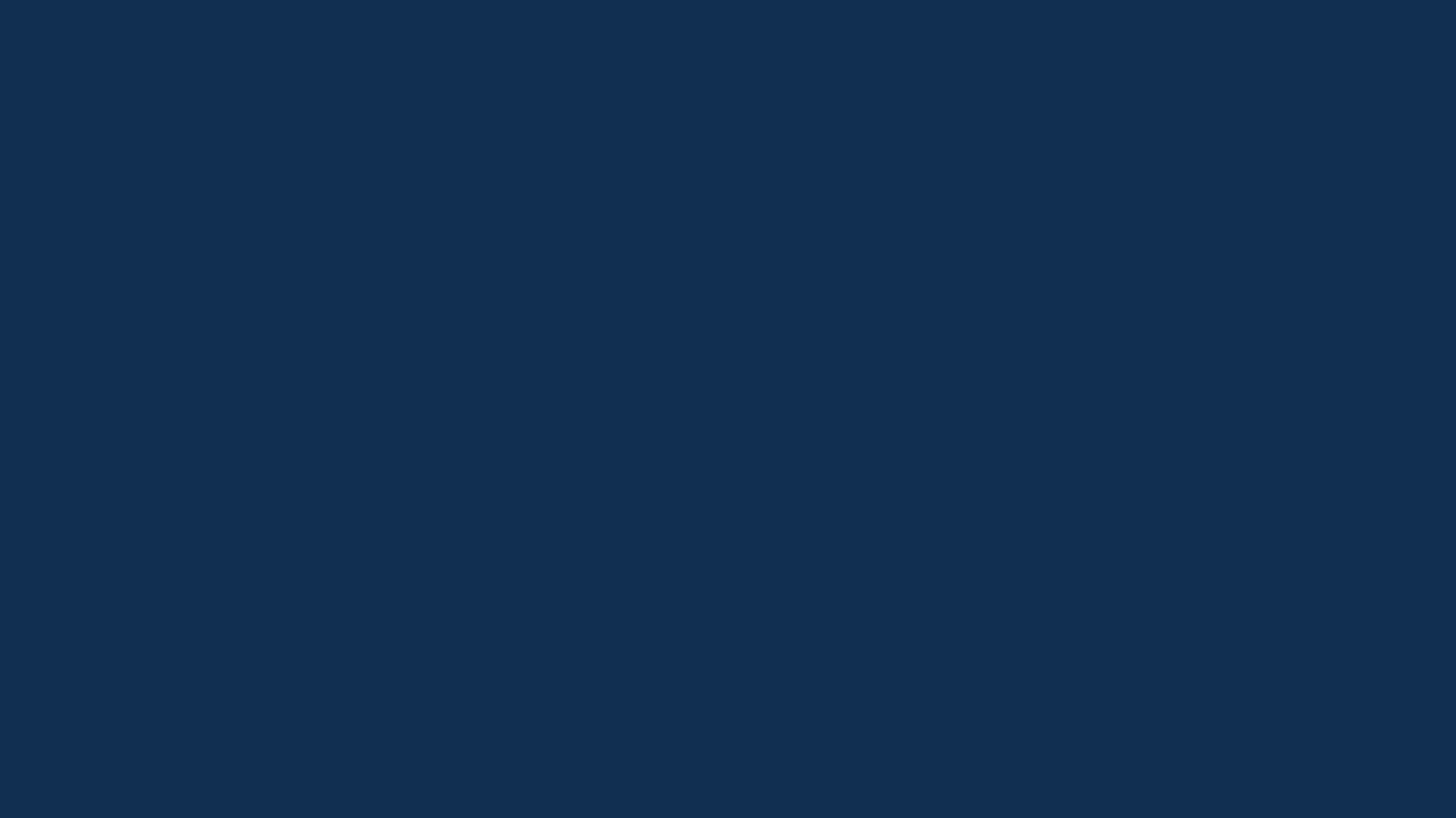 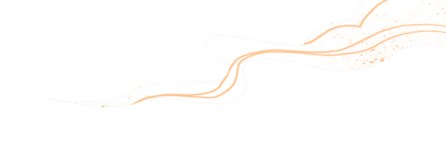 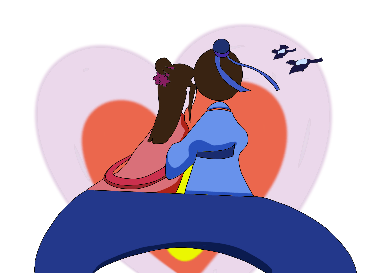 01
输入标题
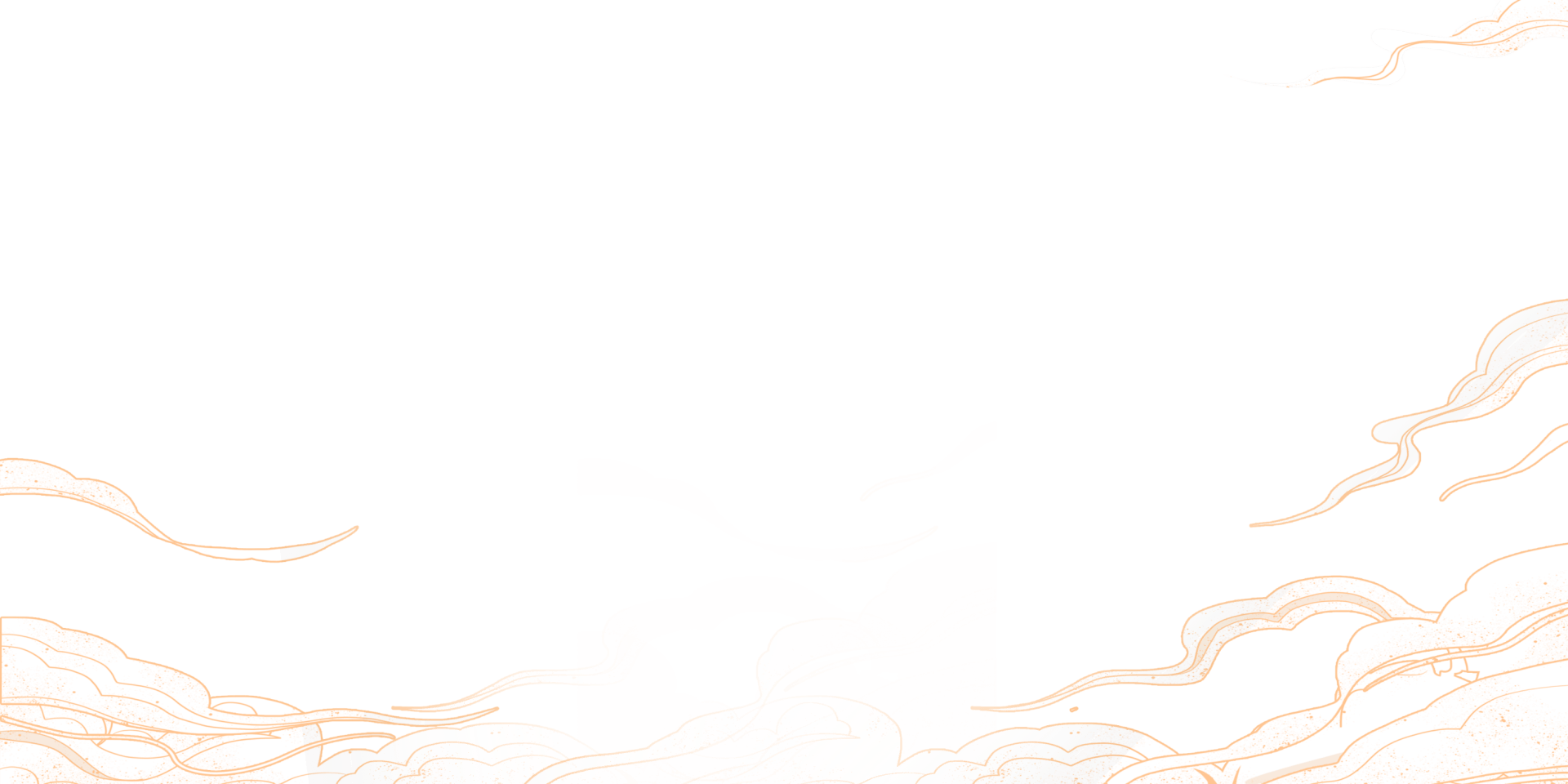 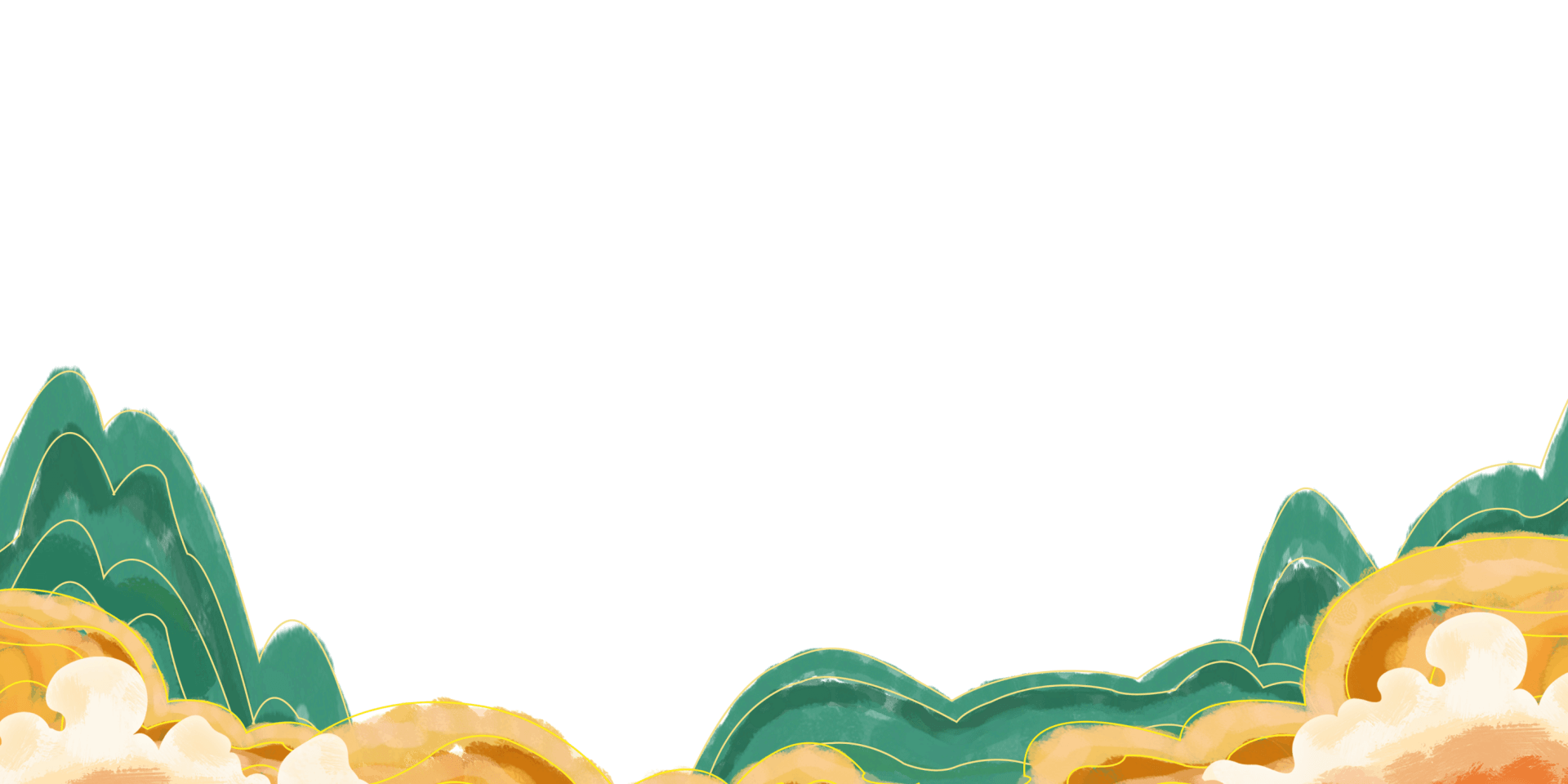 未会牵牛意若何，须邀织女弄金梭。年年乞与人间巧，不道人间巧已多。
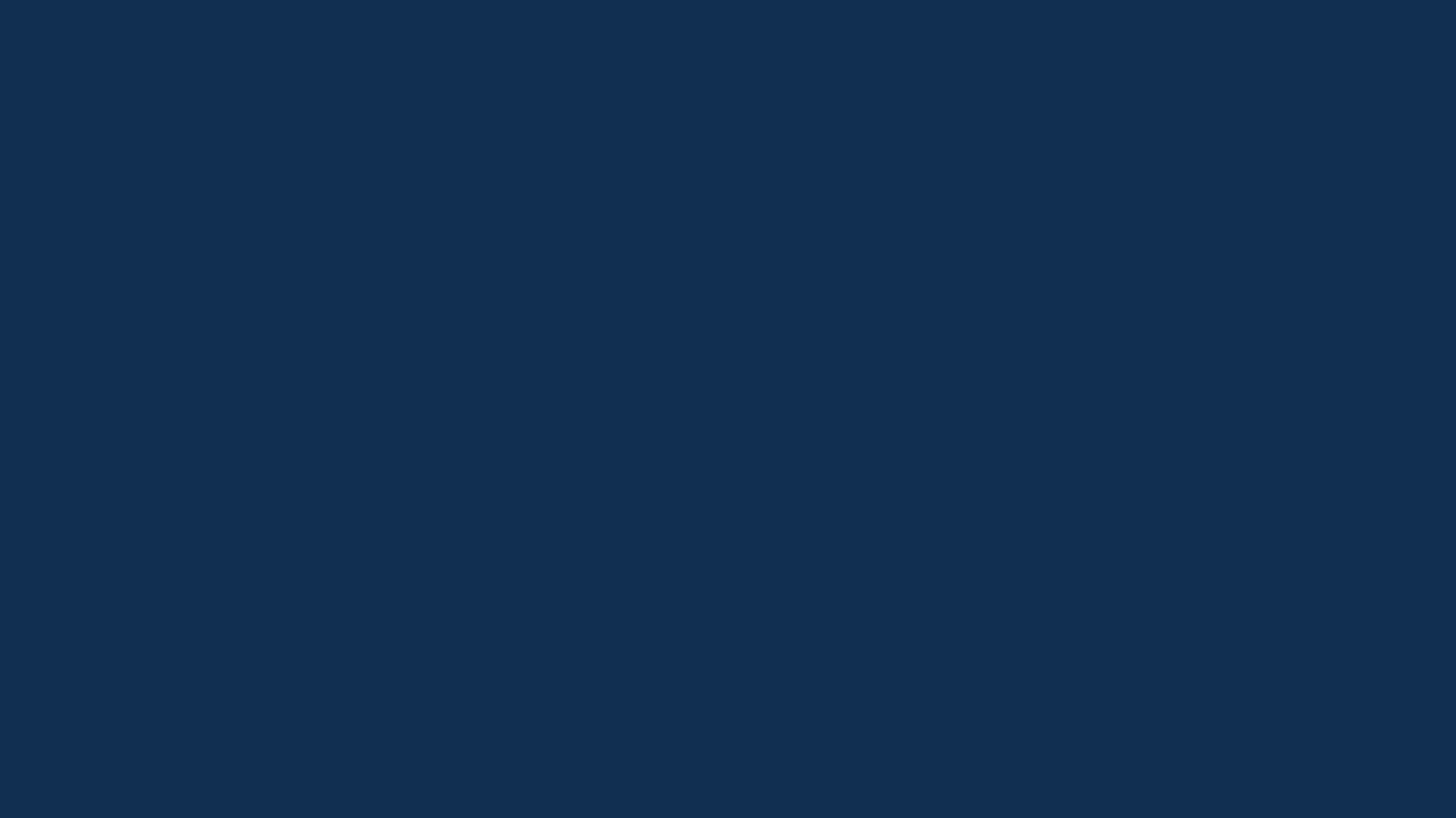 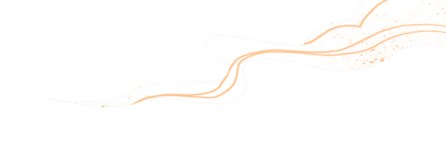 01
输入标题
未会牵牛意若何，须邀织女弄金梭。年年乞与人间巧，不道人间巧已多。
添加标题
添加标题
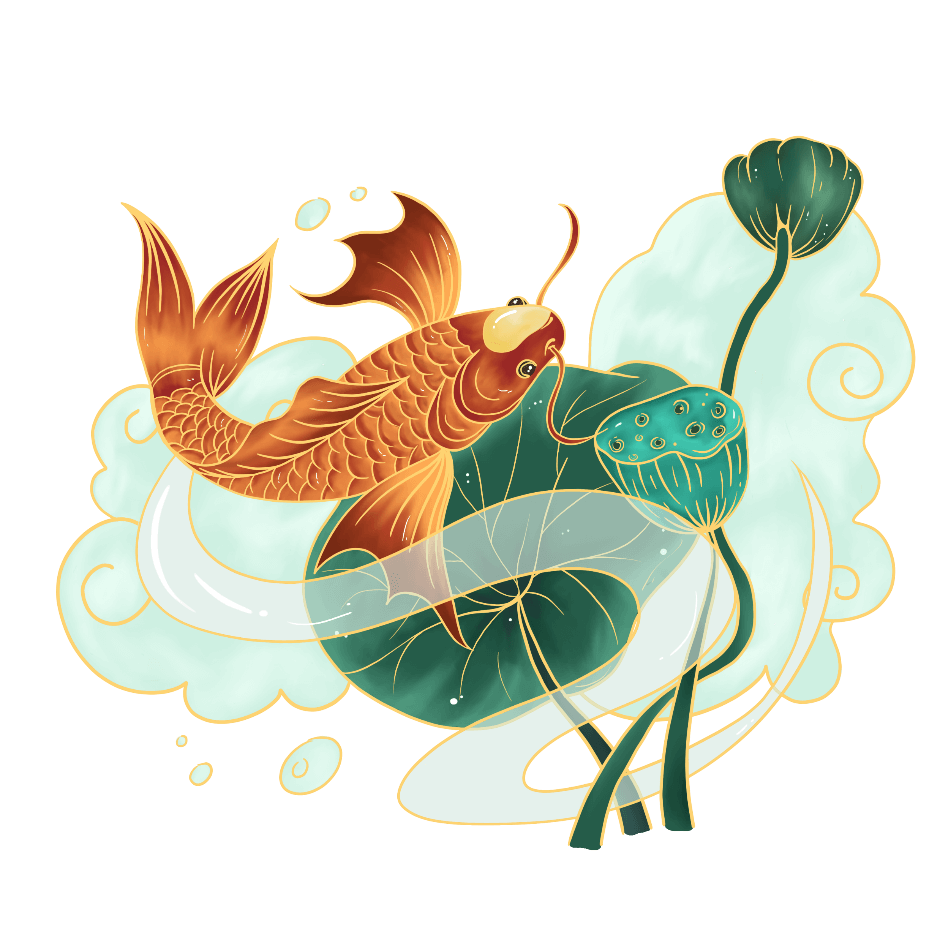 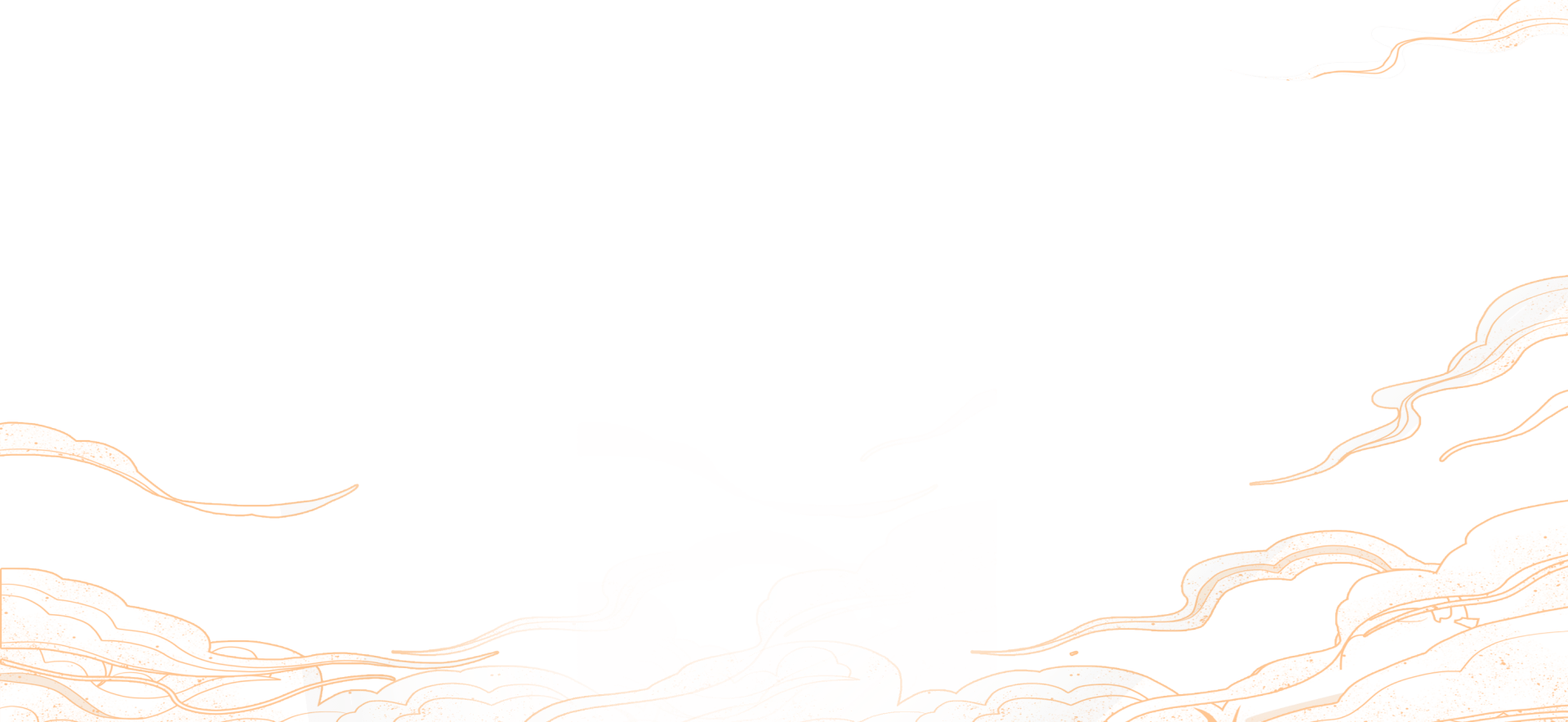 输入替换内容文本输入替换内容文本输入替换内容文本
输入替换内容文本输入替换内容文本输入替换内容文本
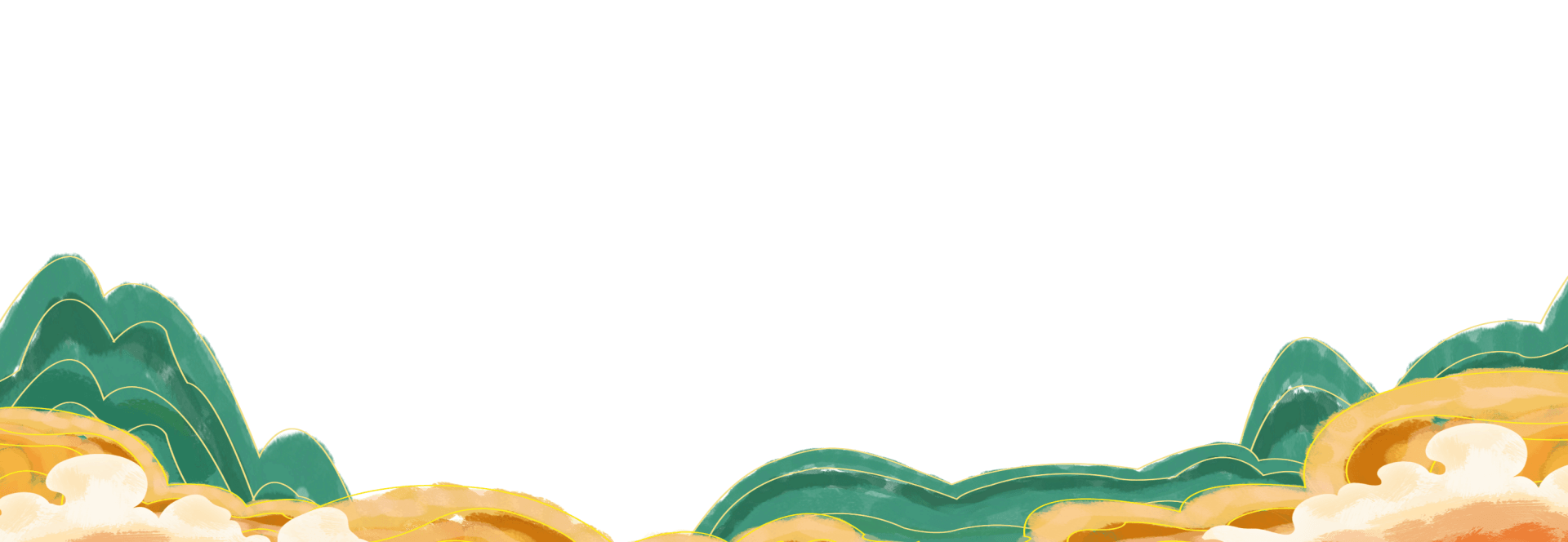 添加标题
添加标题
输入替换内容文本输入替换内容文本输入替换内容文本
输入替换内容文本输入替换内容文本输入替换内容文本
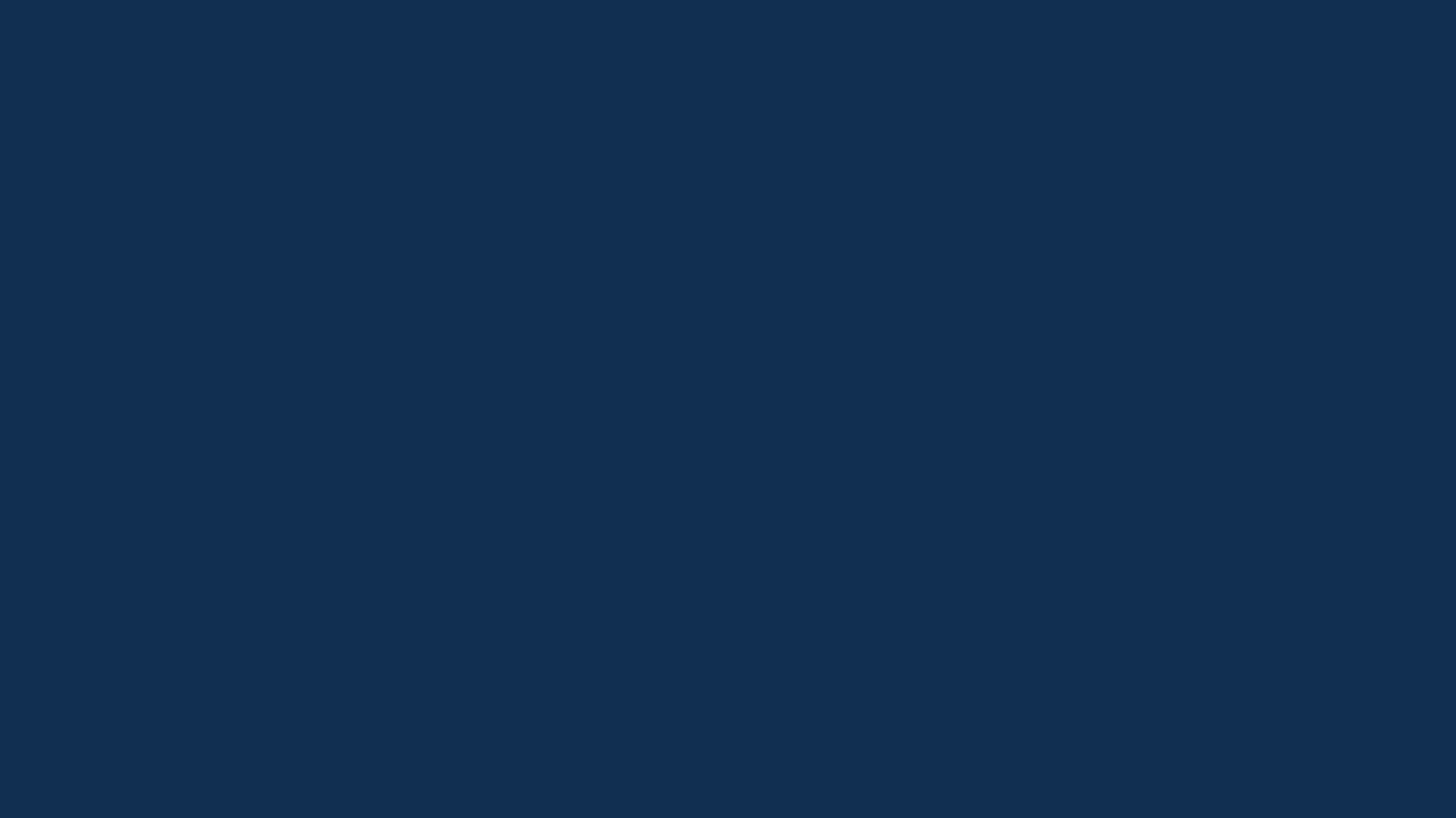 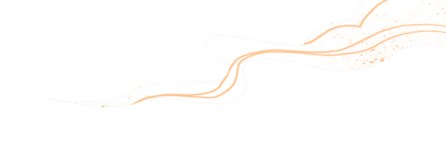 01
输入标题
未会牵牛意若何，须邀织女弄金梭。年年乞与人间巧，不道人间巧已多。
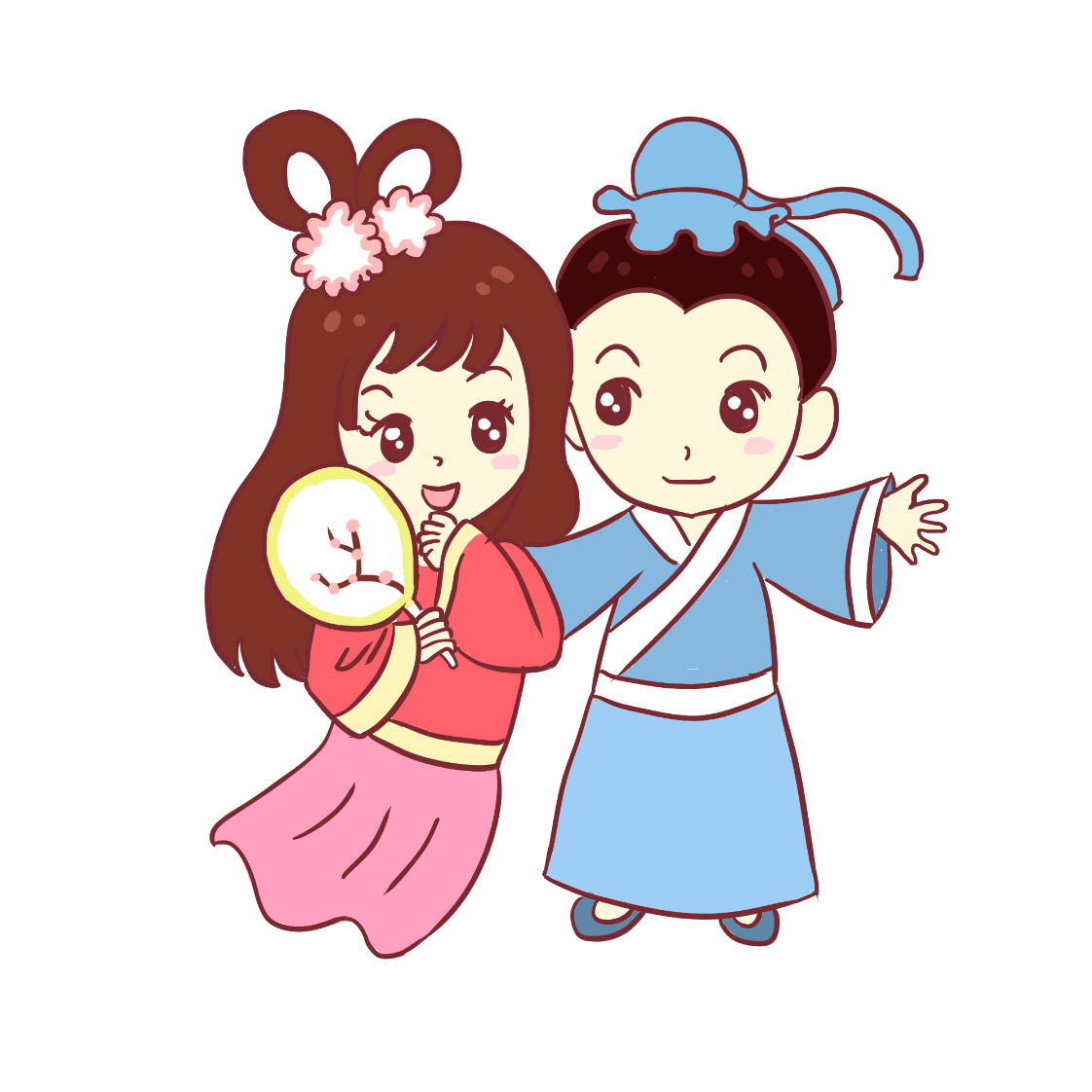 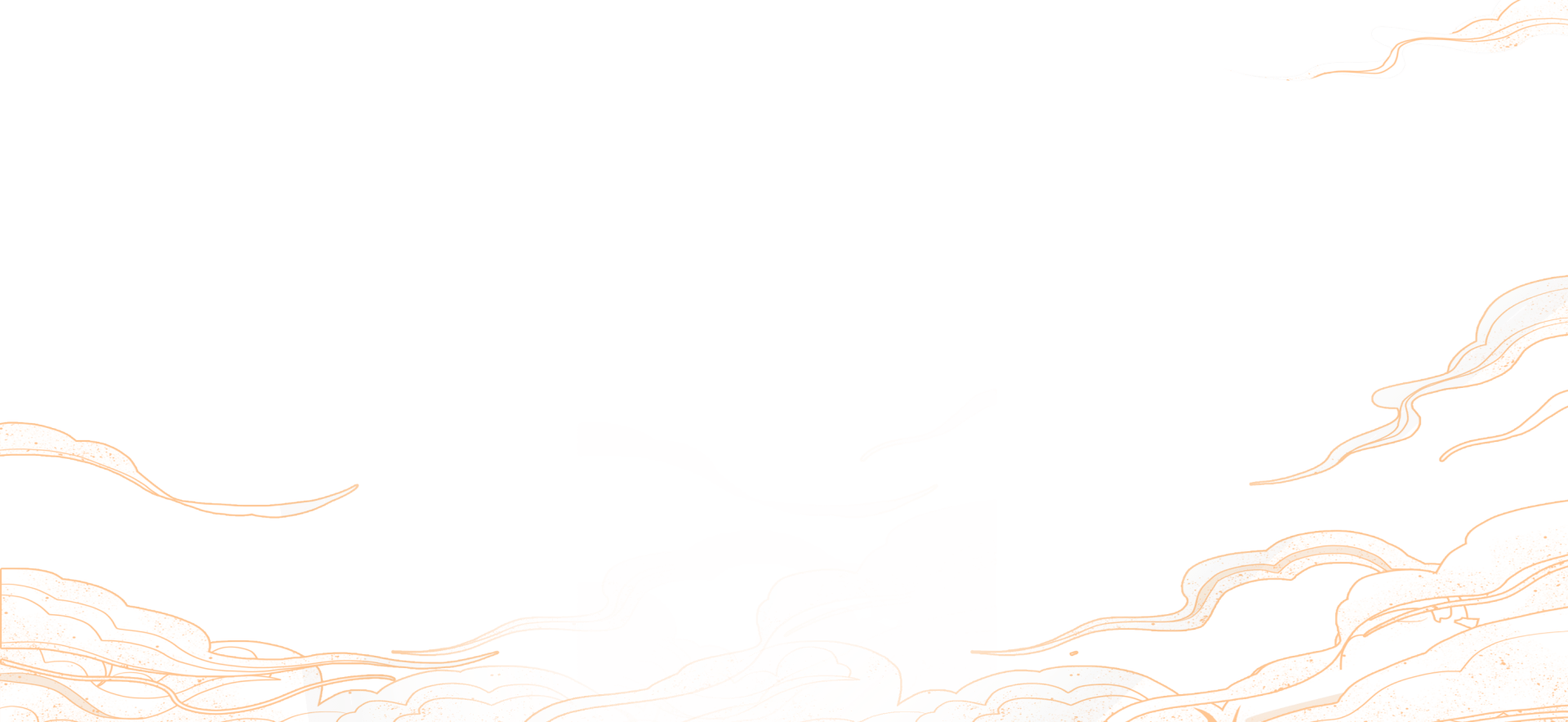 添加标题
添加标题
请替换文字内容，点击添加相关标题文字请替换文字内容
请替换文字内容，点击添加相关标题文字请替换文字内容
添加标题
添加标题
请替换文字内容，点击添加相关标题文字请替换文字内容
请替换文字内容，点击添加相关标题文字请替换文字内容
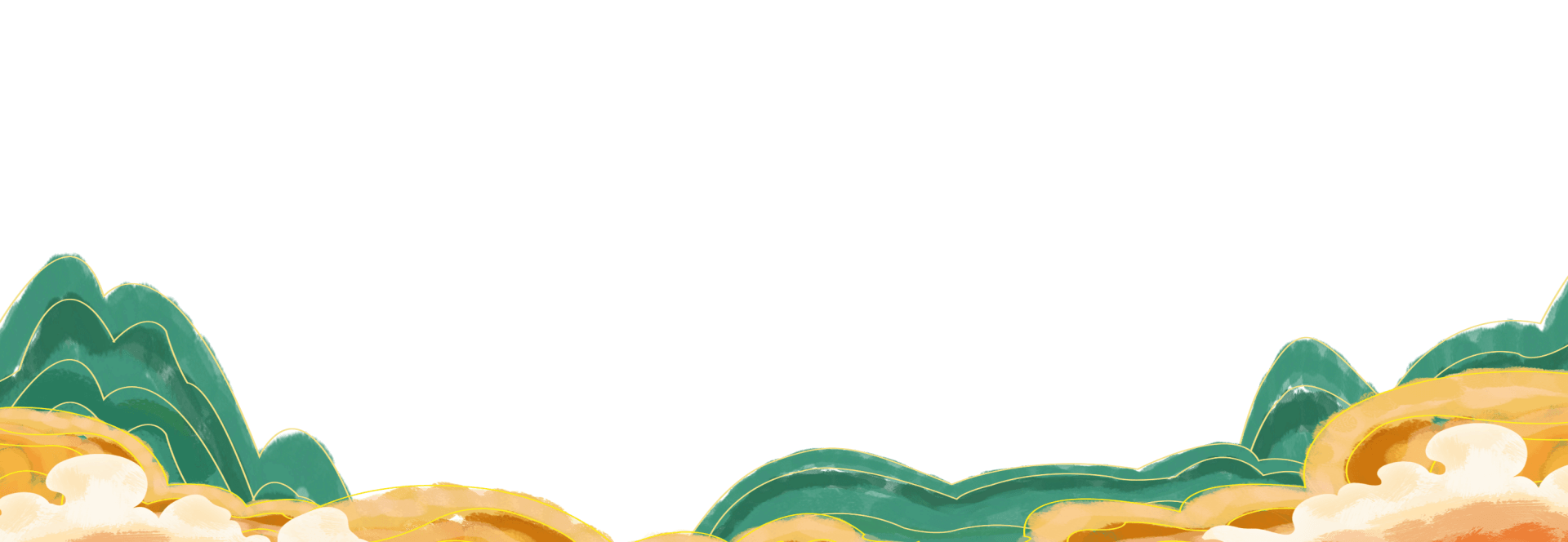 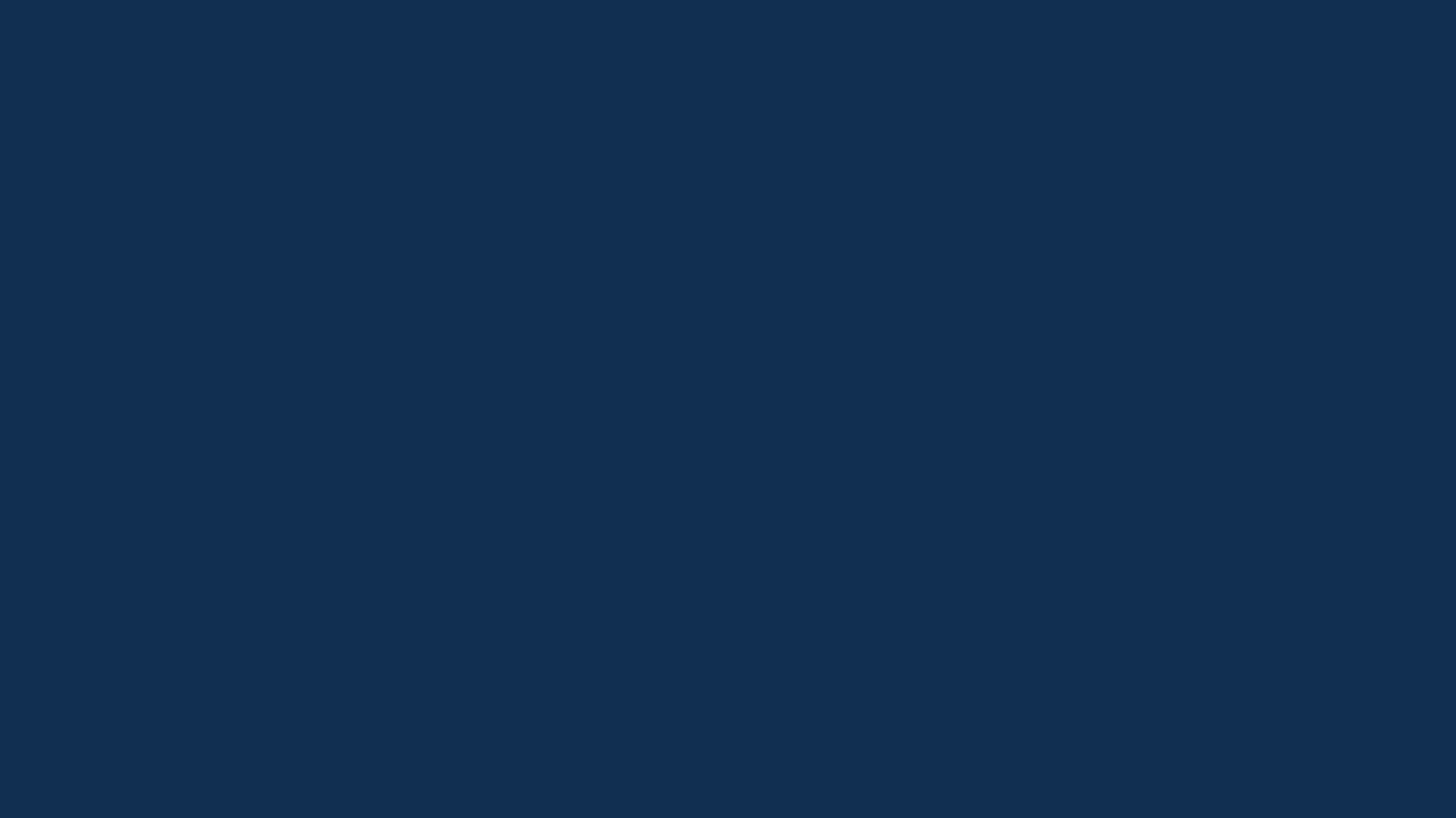 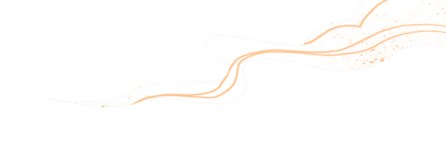 01
输入标题
未会牵牛意若何，须邀织女弄金梭。年年乞与人间巧，不道人间巧已多。
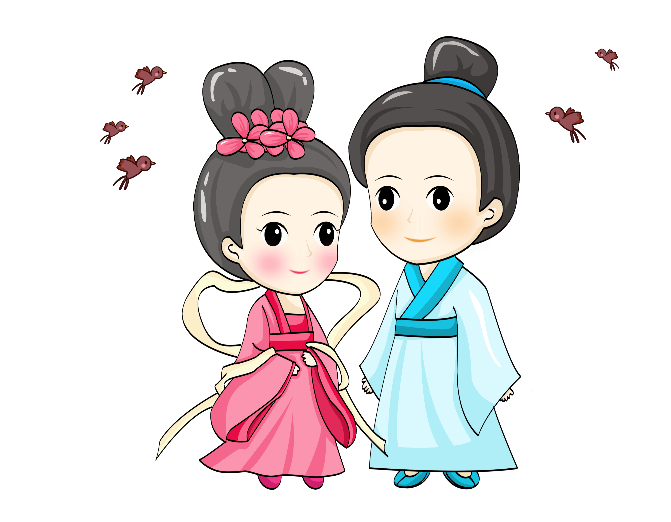 标题文字添加
标题文字添加
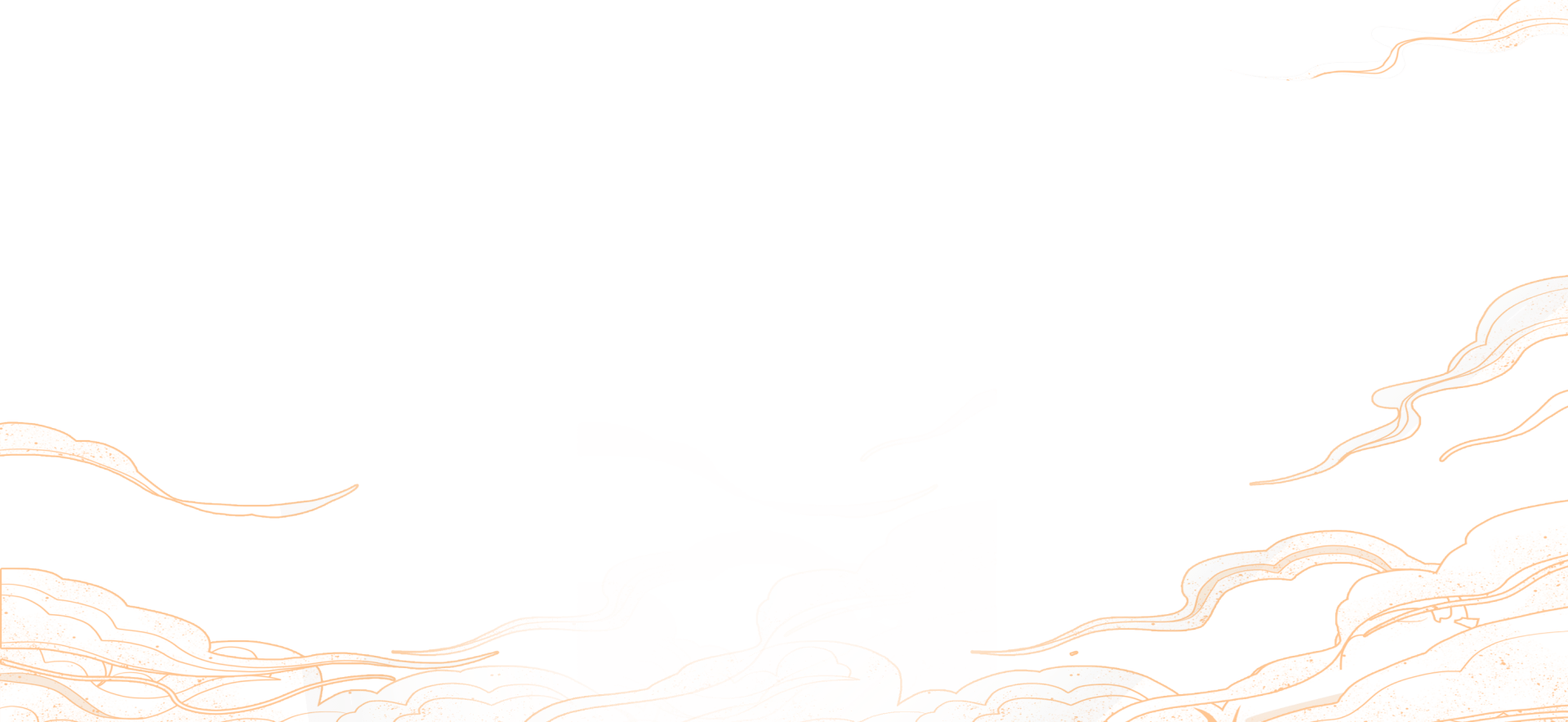 单击此处添加单击此处添加单击此处添加单击此处添加单击此处添加
单击此处添加单击此处添加单击此处添加单击此处添加单击此处添加
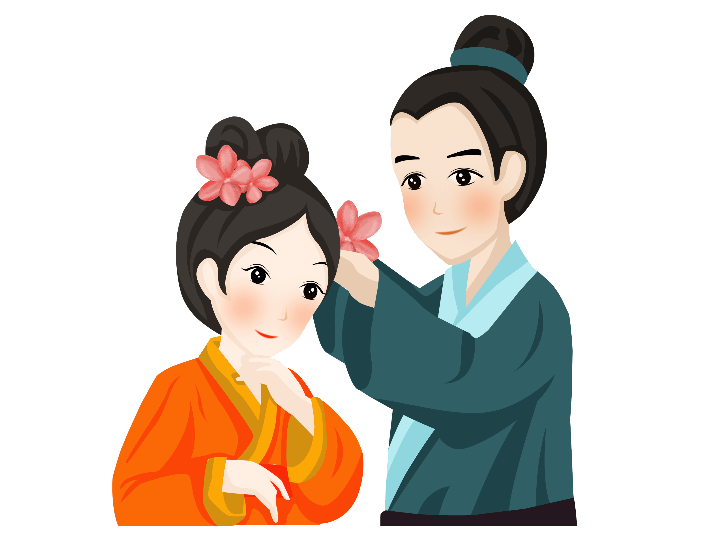 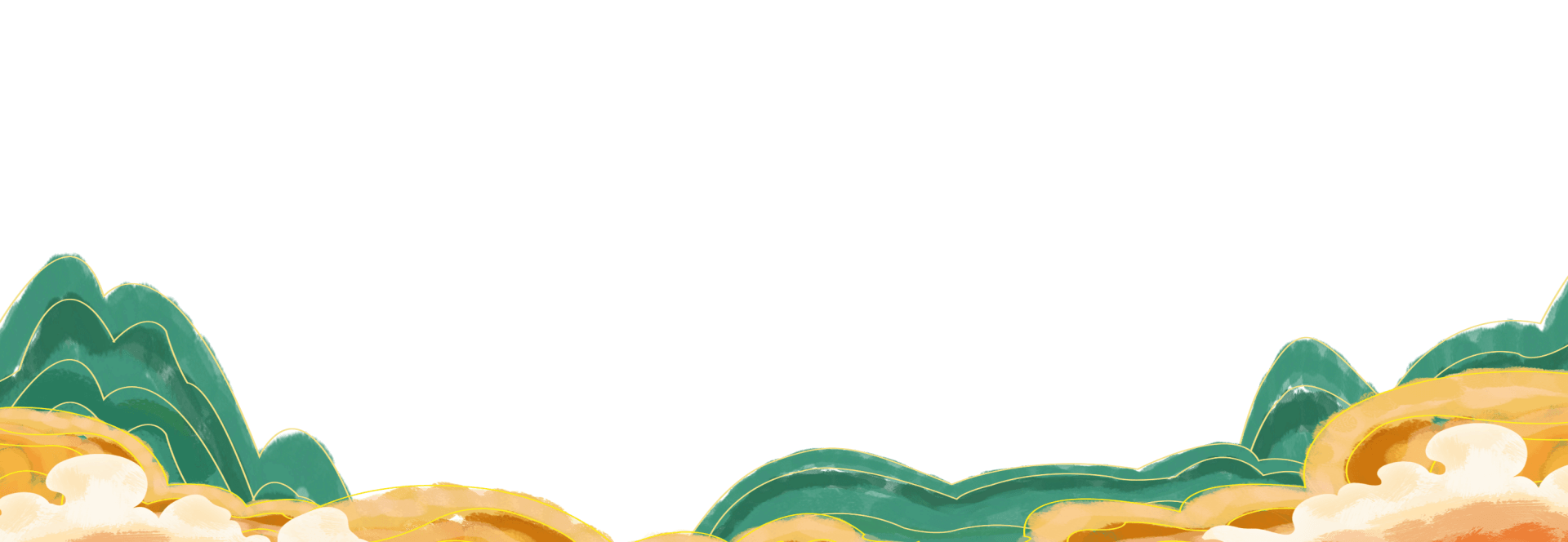 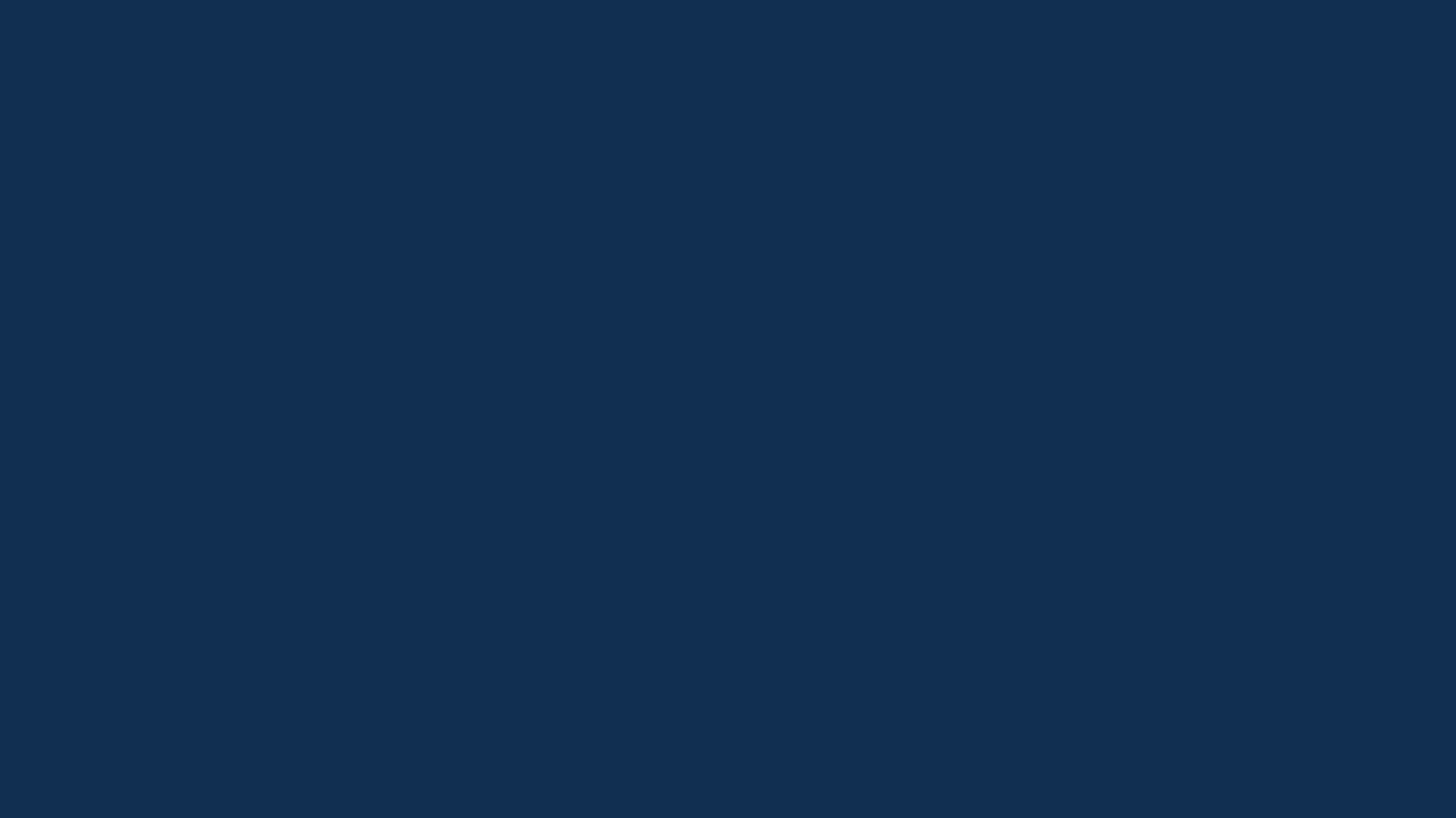 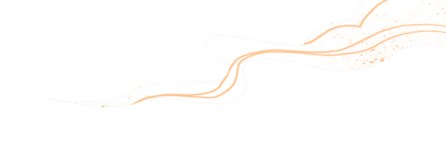 01
输入标题
未会牵牛意若何，须邀织女弄金梭。年年乞与人间巧，不道人间巧已多。
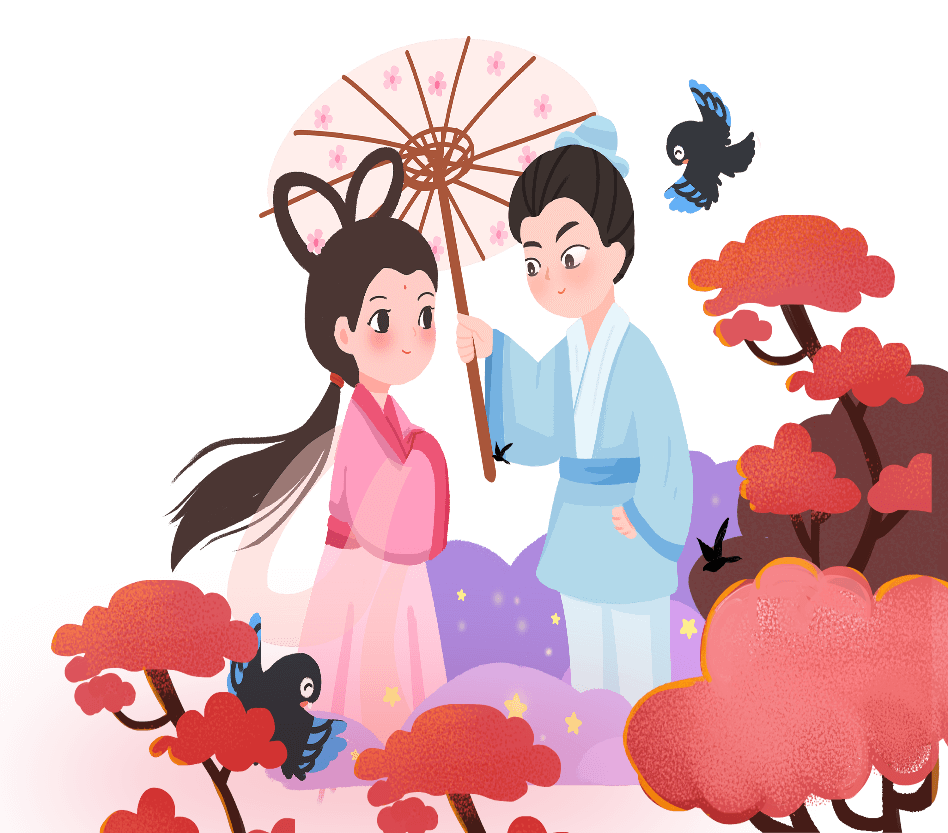 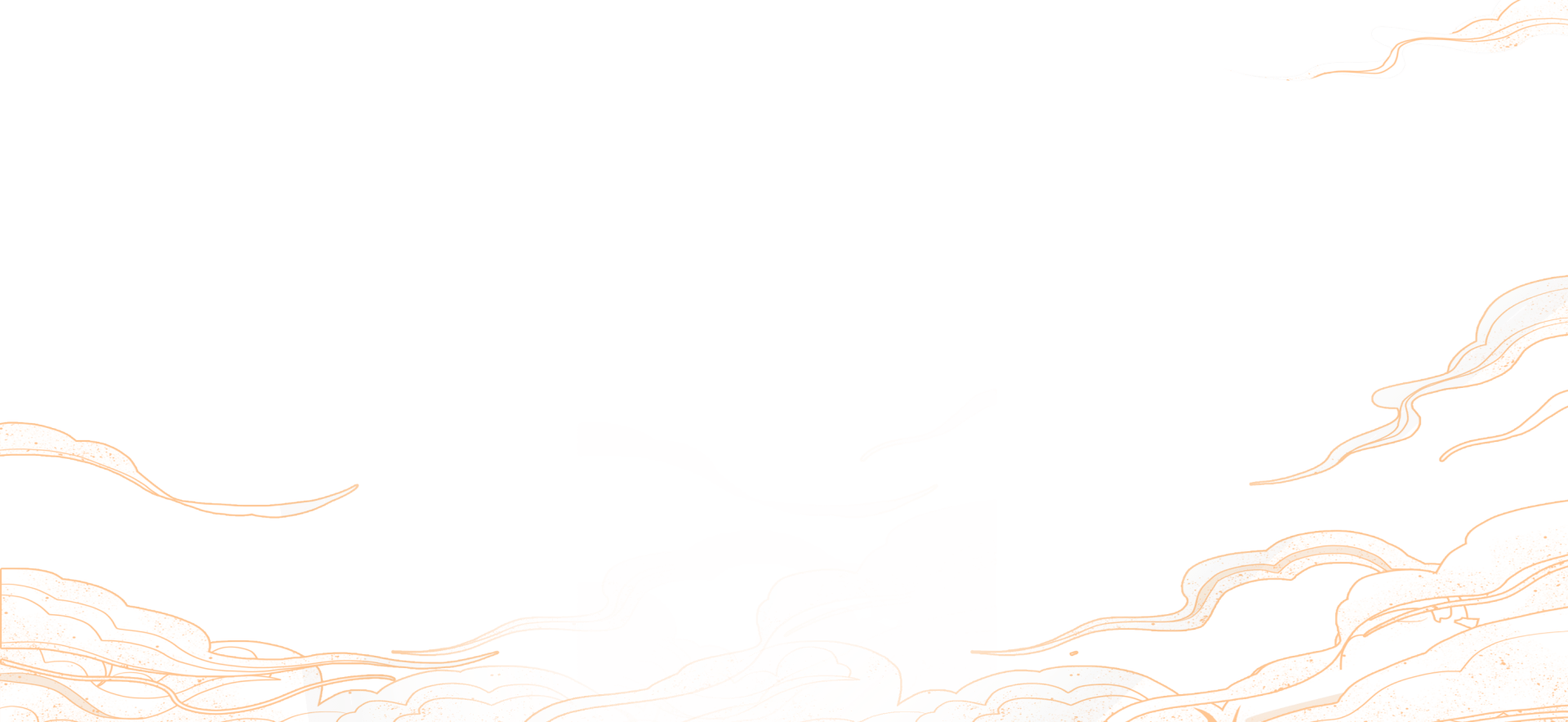 添加标题
单击此处添加单击此处添加单击此处添加单击此处添加单击此处添加
添加标题
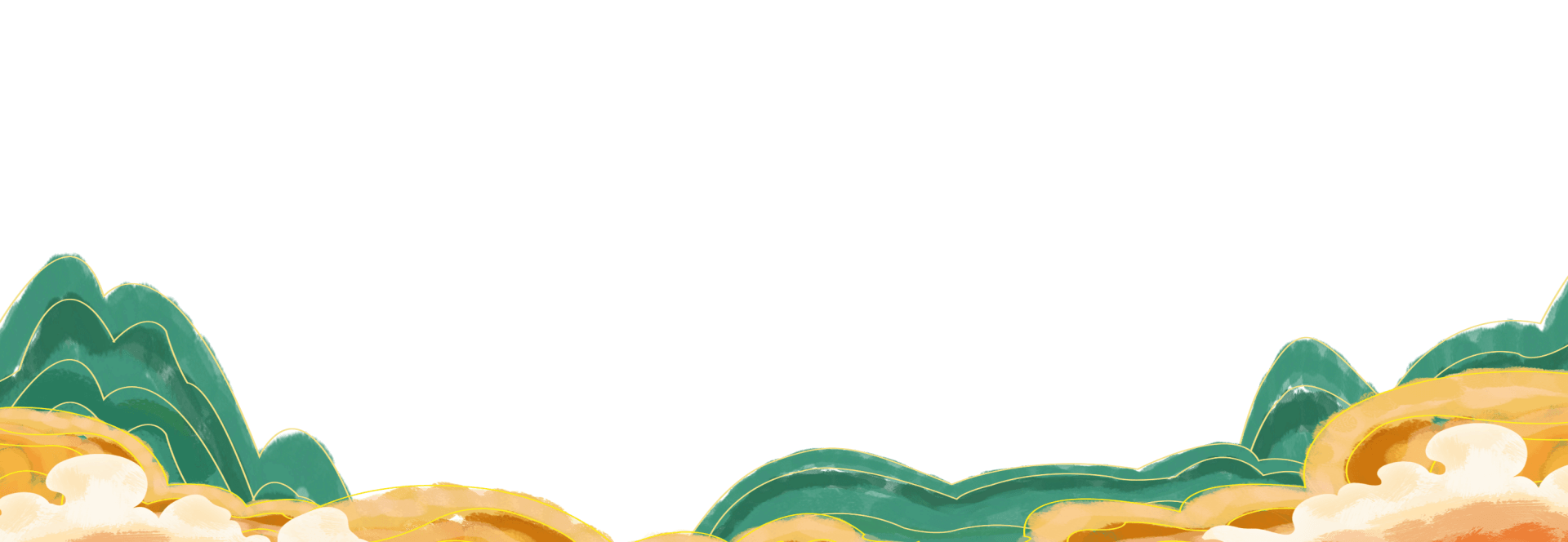 添加标题
单击此处添加单击此处添加单击此处添加单击此处添加单击此处添加
单击此处添加单击此处添加单击此处添加单击此处添加单击此处添加
添加标题
单击此处添加单击此处添加单击此处添加单击此处添加单击此处添加
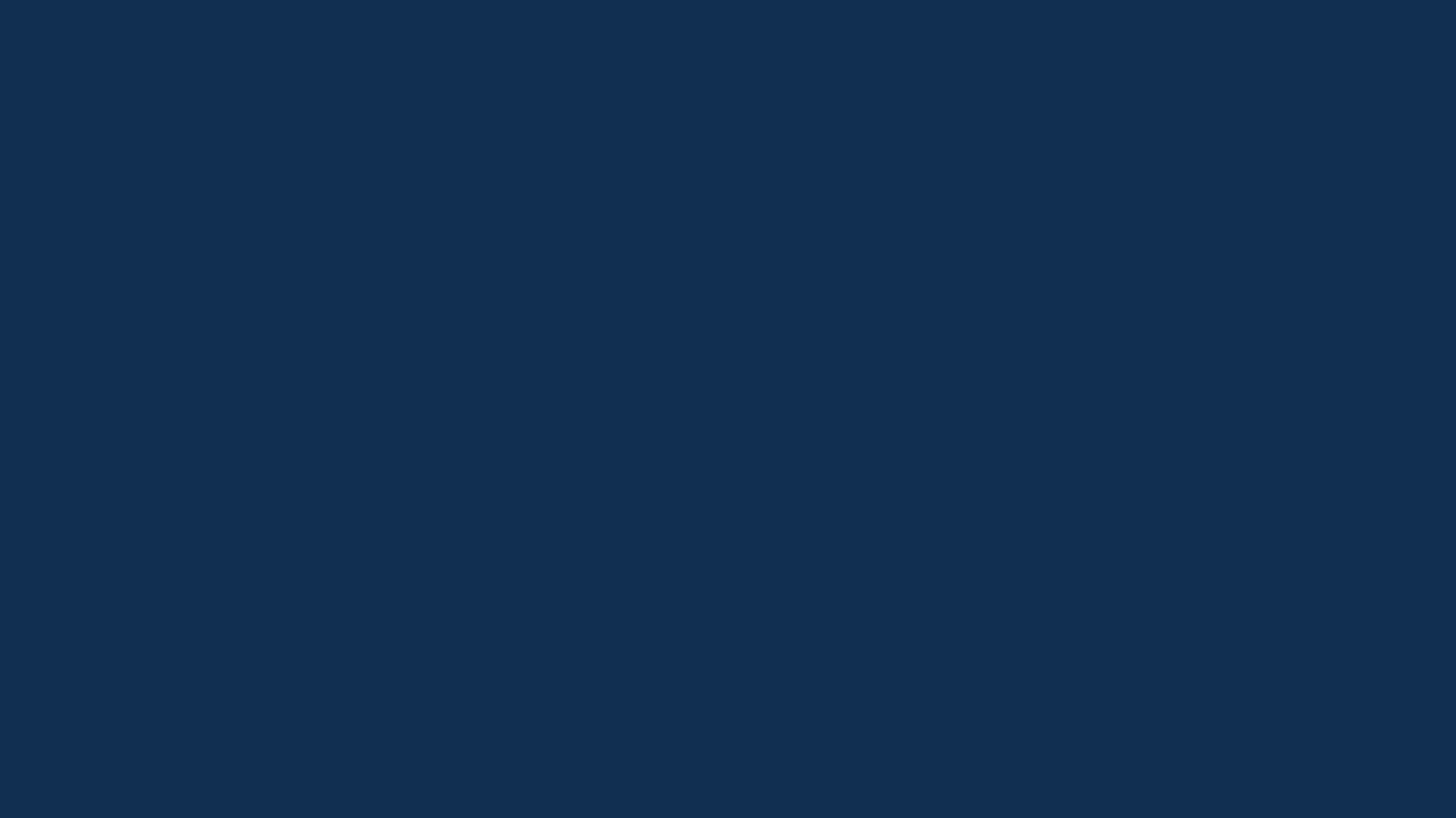 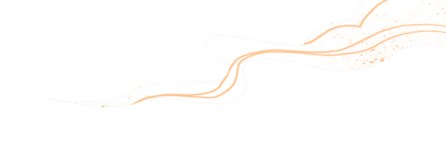 01
输入标题
未会牵牛意若何，须邀织女弄金梭。年年乞与人间巧，不道人间巧已多。
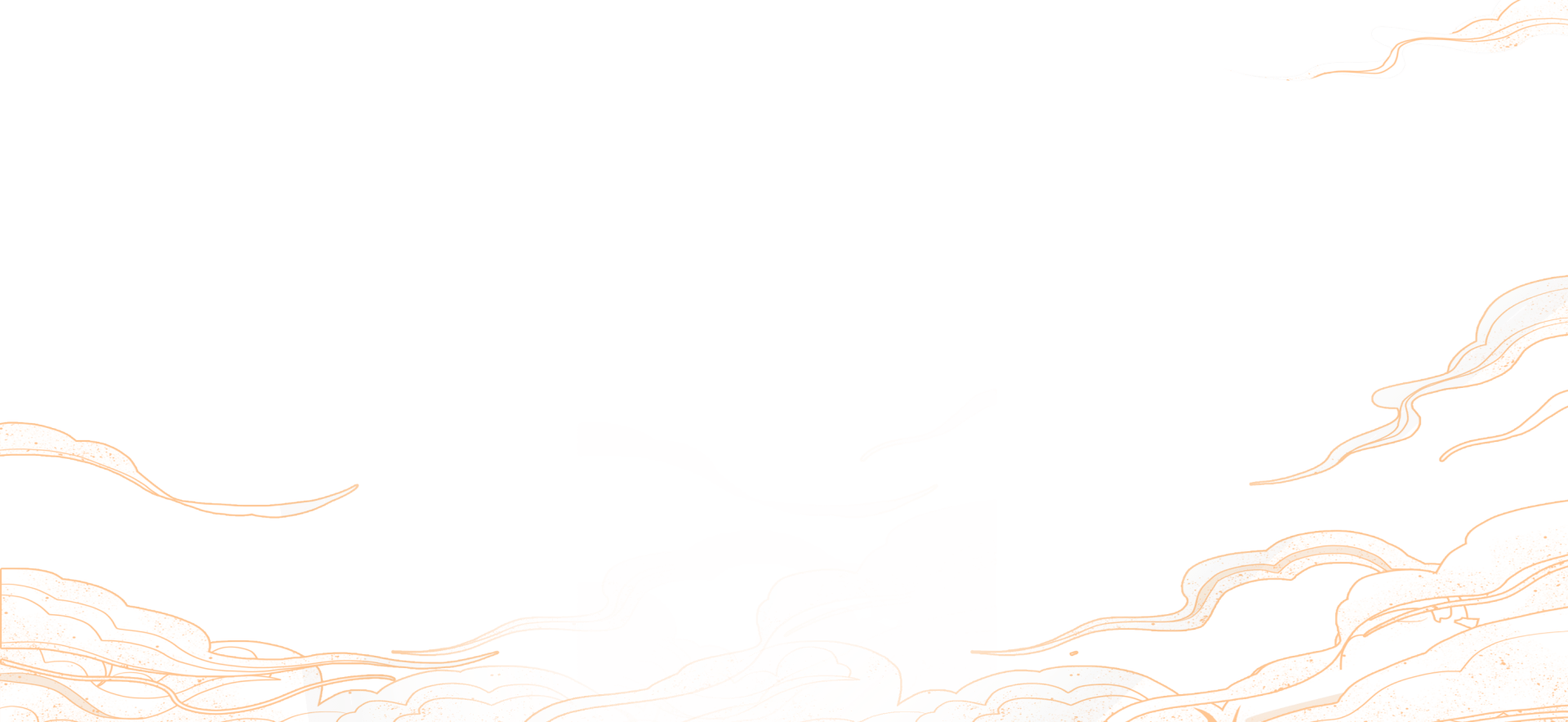 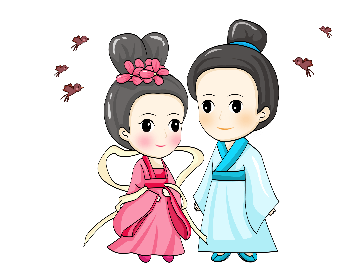 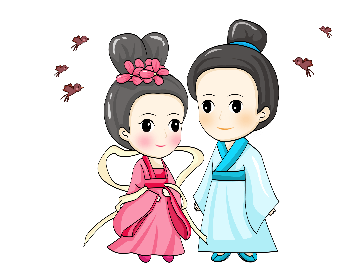 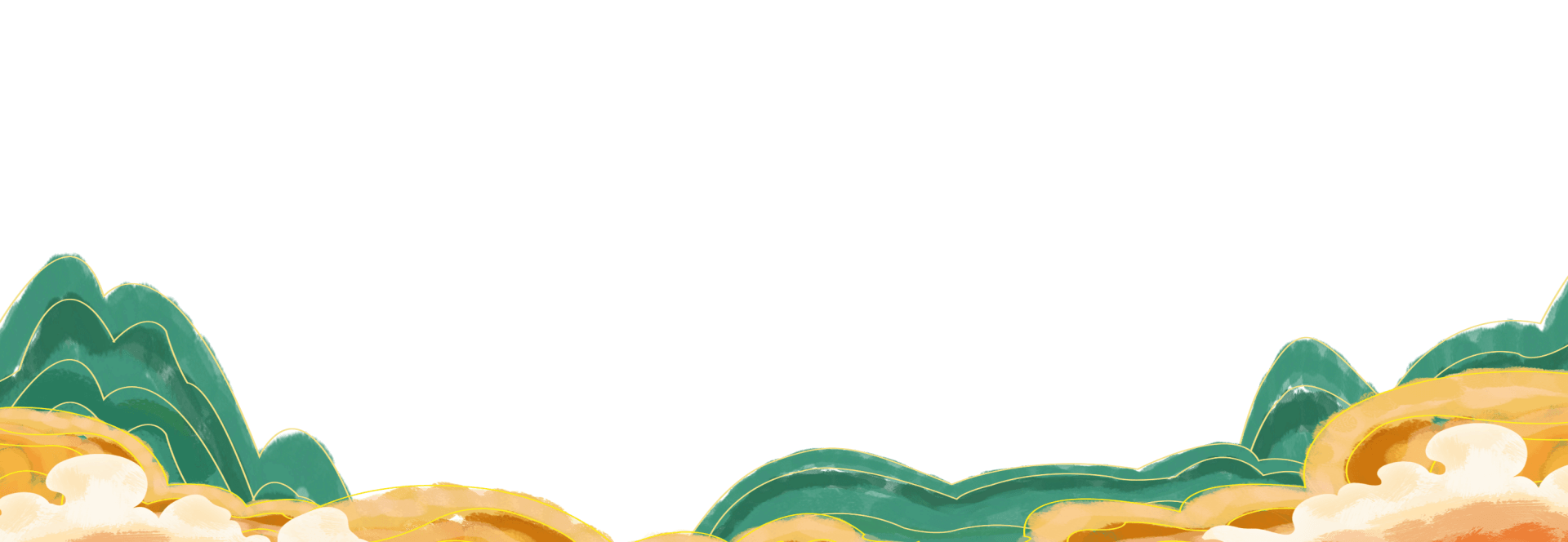 在此输入文本内容在此输入
在此输入文本内容在此输入
在此输入文本内容在此输入
在此输入文本内容在此输入
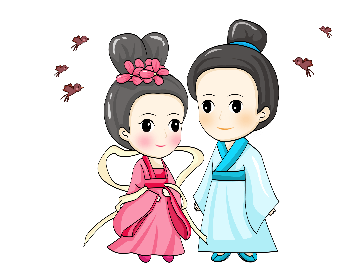 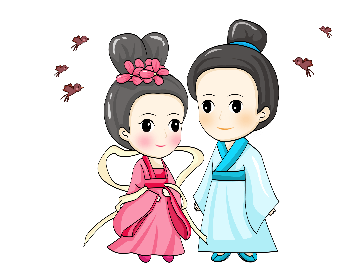 请替换文字内容，修改文字内容，也可以直接复制你的内容到此请替换文字内容
请替换文字内容，修改文字内容，也可以直接复制你的内容到此请替换文字内容
请替换文字内容，修改文字内容，也可以直接复制你的内容到此请替换文字内容
请替换文字内容，修改文字内容，也可以直接复制你的内容到此请替换文字内容
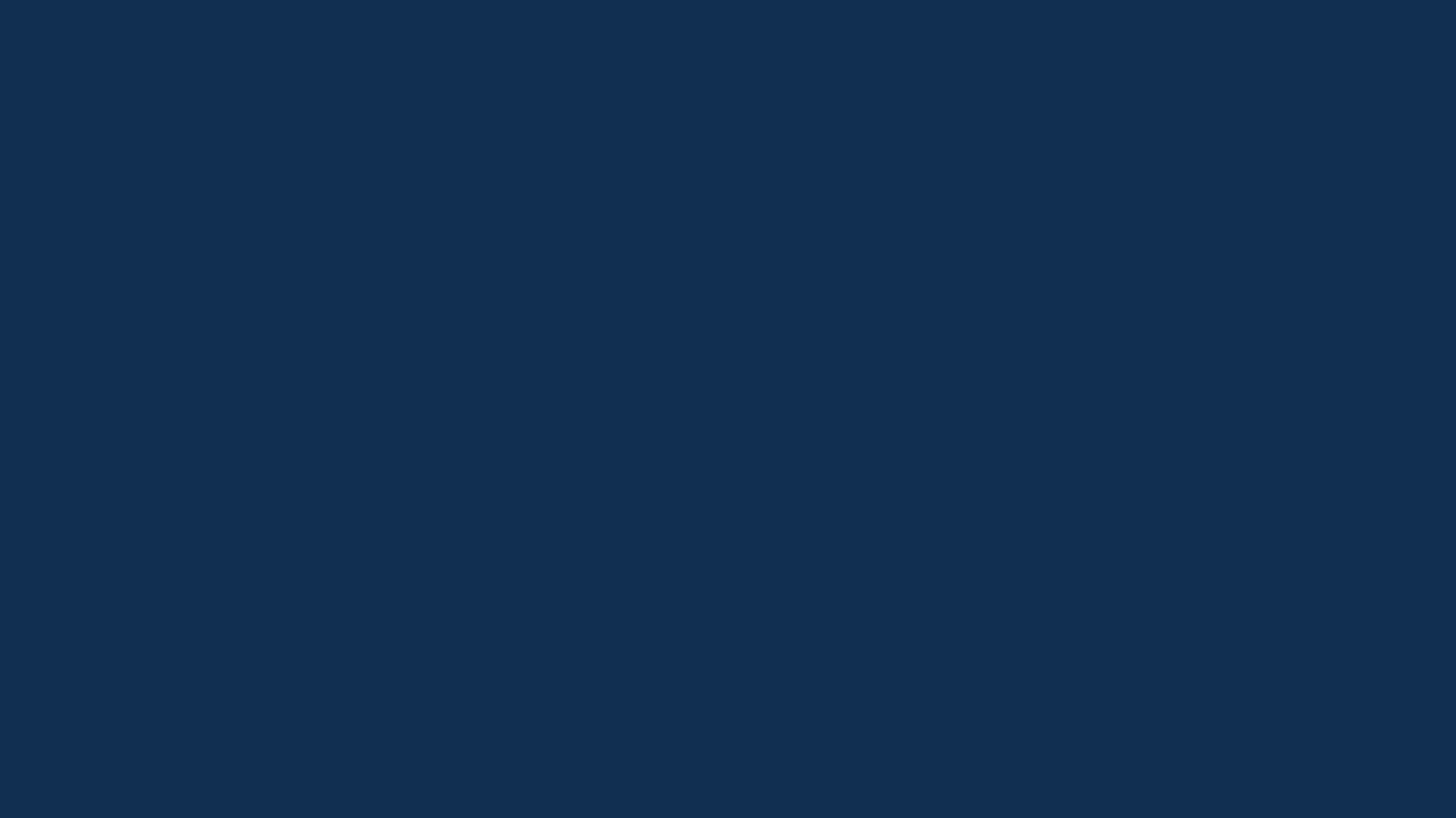 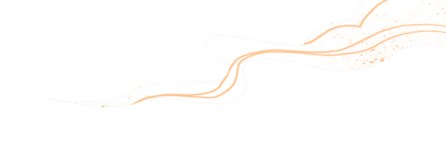 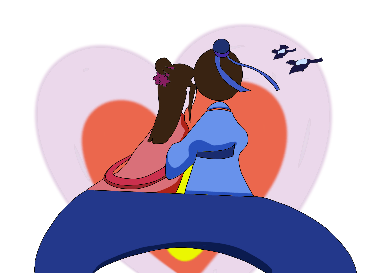 02
输入标题
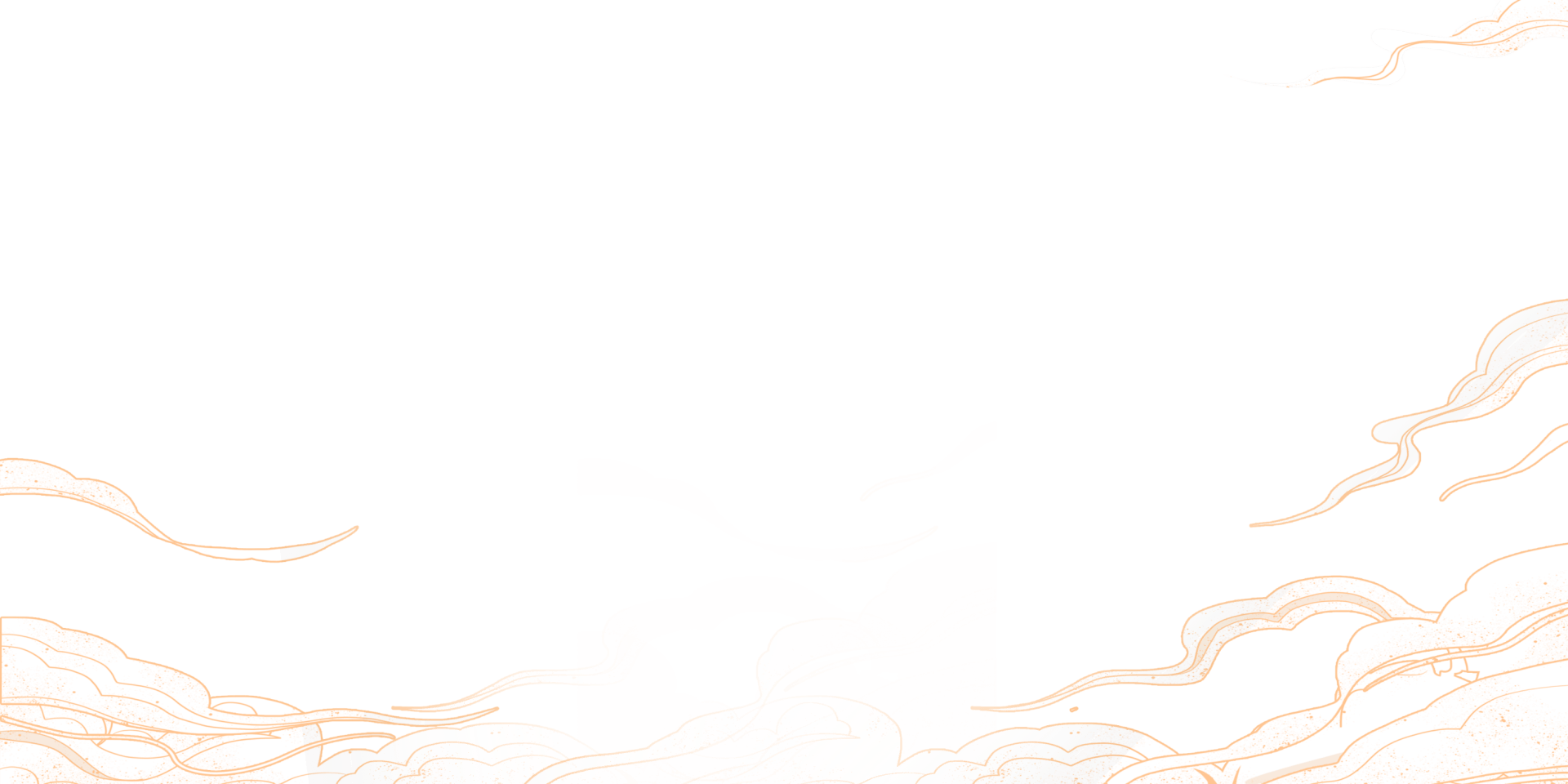 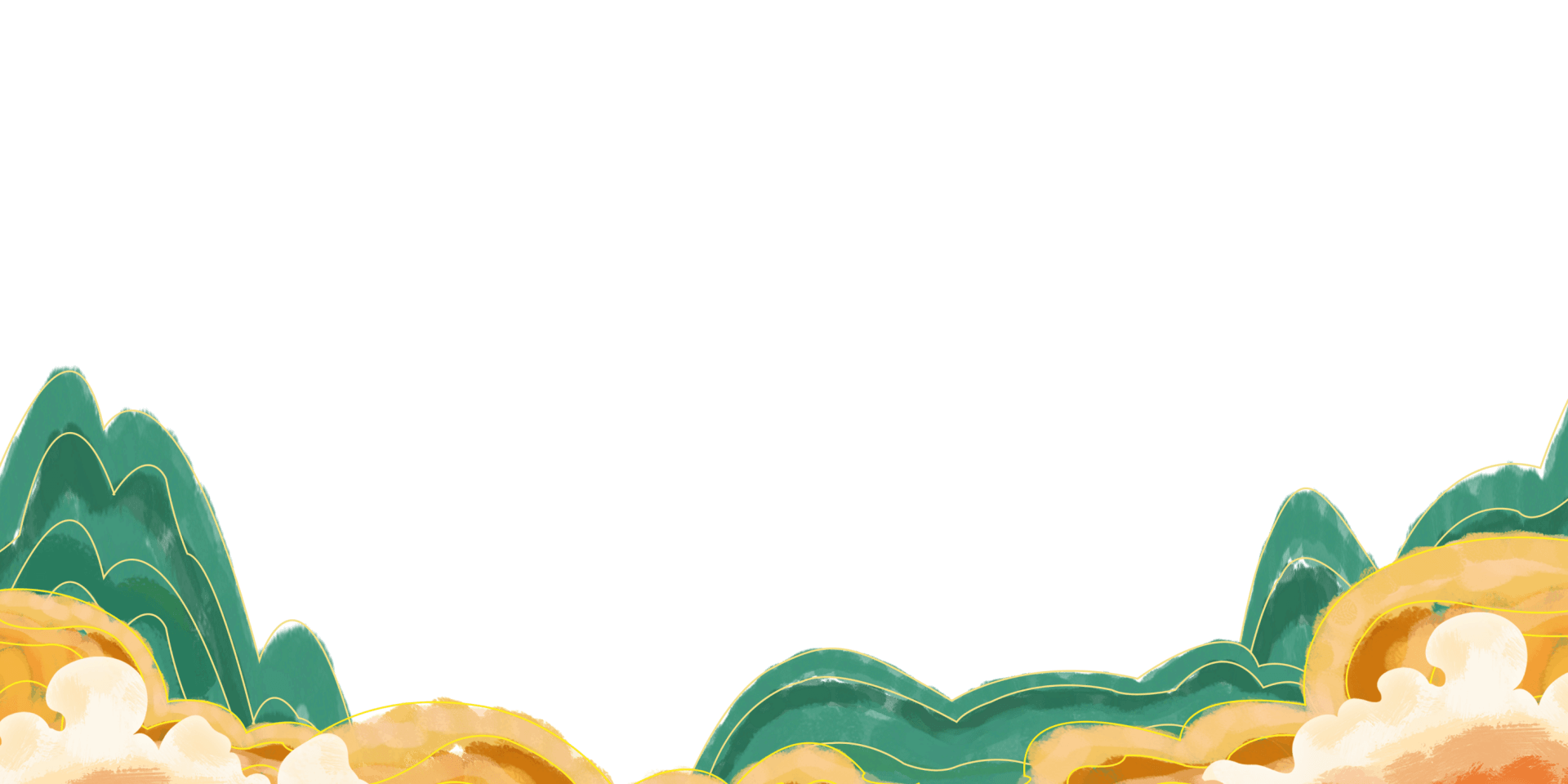 未会牵牛意若何，须邀织女弄金梭。年年乞与人间巧，不道人间巧已多。
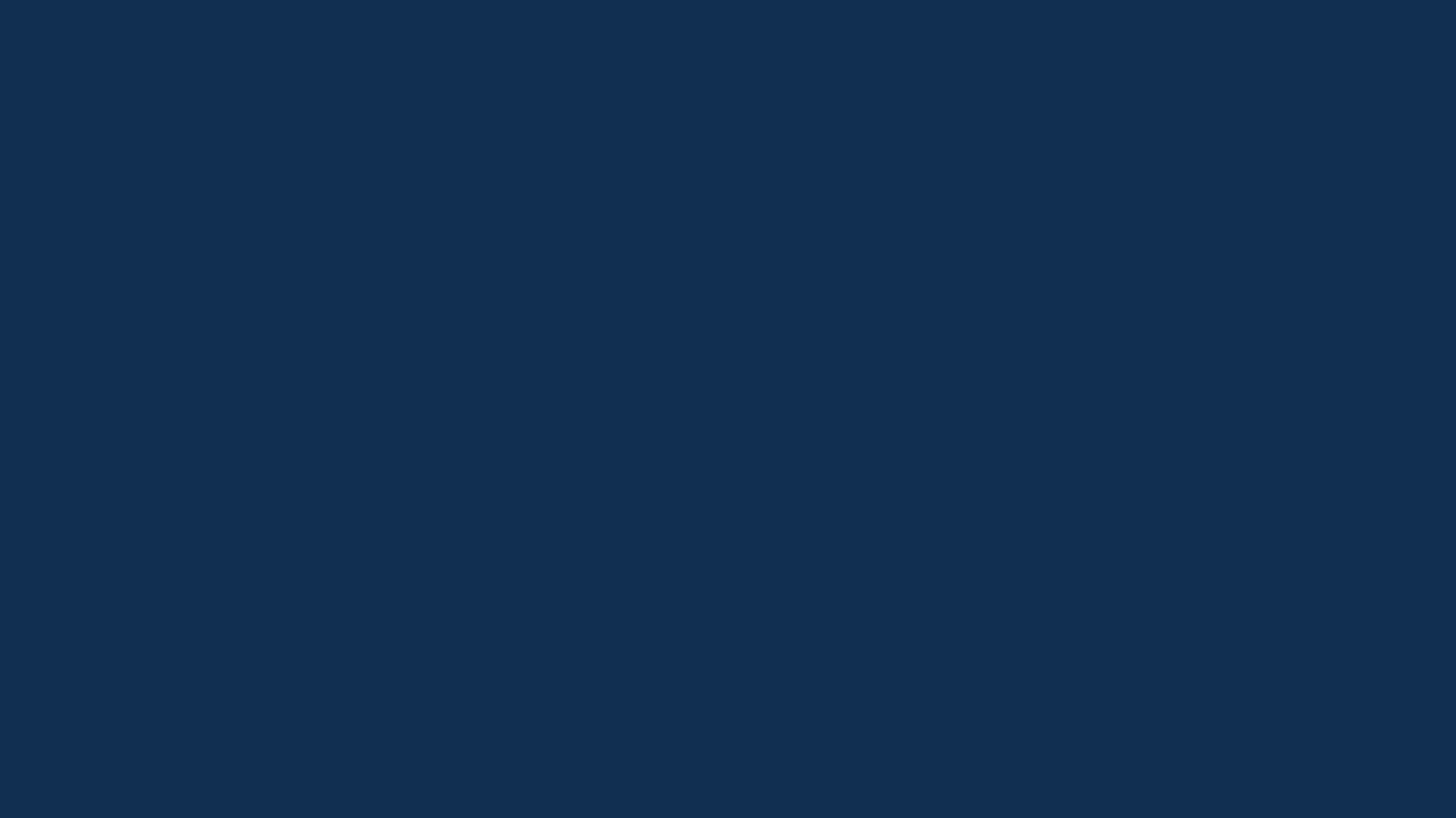 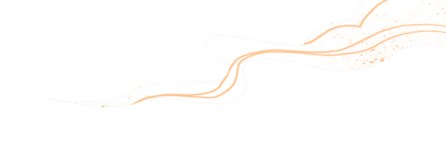 02
输入标题
未会牵牛意若何，须邀织女弄金梭。年年乞与人间巧，不道人间巧已多。
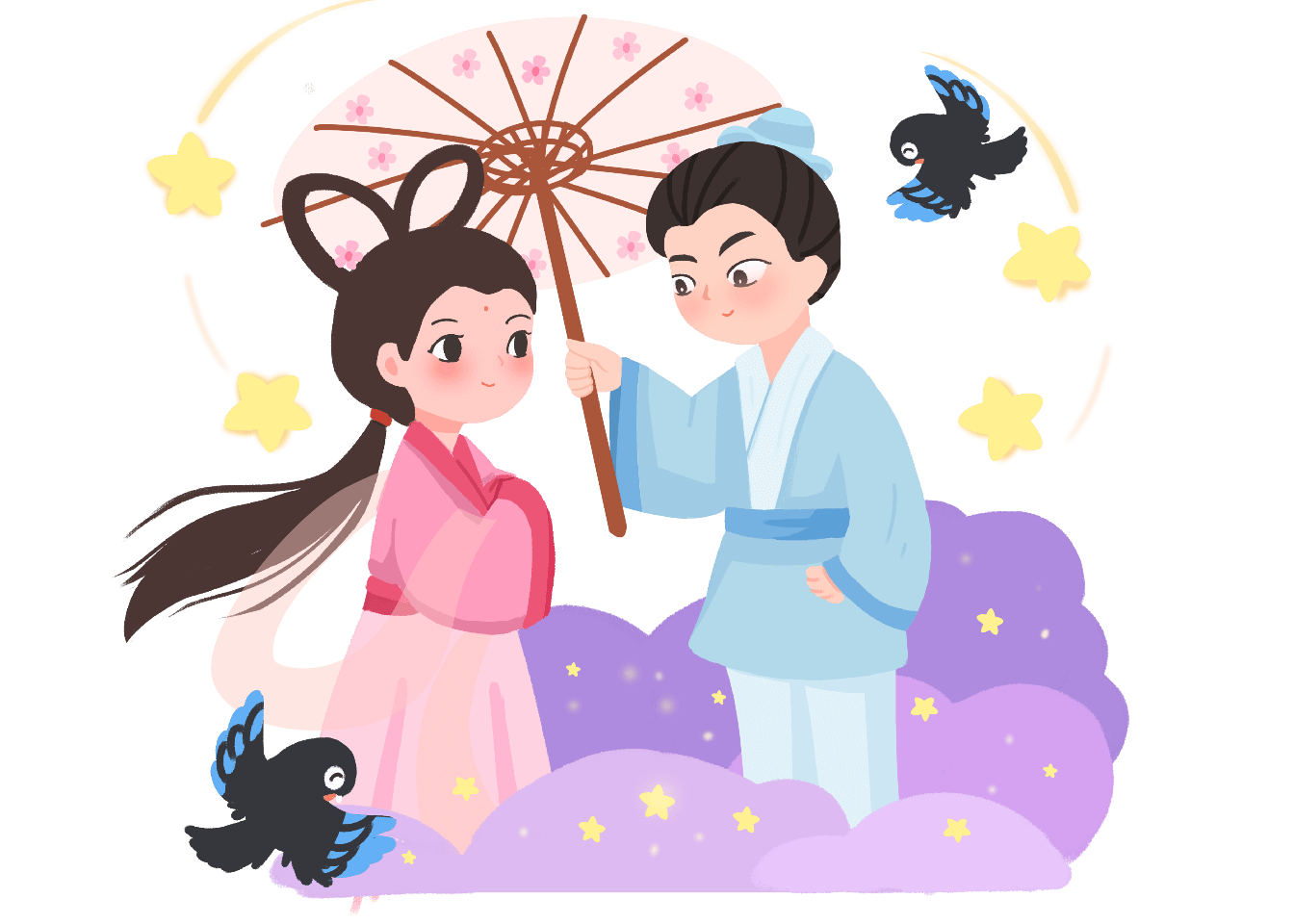 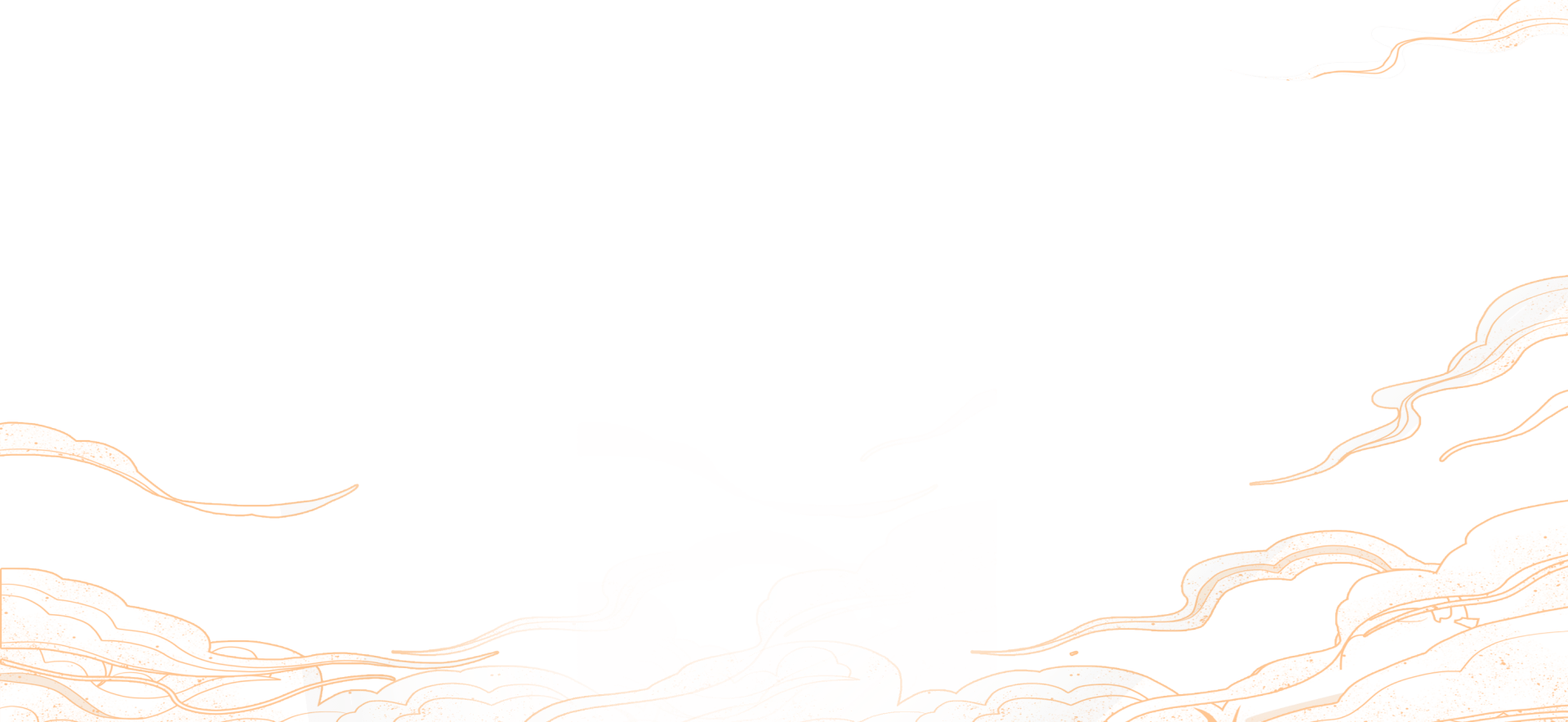 添加标题
输入替换内容文本输入替换内容文本输入替换内容文本
……
添加标题
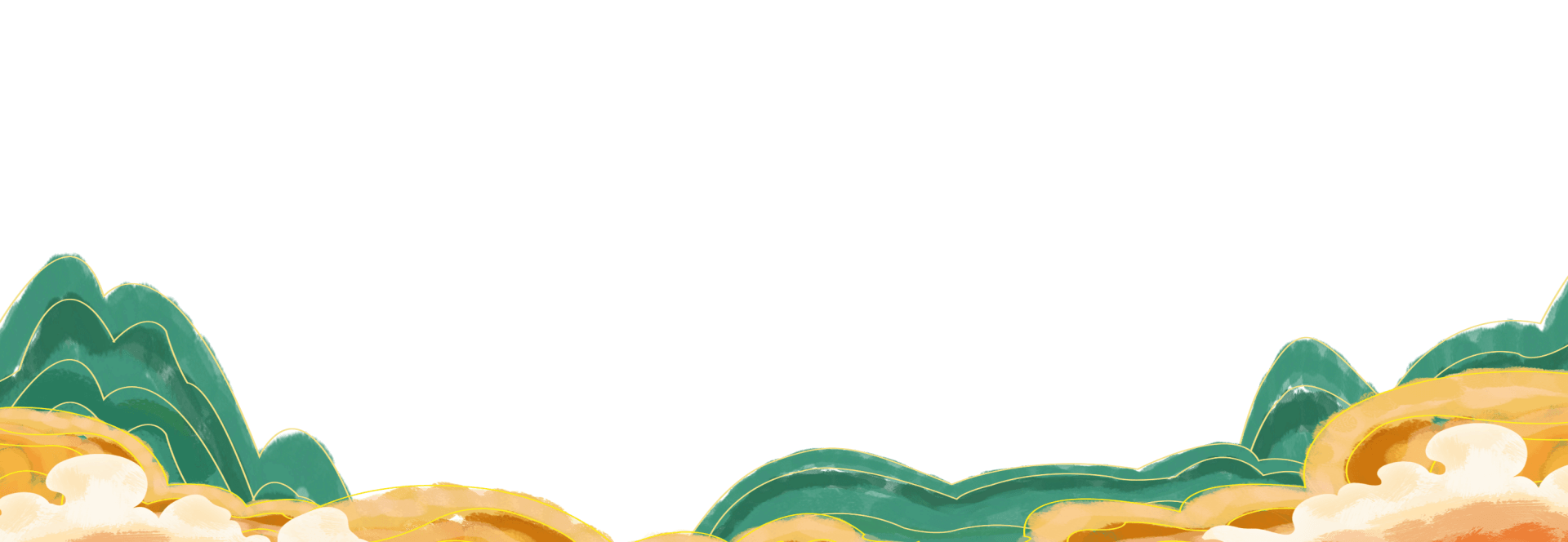 输入替换内容文本输入替换内容文本输入替换内容文本
……
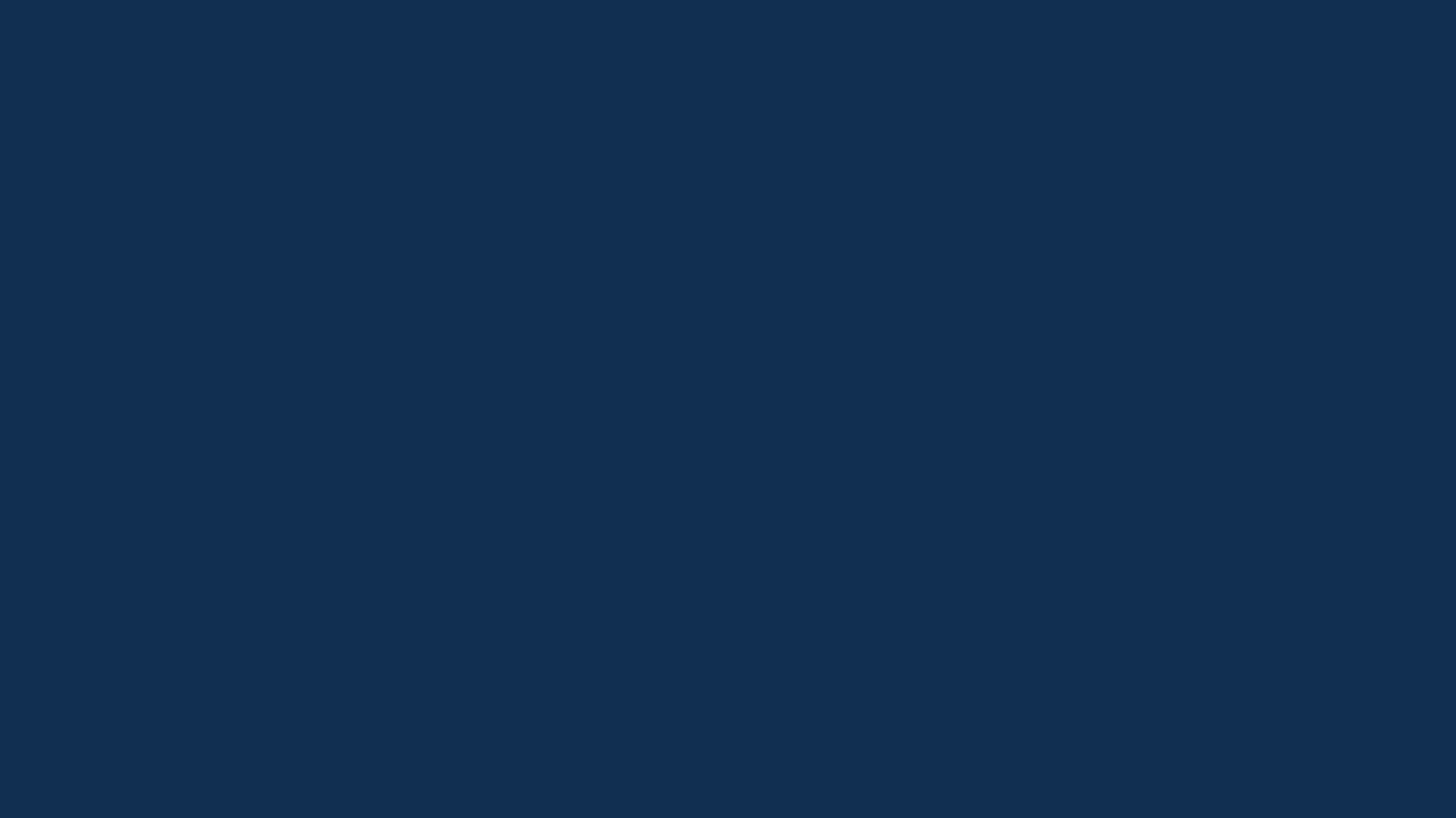 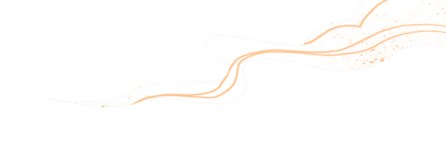 02
输入标题
未会牵牛意若何，须邀织女弄金梭。年年乞与人间巧，不道人间巧已多。
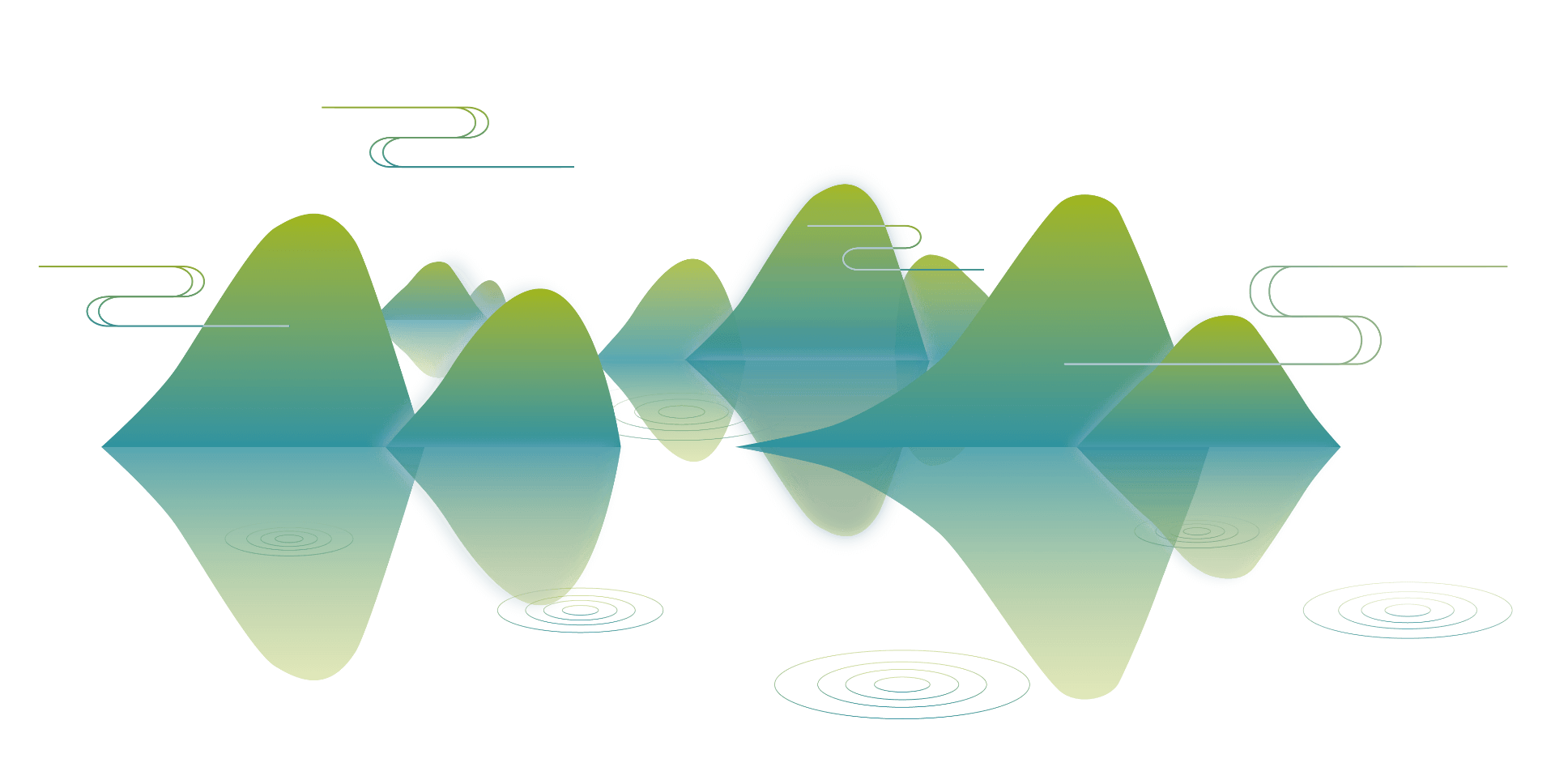 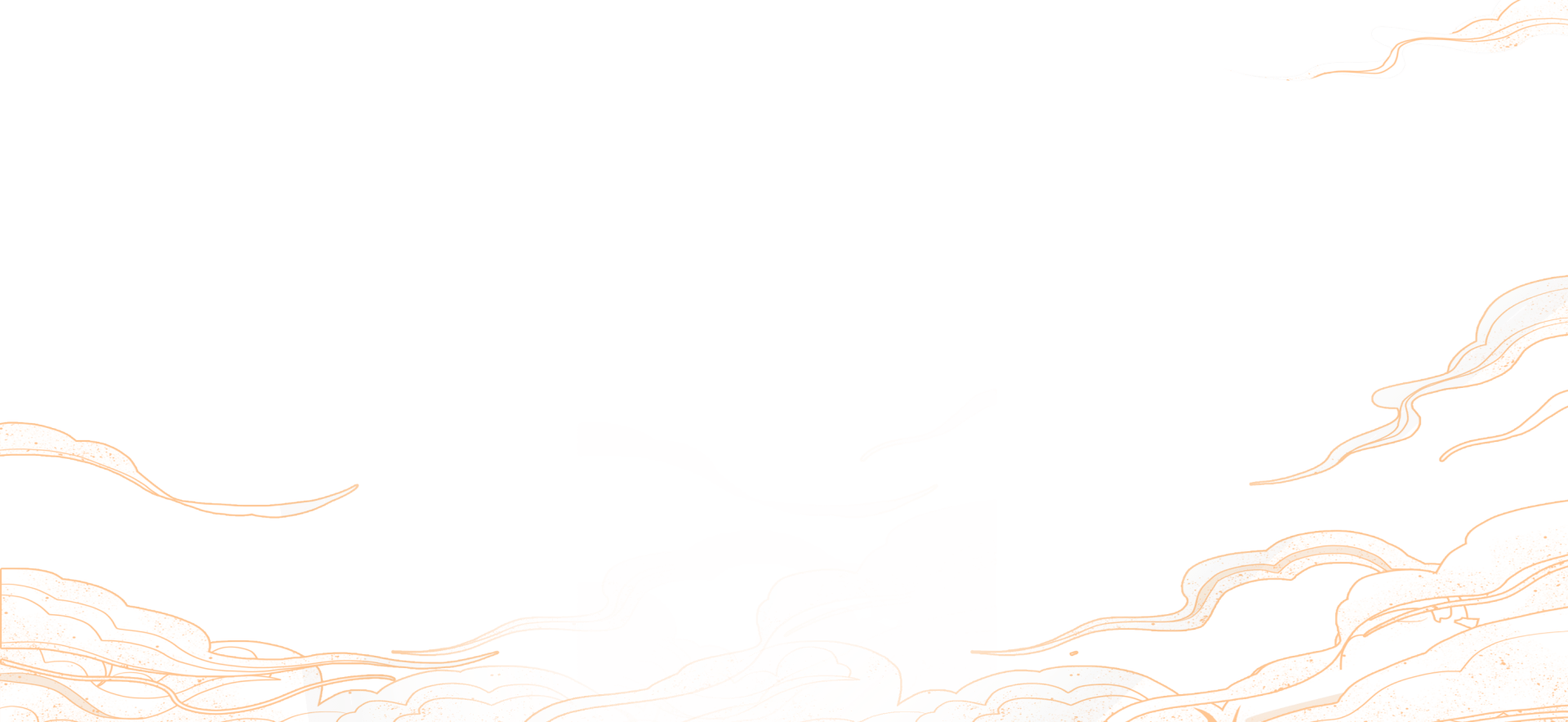 01.添加标题
02.添加标题
03.添加标题
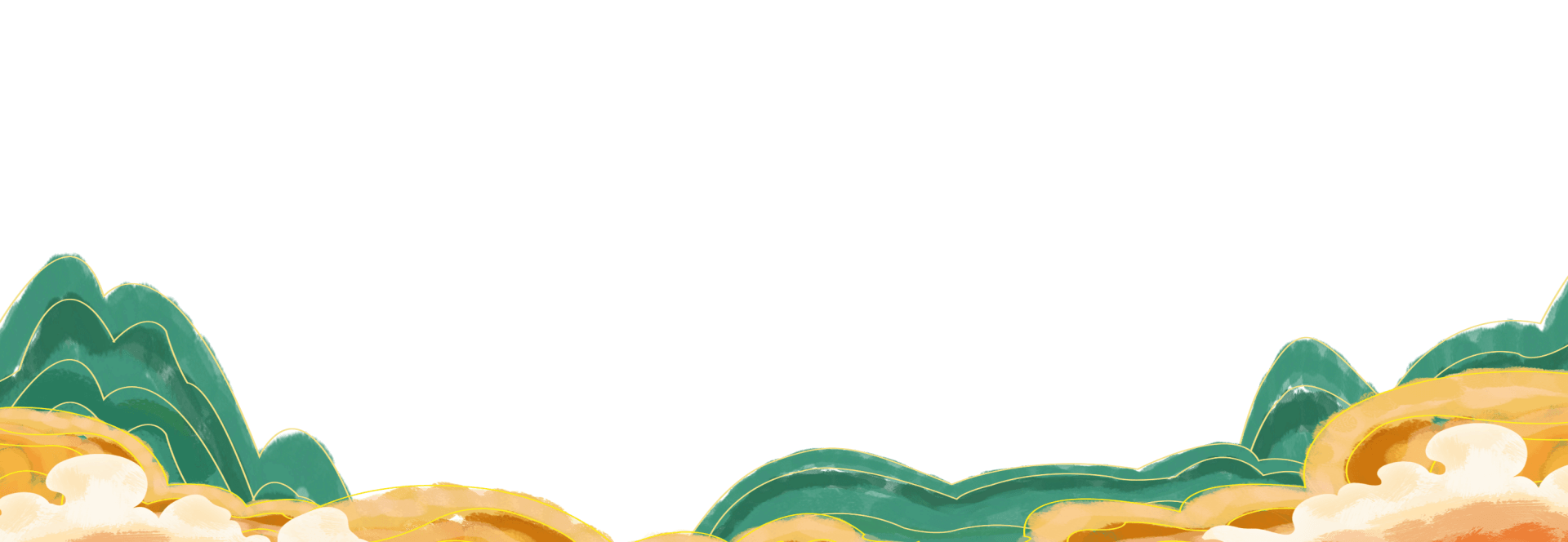 请替换文字内容，修改文字内容，也可以直接复制你的内容到此请替换文字内容

……
……
请替换文字内容，修改文字内容，也可以直接复制你的内容到此请替换文字内容

……
……
请替换文字内容，修改文字内容，也可以直接复制你的内容到此请替换文字内容

……
……
请替换文字内容，修改文字内容，也可以直接复制你的内容到此请替换文字内容请替换文字内容，修改文字内容，也可以直接复制你的内容到此请替换文字内容
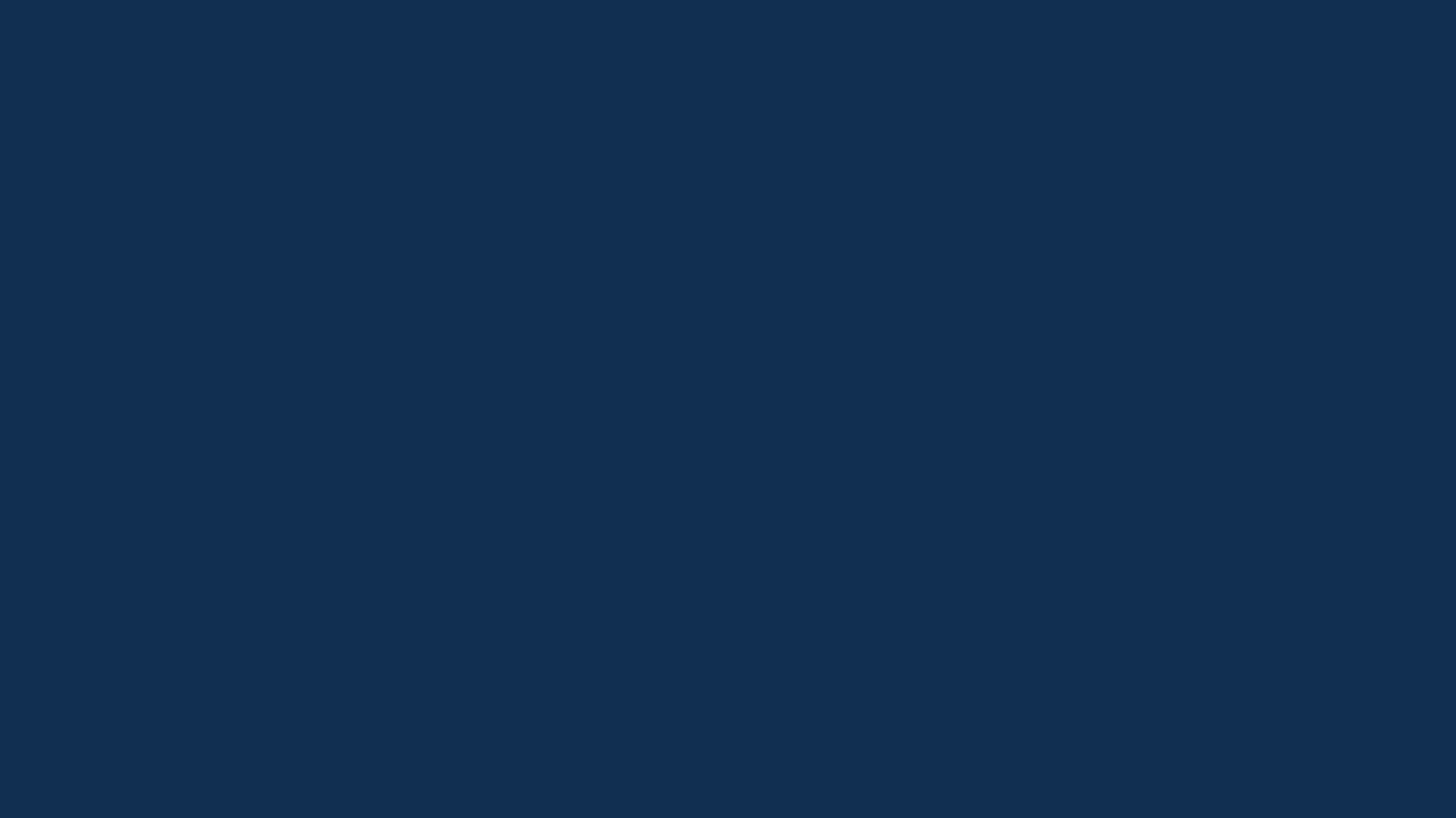 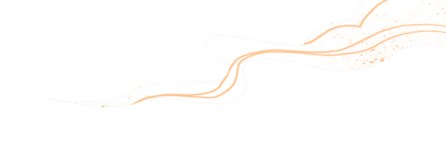 02
输入标题
未会牵牛意若何，须邀织女弄金梭。年年乞与人间巧，不道人间巧已多。
01
02
03
04
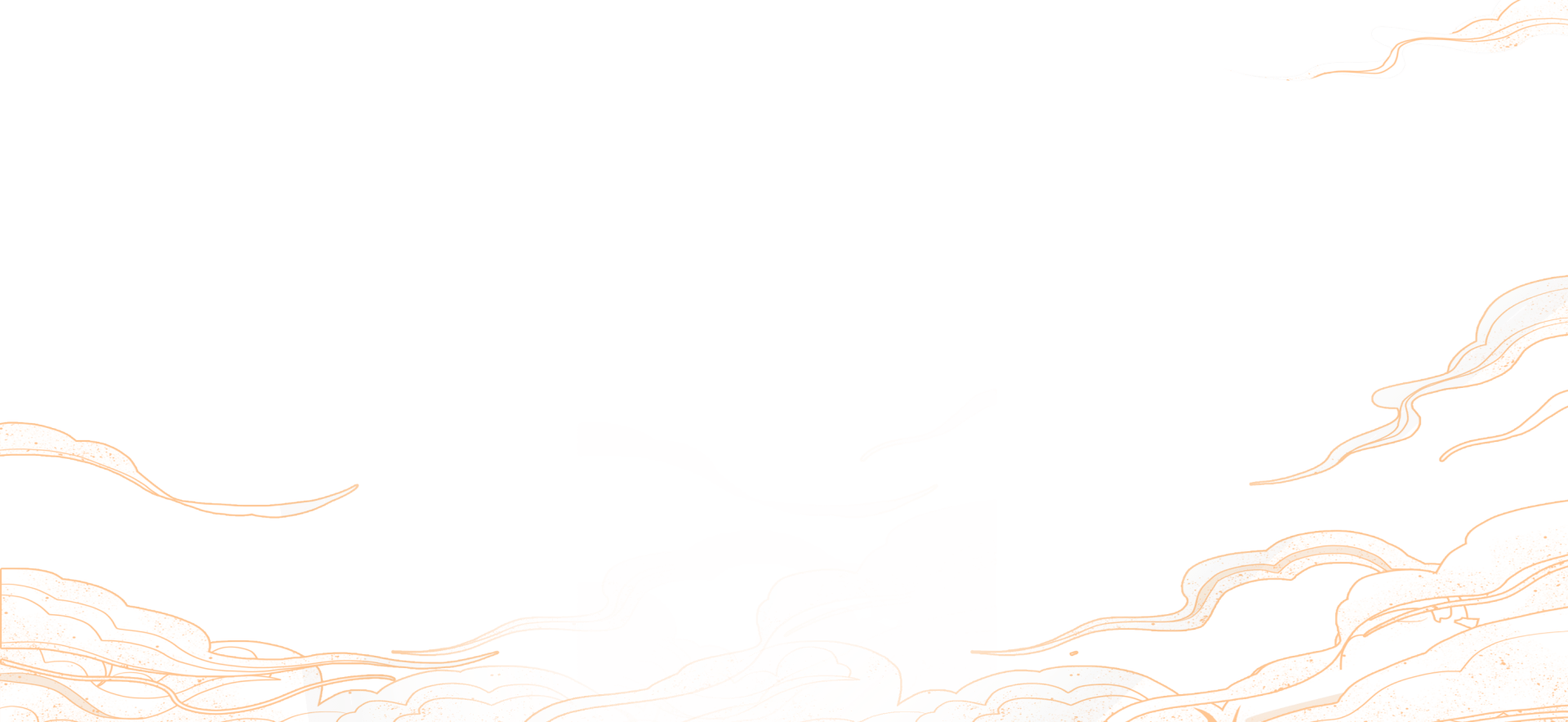 添加标题
添加标题
添加标题
添加标题
输入小标题
输入小标题
输入小标题
输入小标题
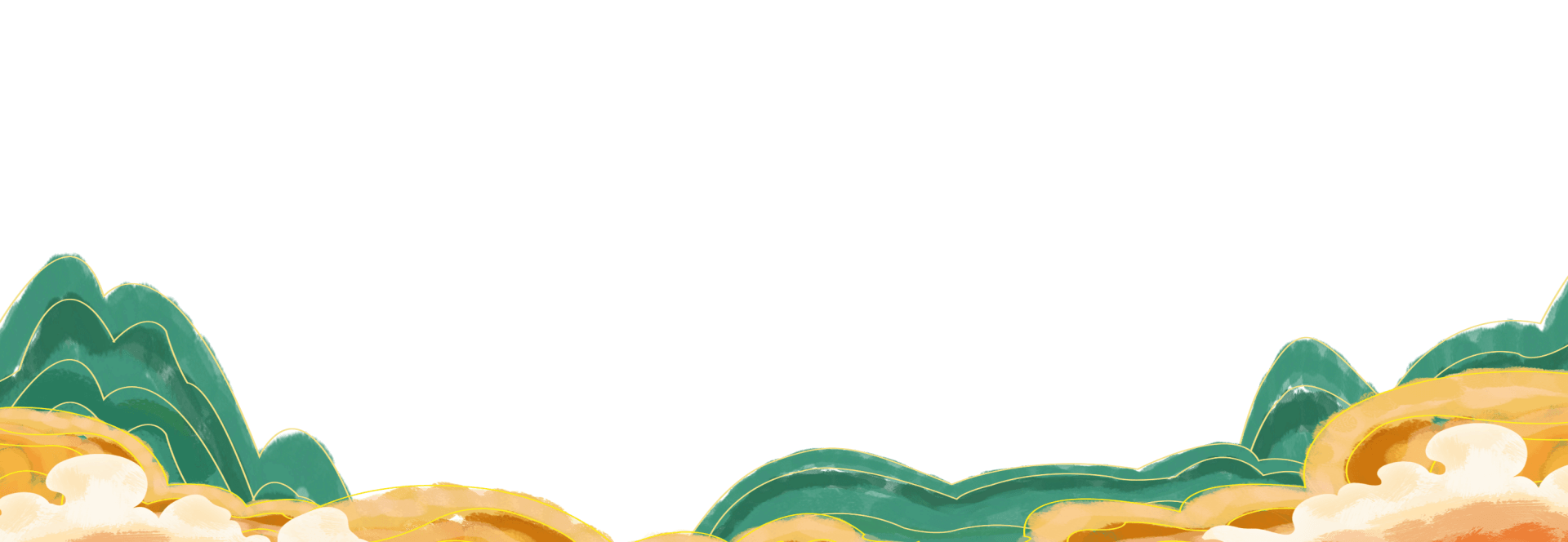 添加标题
添加标题
添加标题
添加标题
请替换文字内容，修改文字内容，也可以直接复制你的内容到此请替换文字内容
请替换文字内容，修改文字内容，也可以直接复制你的内容到此请替换文字内容
请替换文字内容，修改文字内容，也可以直接复制你的内容到此请替换文字内容
请替换文字内容，修改文字内容，也可以直接复制你的内容到此请替换文字内容
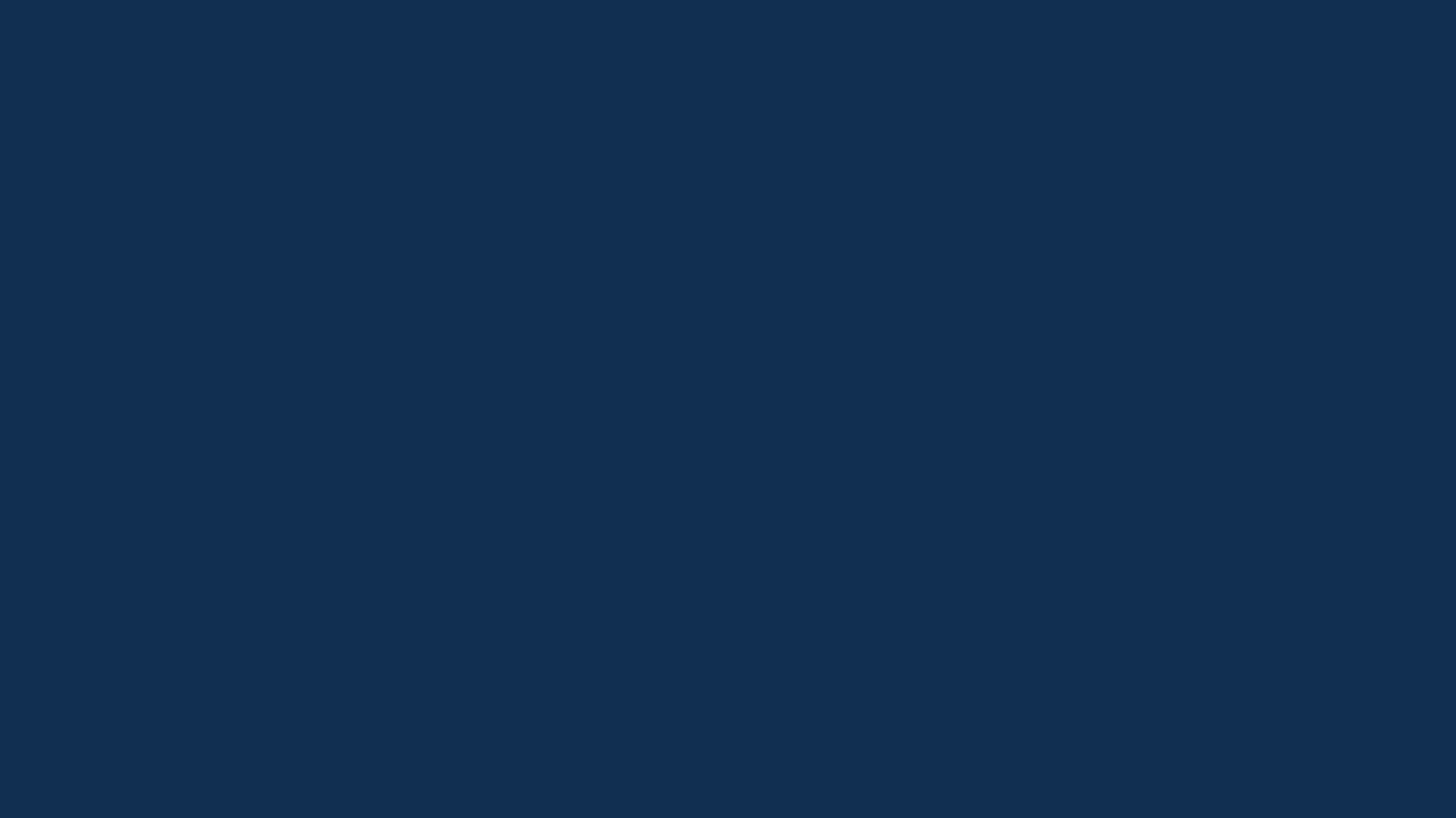 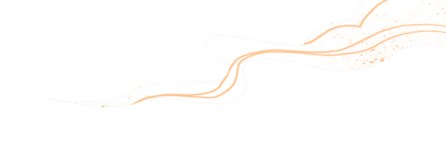 02
输入标题
未会牵牛意若何，须邀织女弄金梭。年年乞与人间巧，不道人间巧已多。
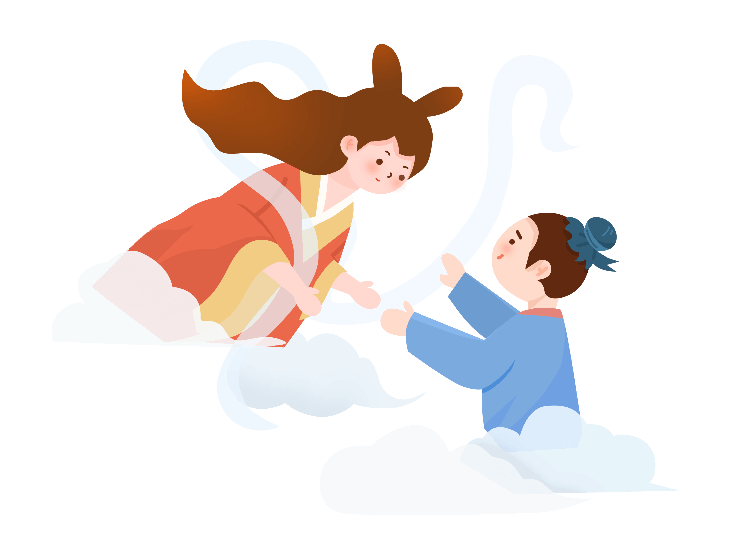 请替换文字内容，修改文字内容，也可以直接复制你的内容到此请替换文字内容请替换文字内容，修改文字内容，也可以直接复制你的内容到此请替换文字内容
请替换文字内容，修改文字内容，也可以直接复制你的内容到此请替换文字内容
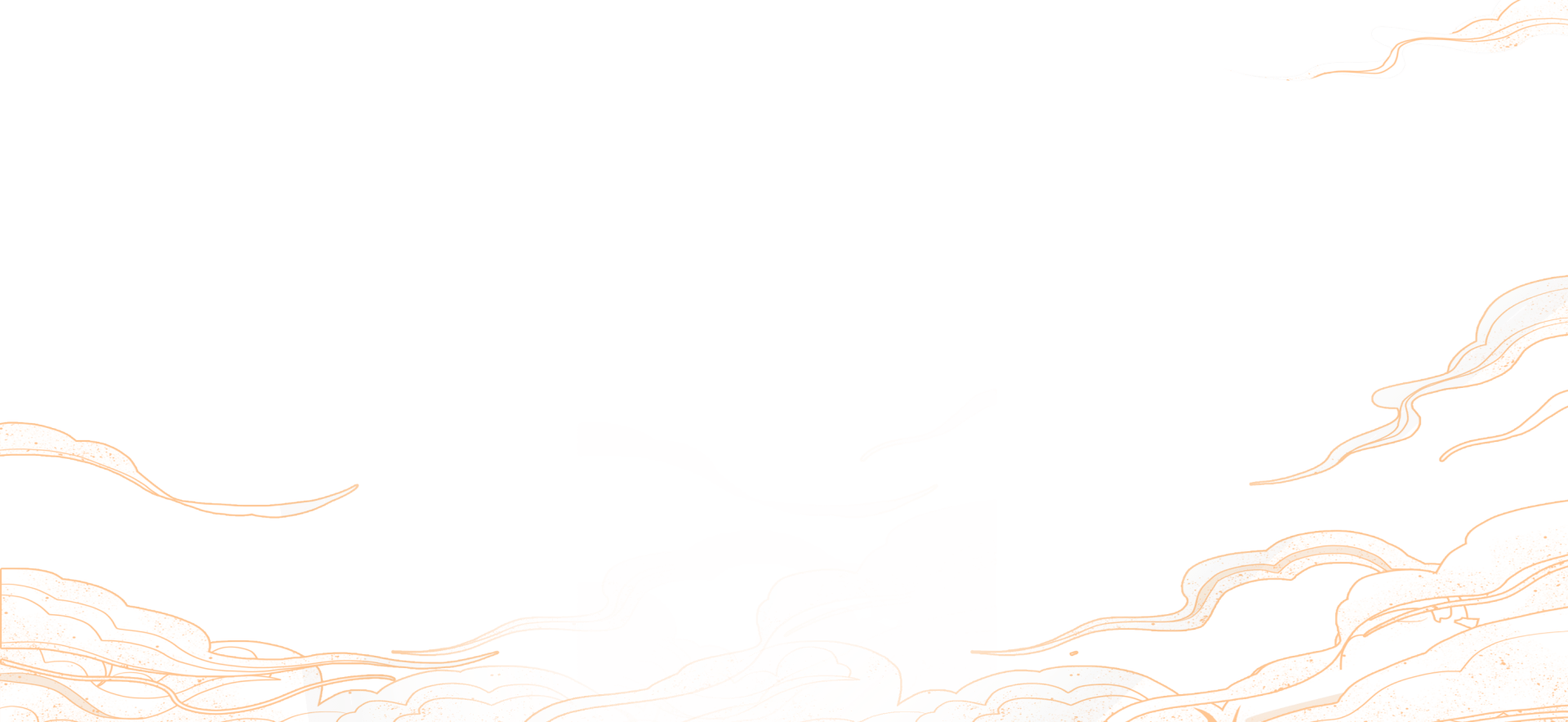 添加标题
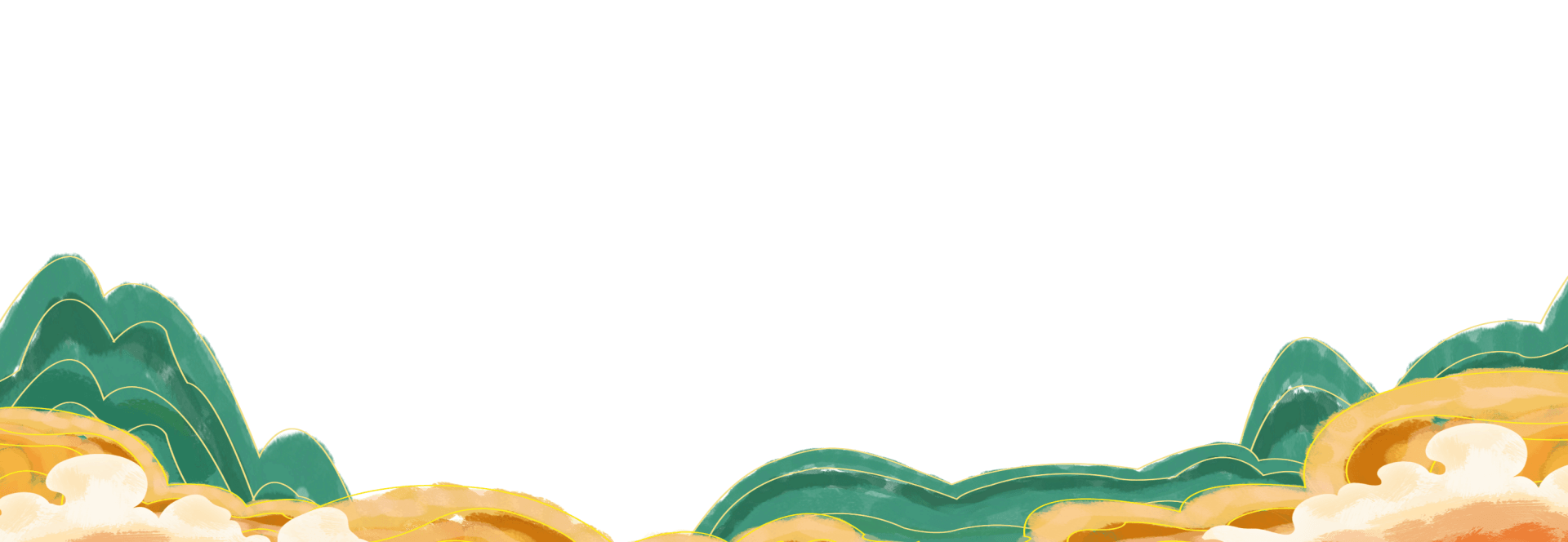 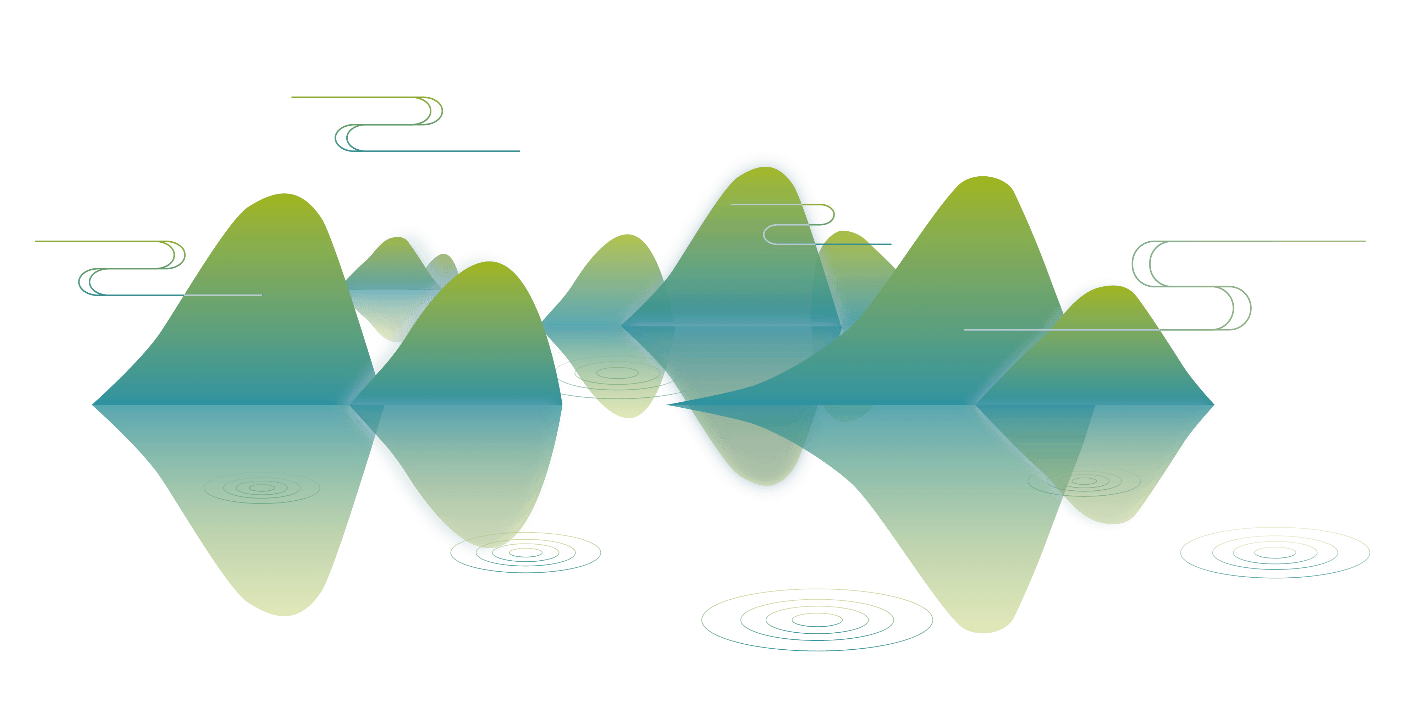 添加标题
请替换文字内容，修改文字内容，也可以直接复制你的内容到此请替换文字内容
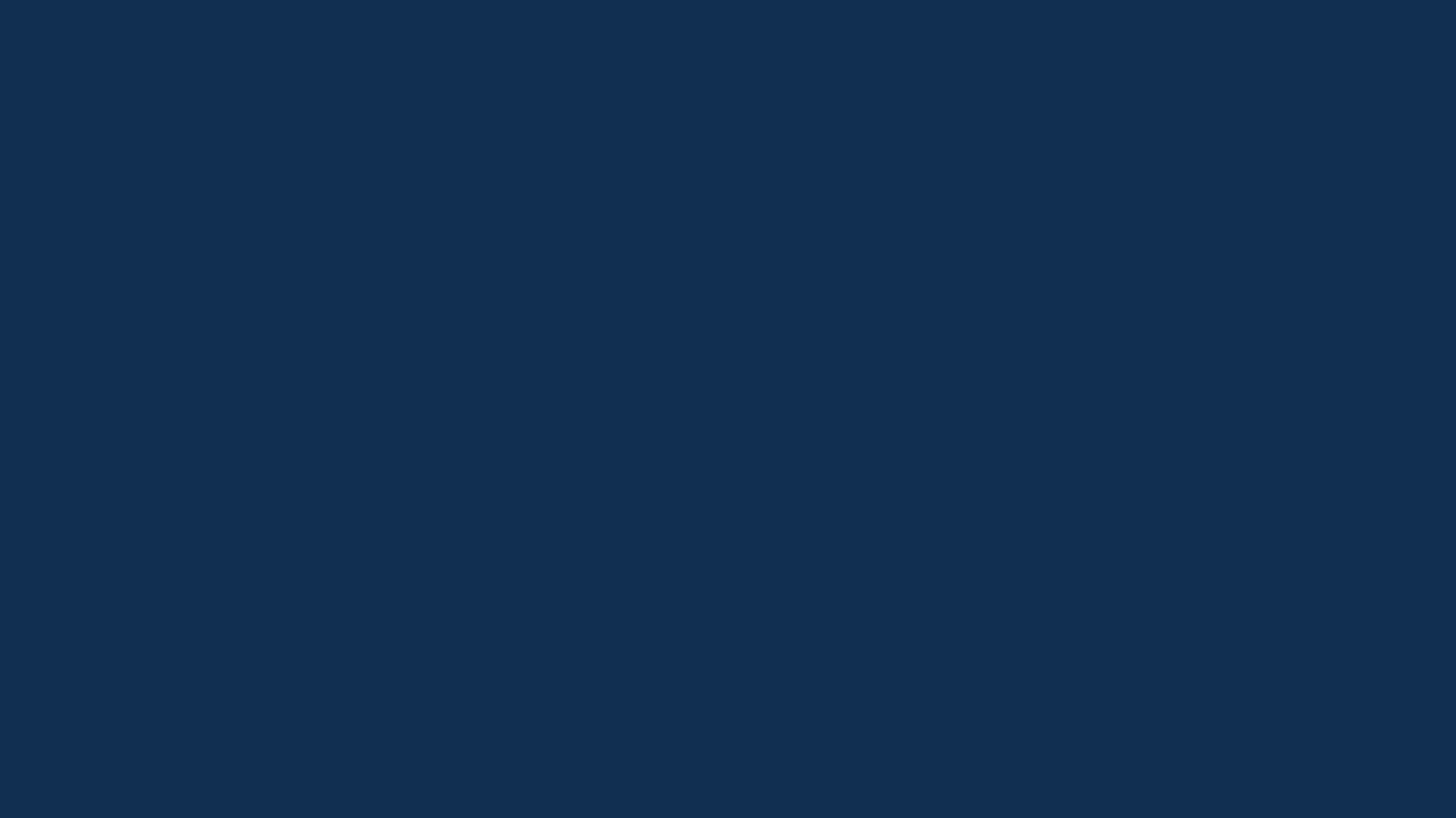 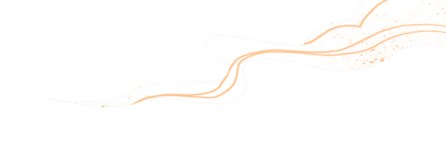 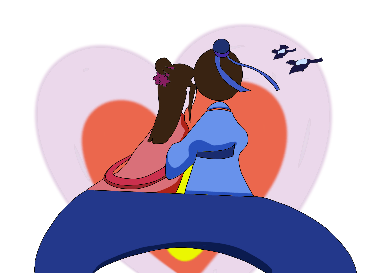 03
输入标题
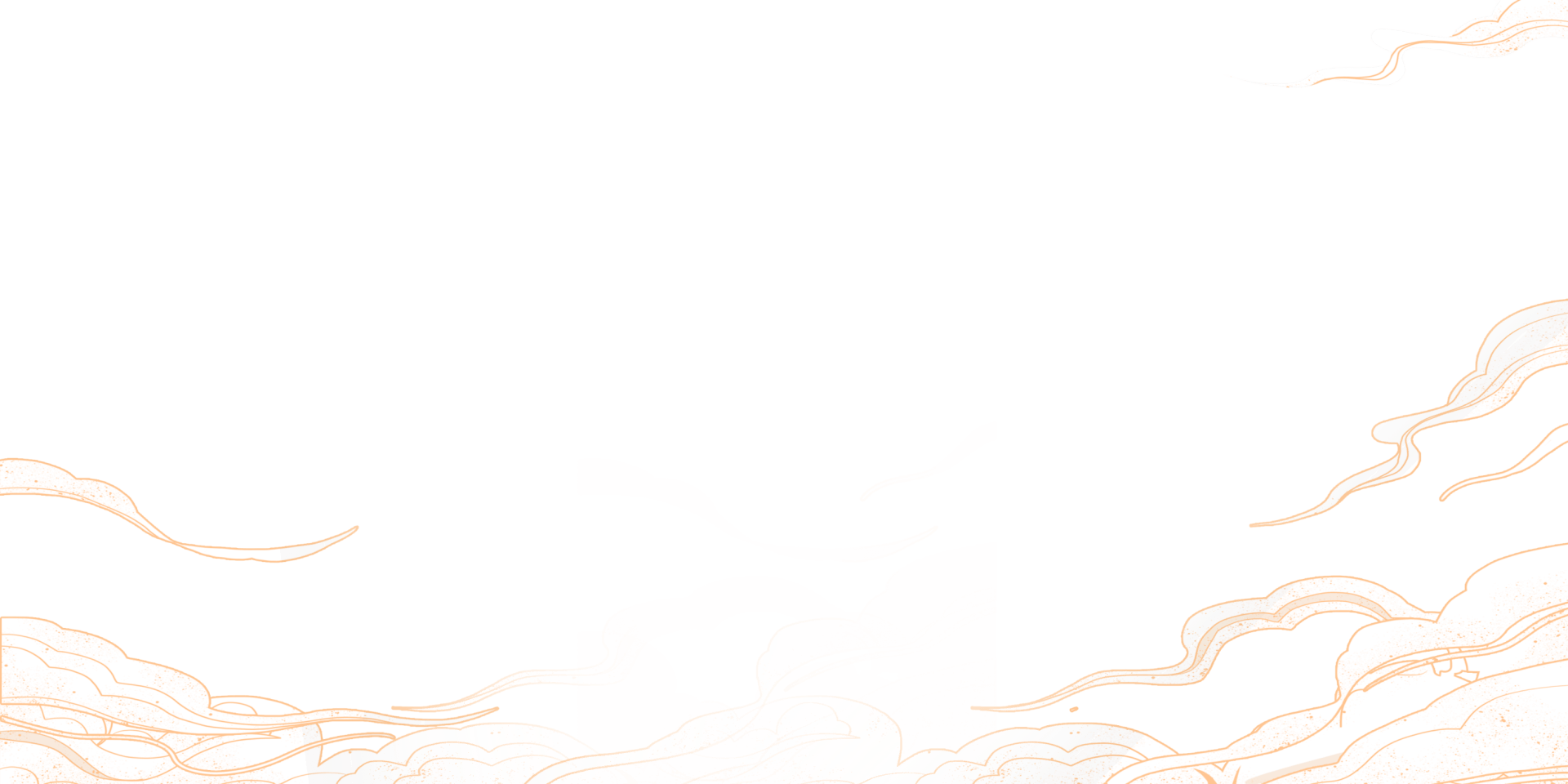 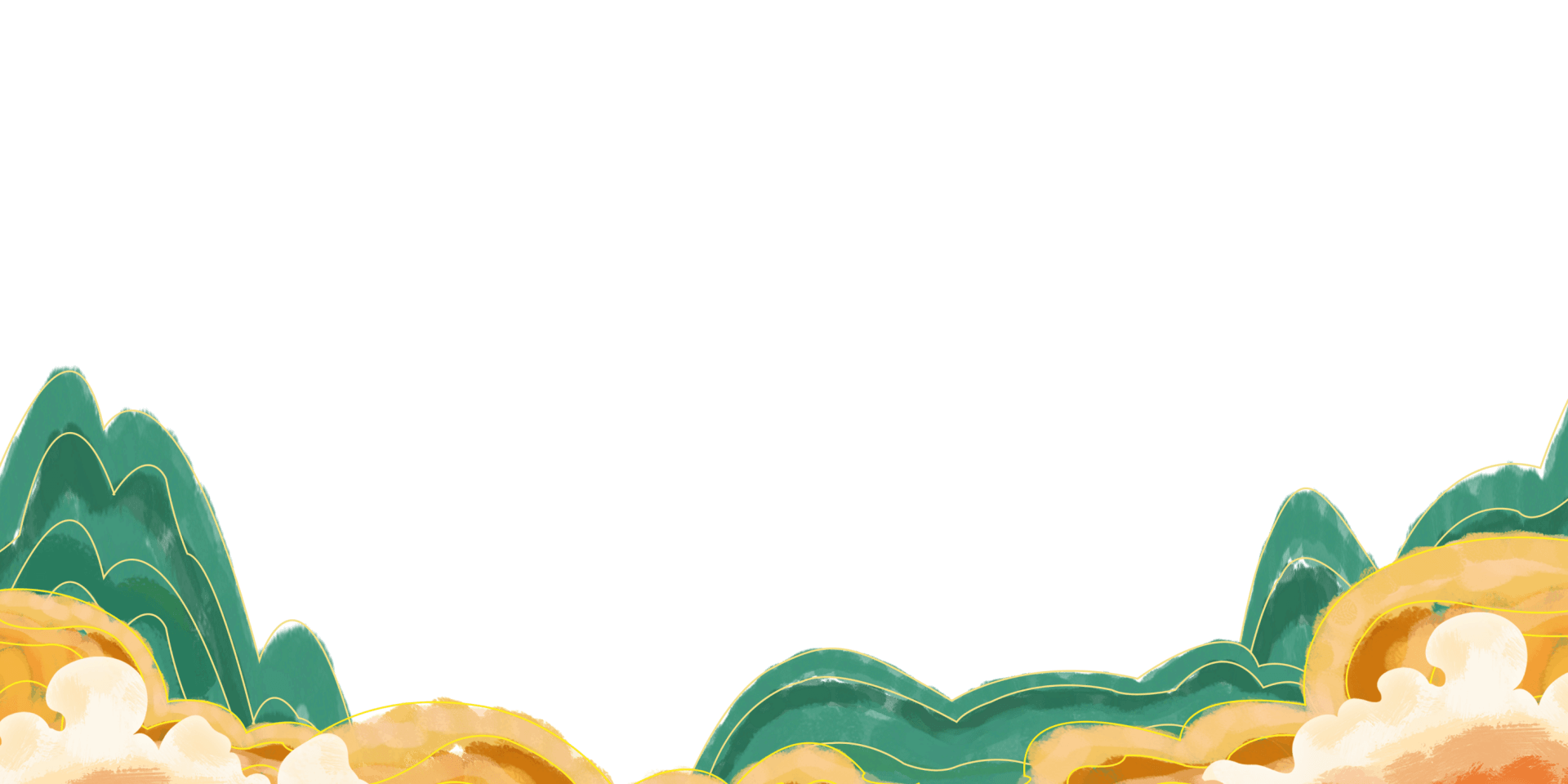 未会牵牛意若何，须邀织女弄金梭。年年乞与人间巧，不道人间巧已多。
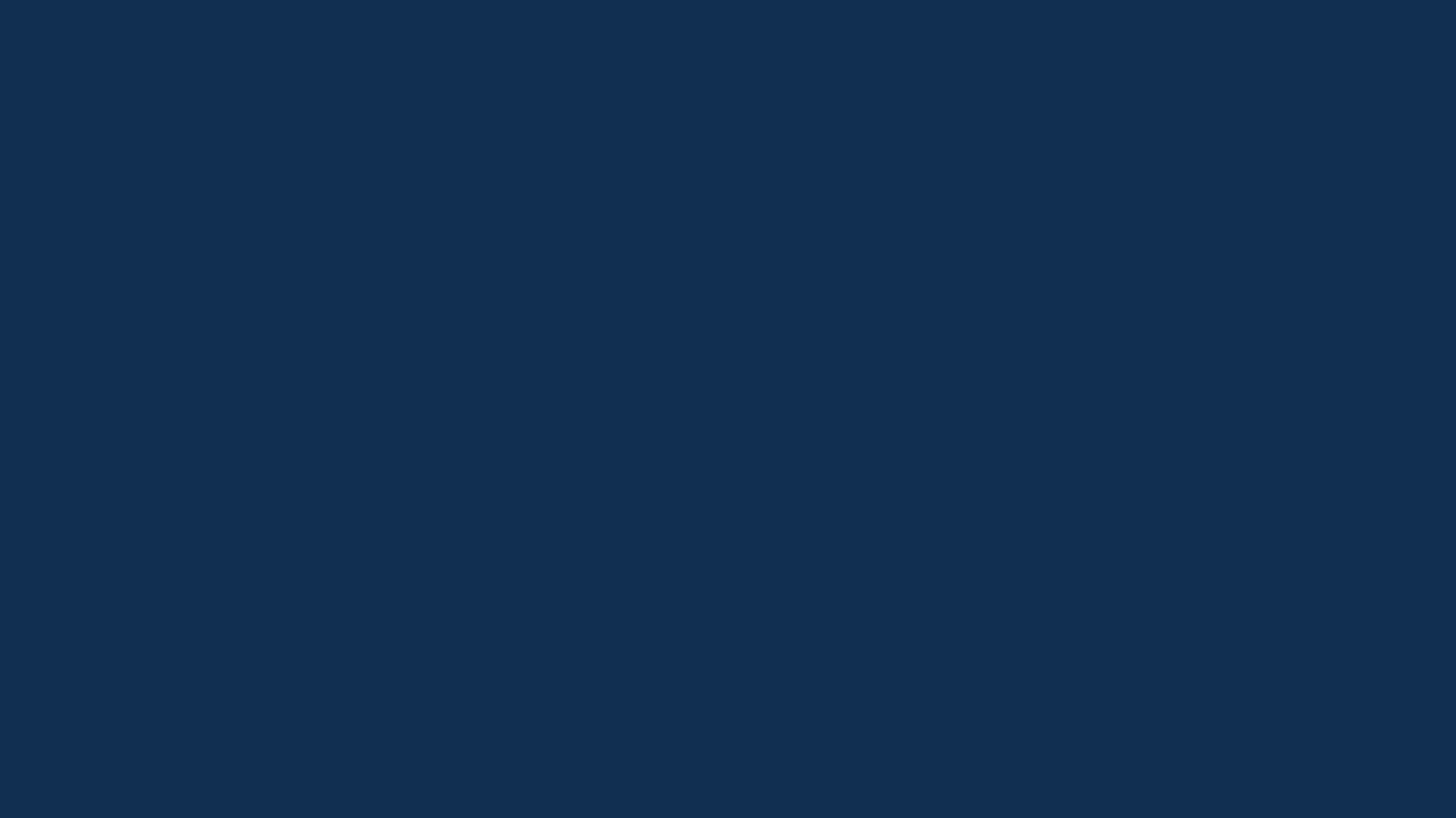 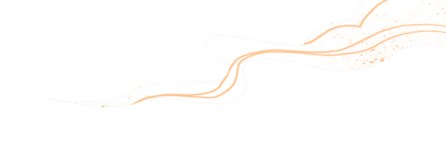 03
输入标题
未会牵牛意若何，须邀织女弄金梭。年年乞与人间巧，不道人间巧已多。
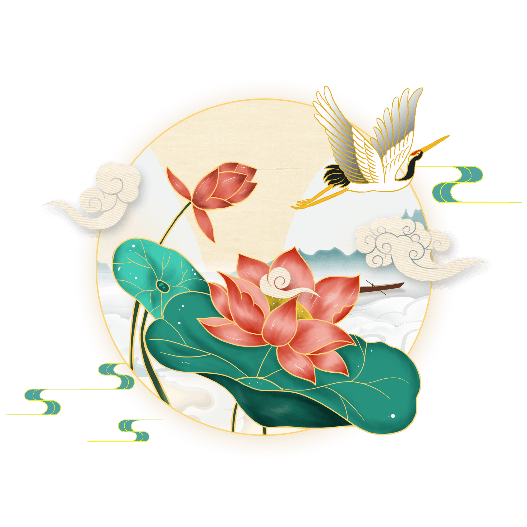 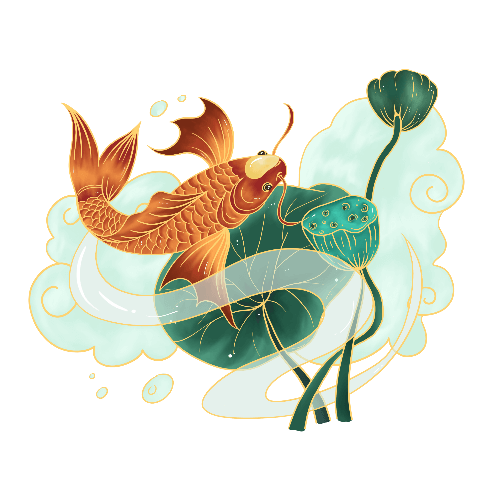 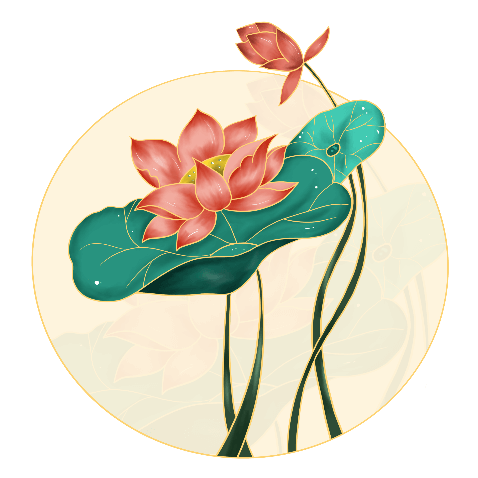 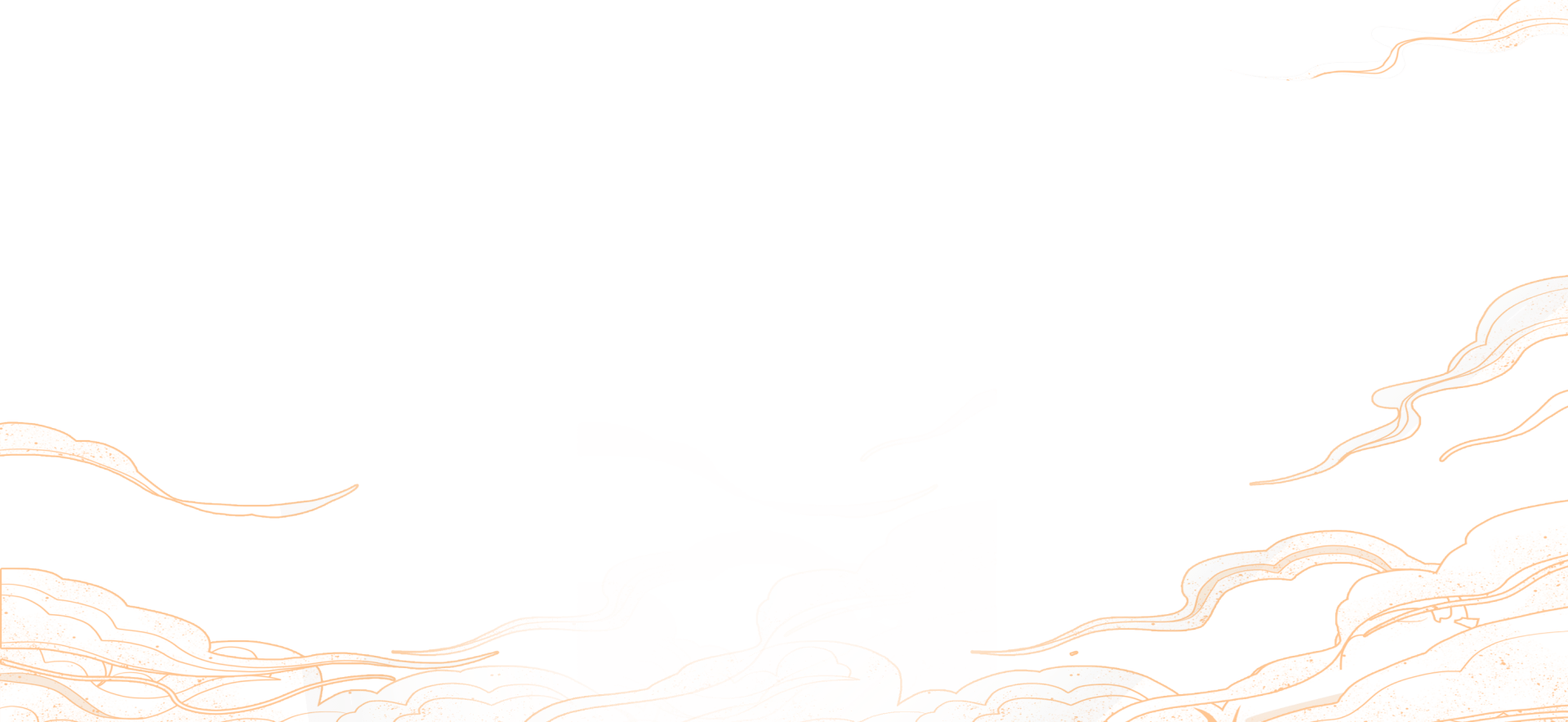 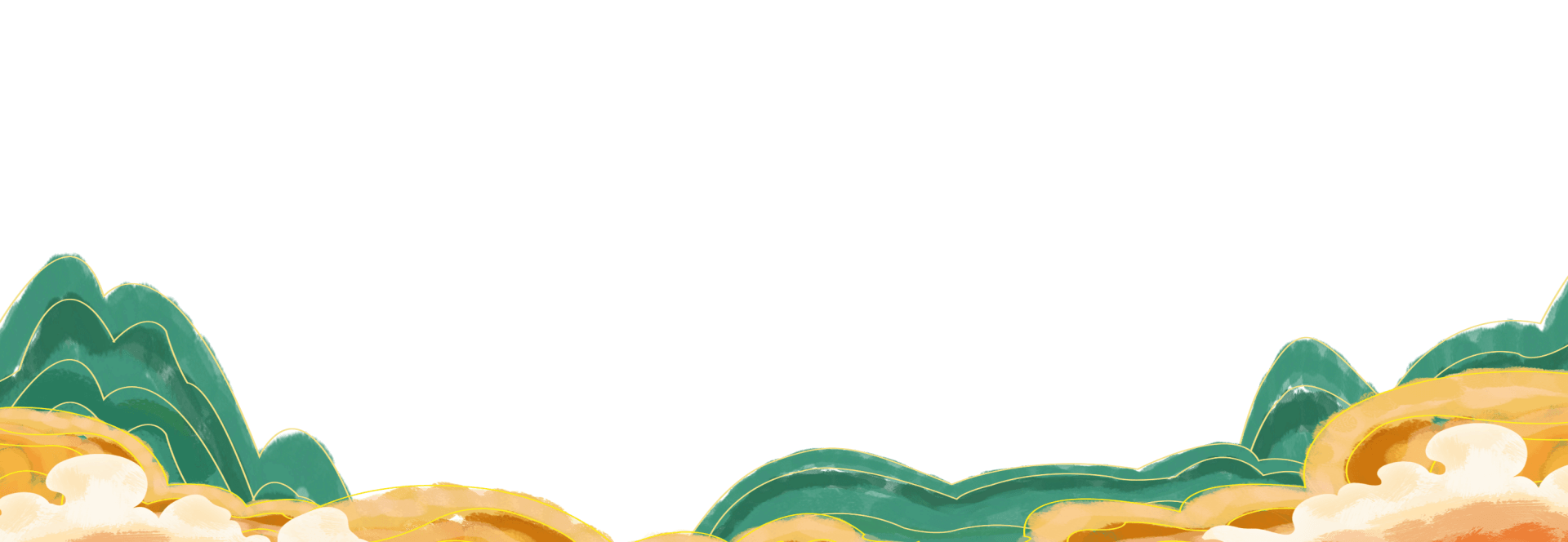 添加标题
请替换文字内容，修改文字内容，也可以直接复制你的内容到此请替换文字内容
添加标题
请替换文字内容，修改文字内容，也可以直接复制你的内容到此请替换文字内容
添加标题
请替换文字内容，修改文字内容，也可以直接复制你的内容到此请替换文字内容
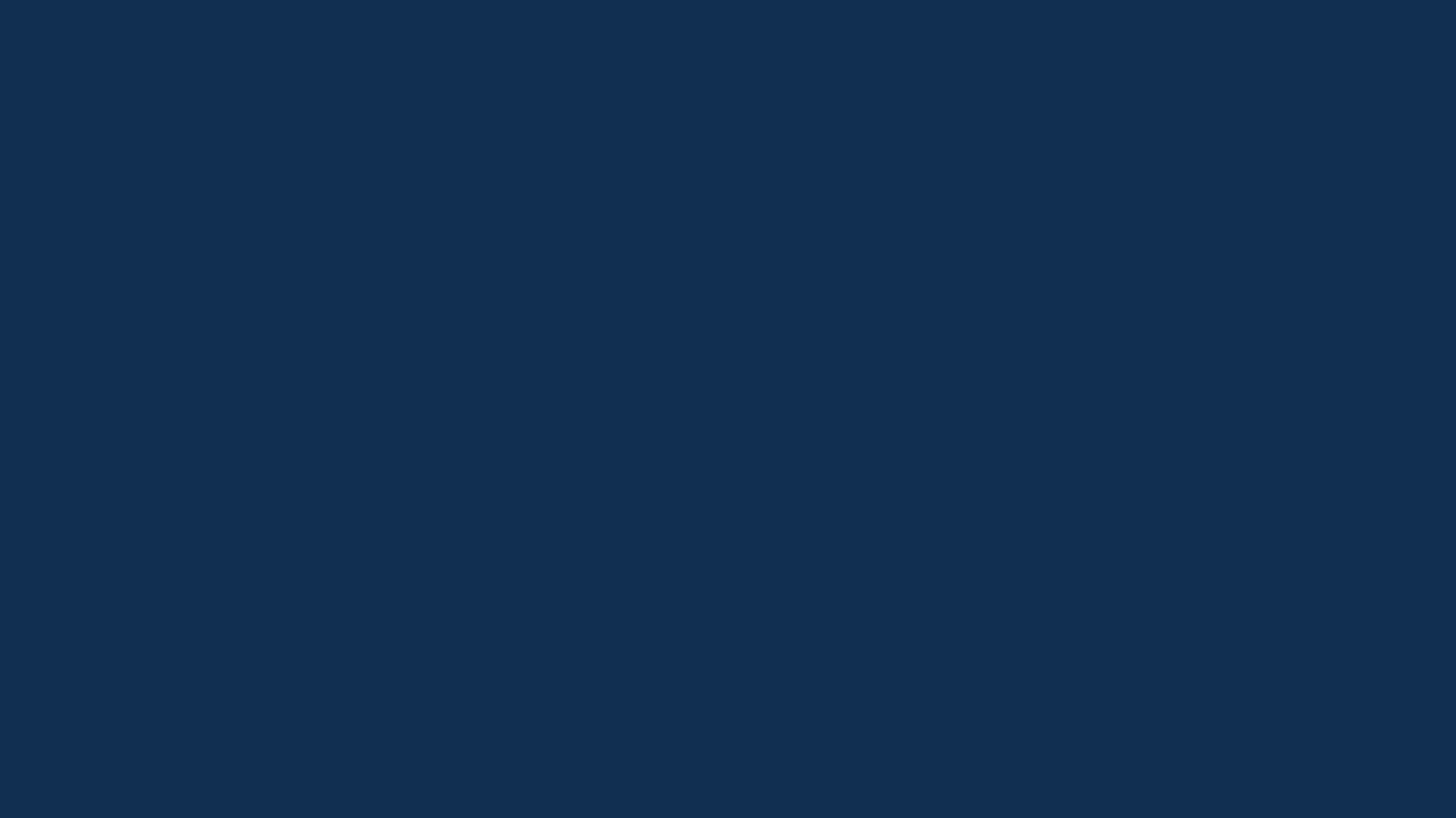 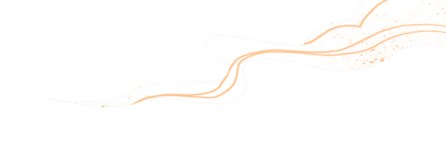 03
输入标题
未会牵牛意若何，须邀织女弄金梭。年年乞与人间巧，不道人间巧已多。
标题文字添加
标题文字添加
标题文字添加
标题文字添加
用户可以在投影仪或者计算机上进行演示也可以将演示文稿打印出来制作成胶片以便应用到更广泛的领域中
用户可以在投影仪或者计算机上进行演示也可以将演示文稿打印出来制作成胶片以便应用到更广泛的领域中
用户可以在投影仪或者计算机上进行演示也可以将演示文稿打印出来制作成胶片以便应用到更广泛的领域中
用户可以在投影仪或者计算机上进行演示也可以将演示文稿打印出来制作成胶片以便应用到更广泛的领域中
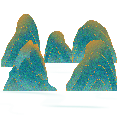 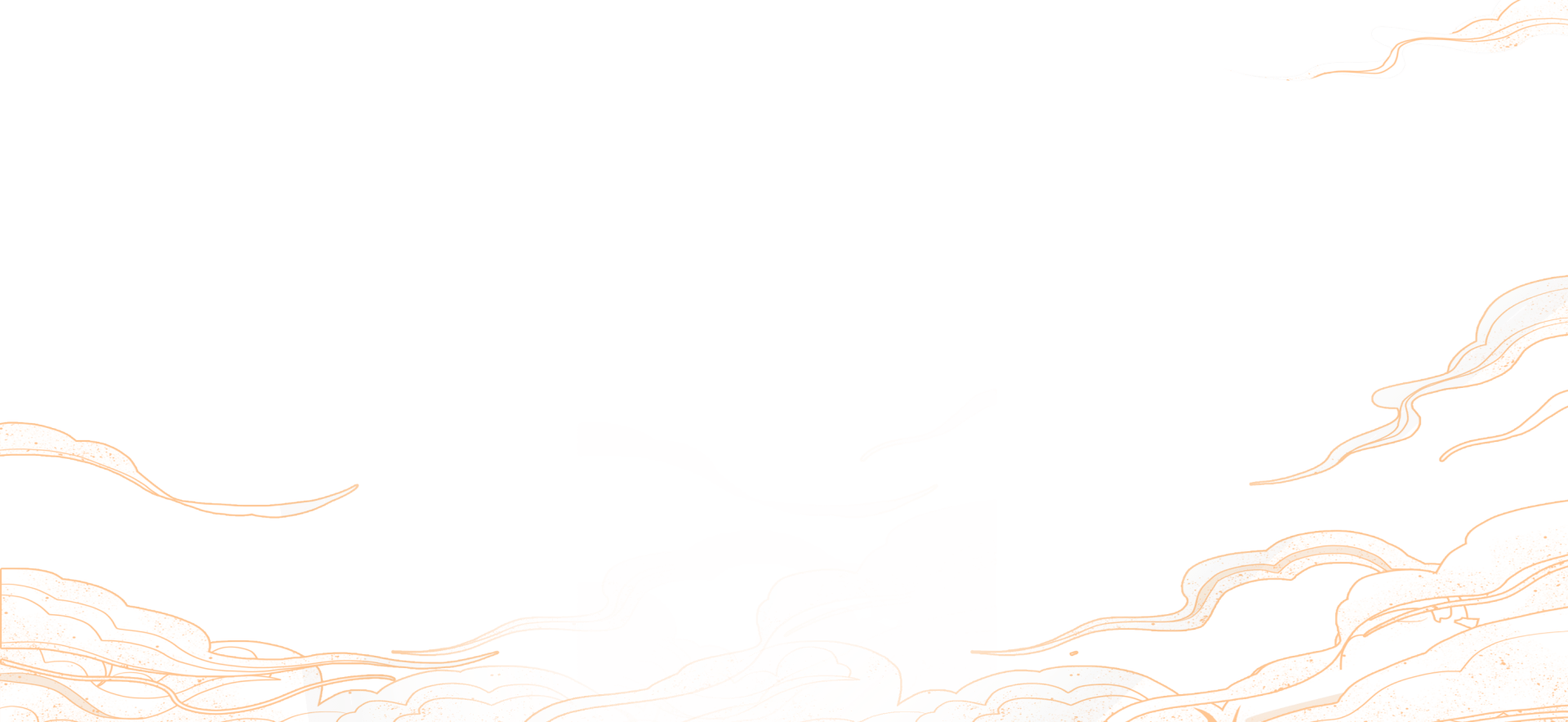 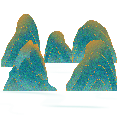 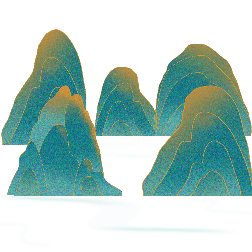 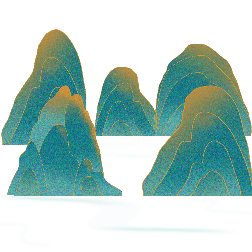 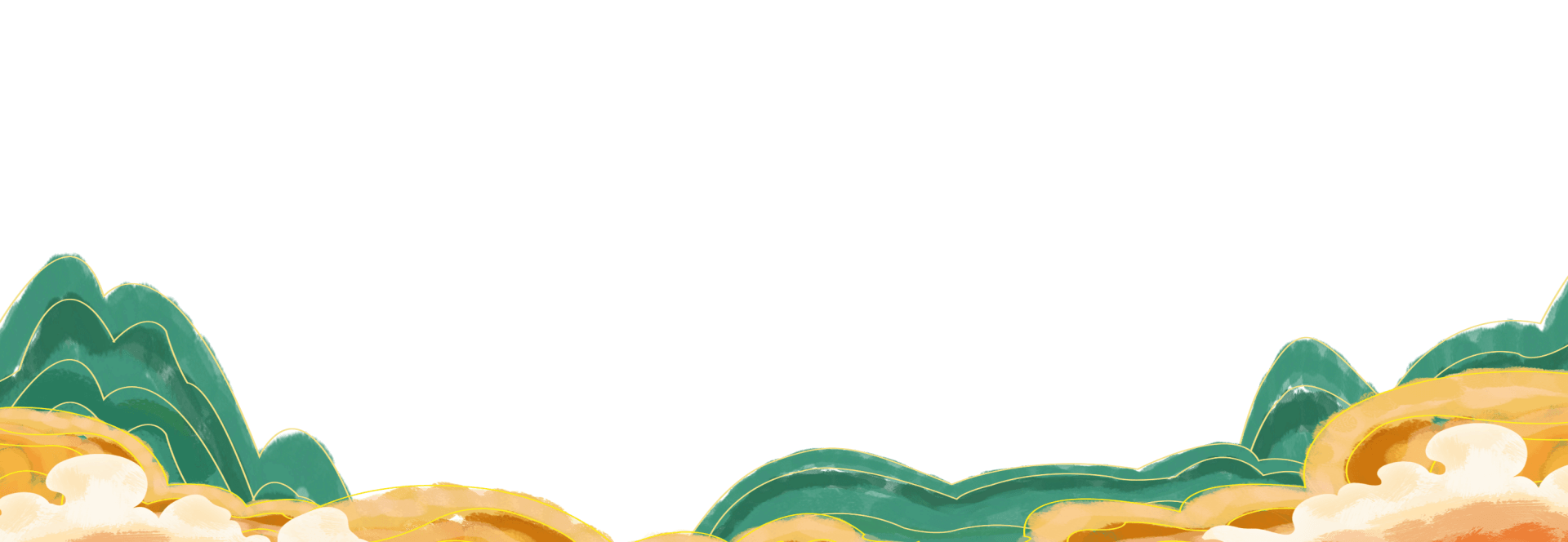 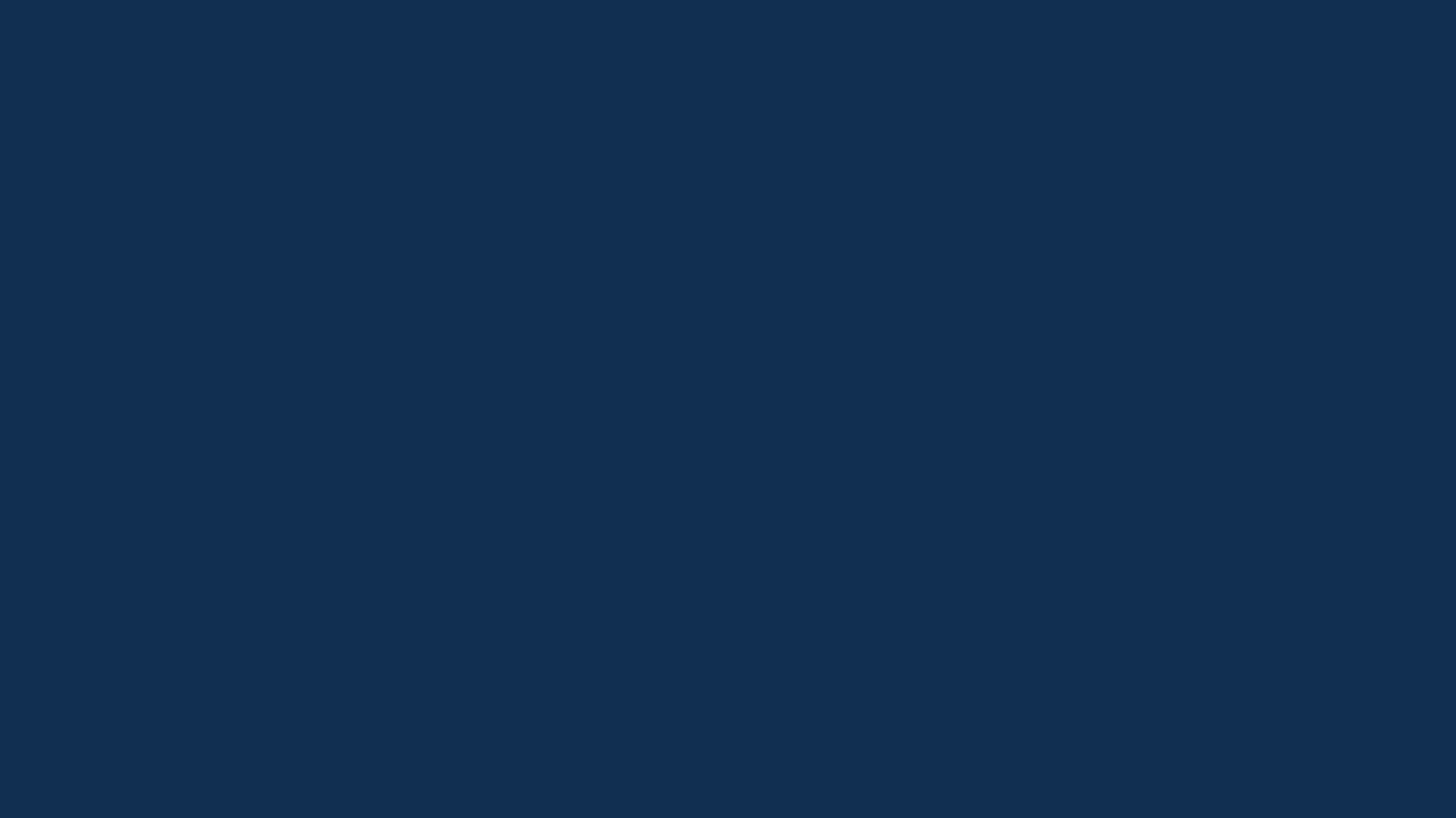 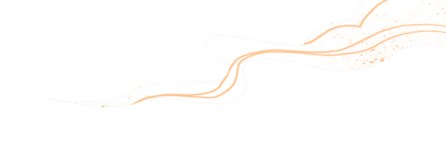 03
输入标题
未会牵牛意若何，须邀织女弄金梭。年年乞与人间巧，不道人间巧已多。
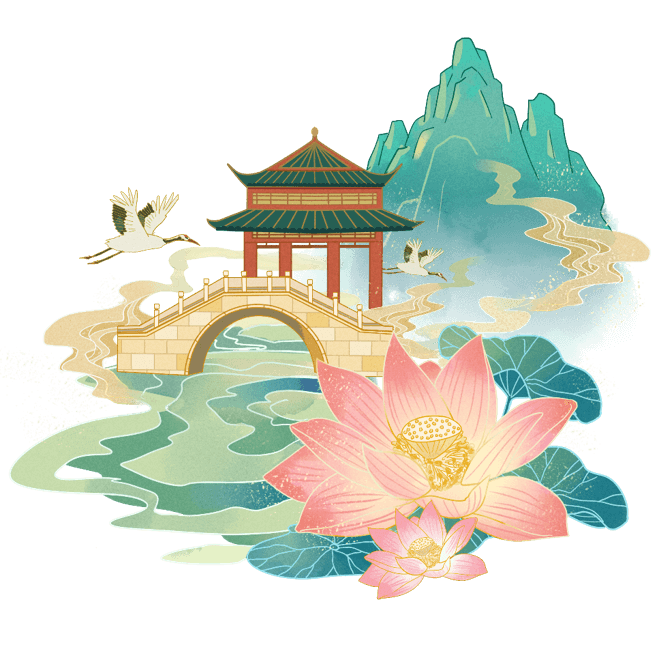 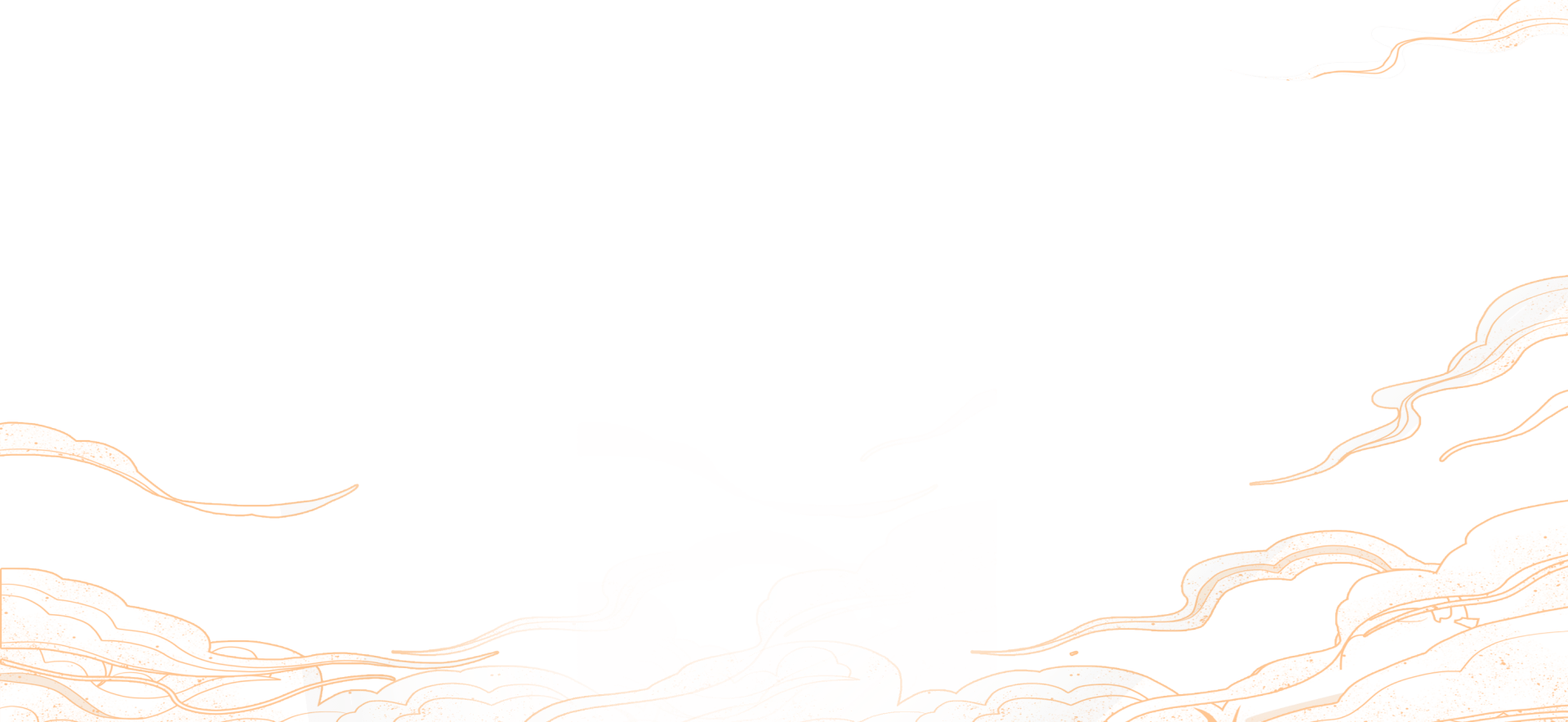 单击输入
单击输入
此部分内容作为文字排版占位显示（建议使用主题字体）
此部分内容作为文字排版占位显示（建议使用主题字体）
01
03
02
04
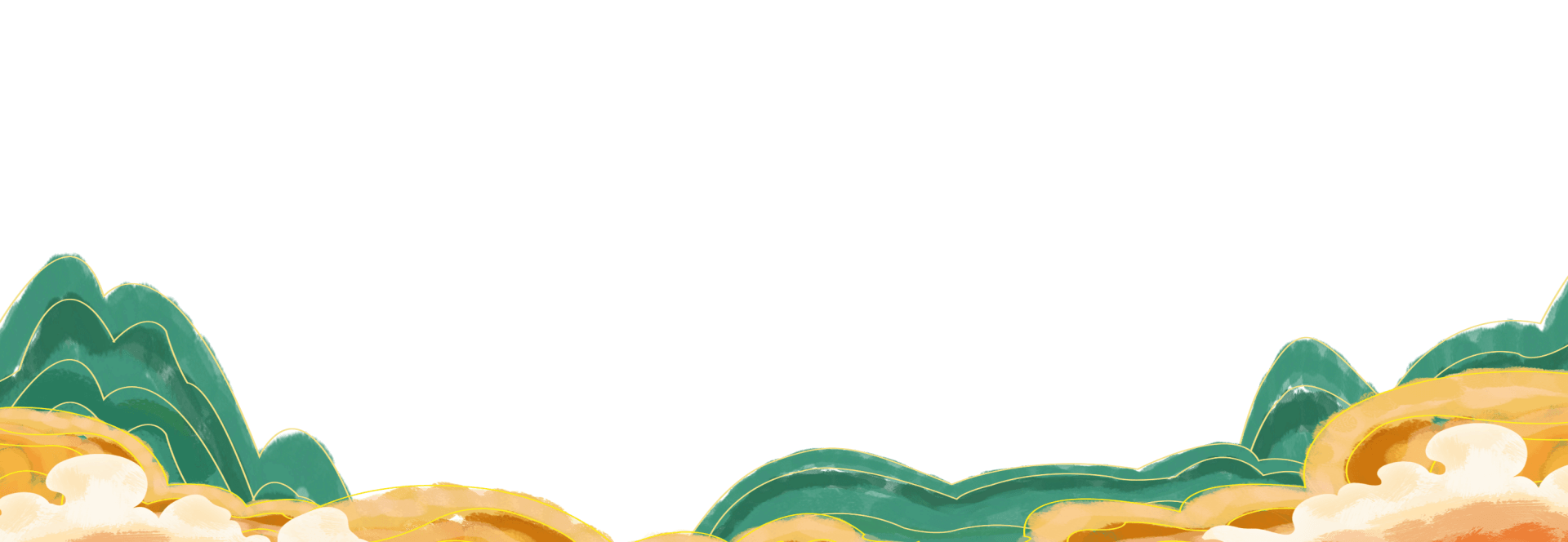 单击输入
单击输入
此部分内容作为文字排版占位显示（建议使用主题字体）
此部分内容作为文字排版占位显示（建议使用主题字体）
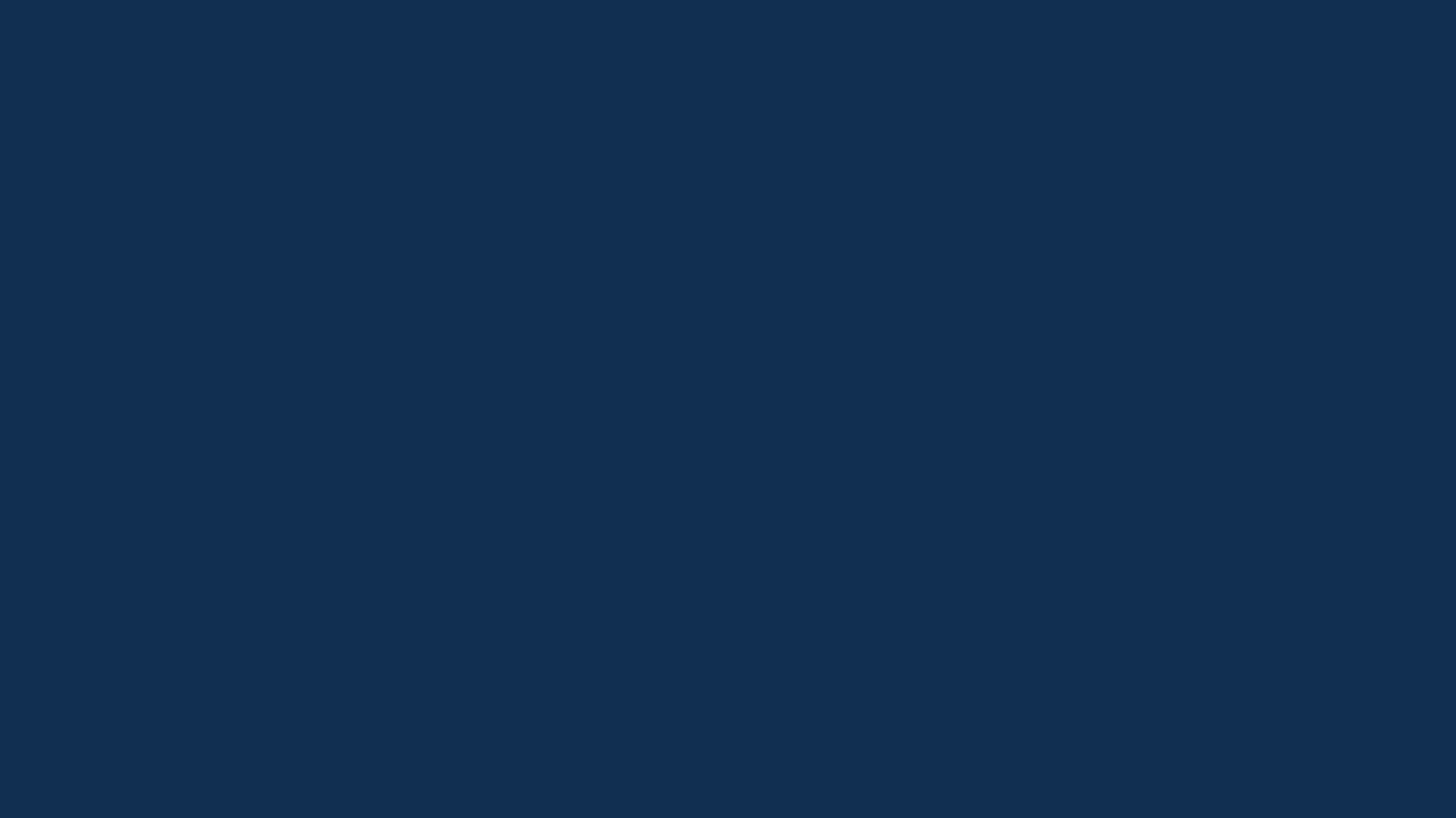 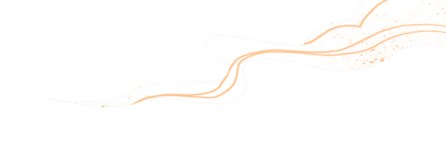 03
输入标题
未会牵牛意若何，须邀织女弄金梭。年年乞与人间巧，不道人间巧已多。
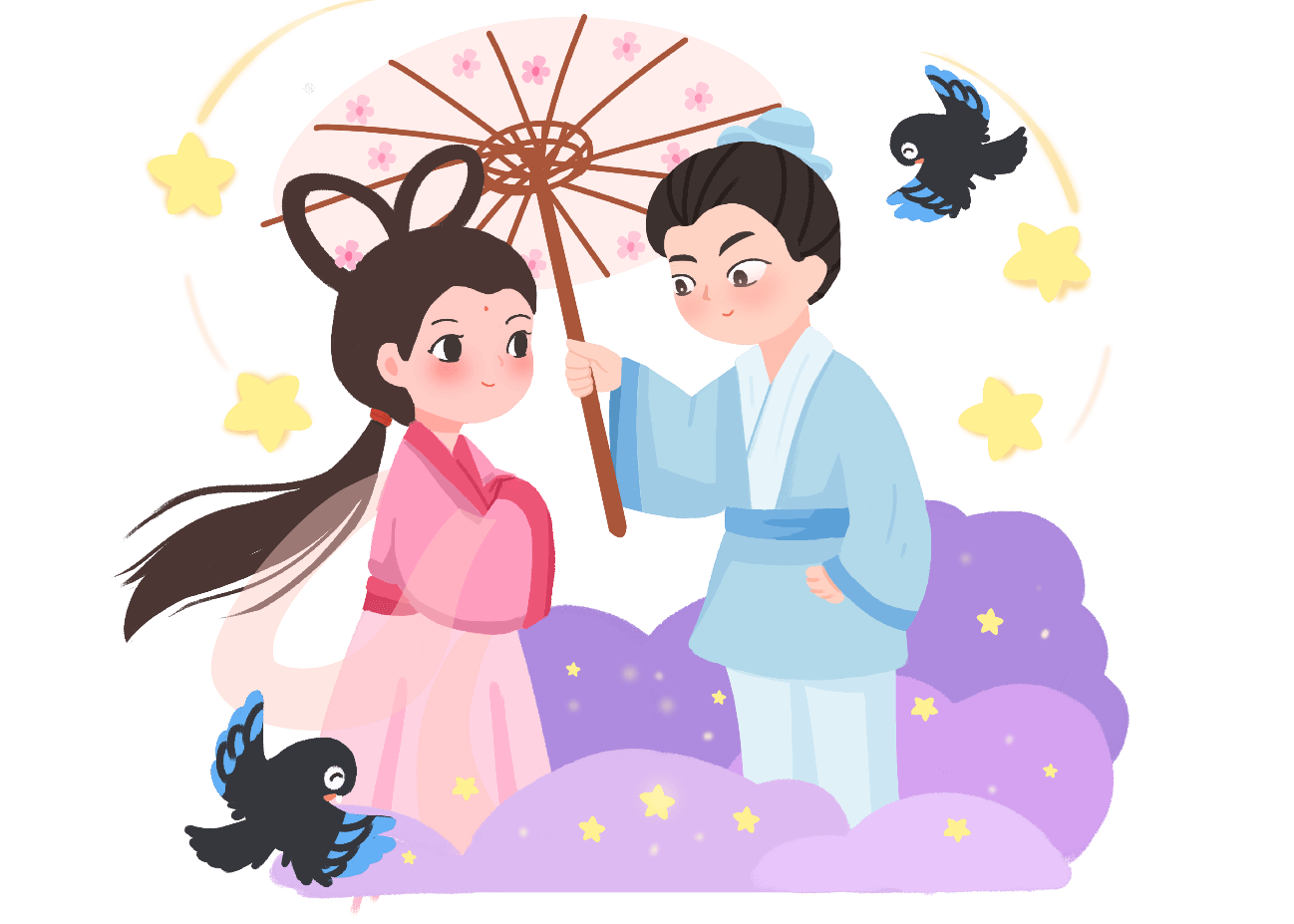 标题文本预设
01
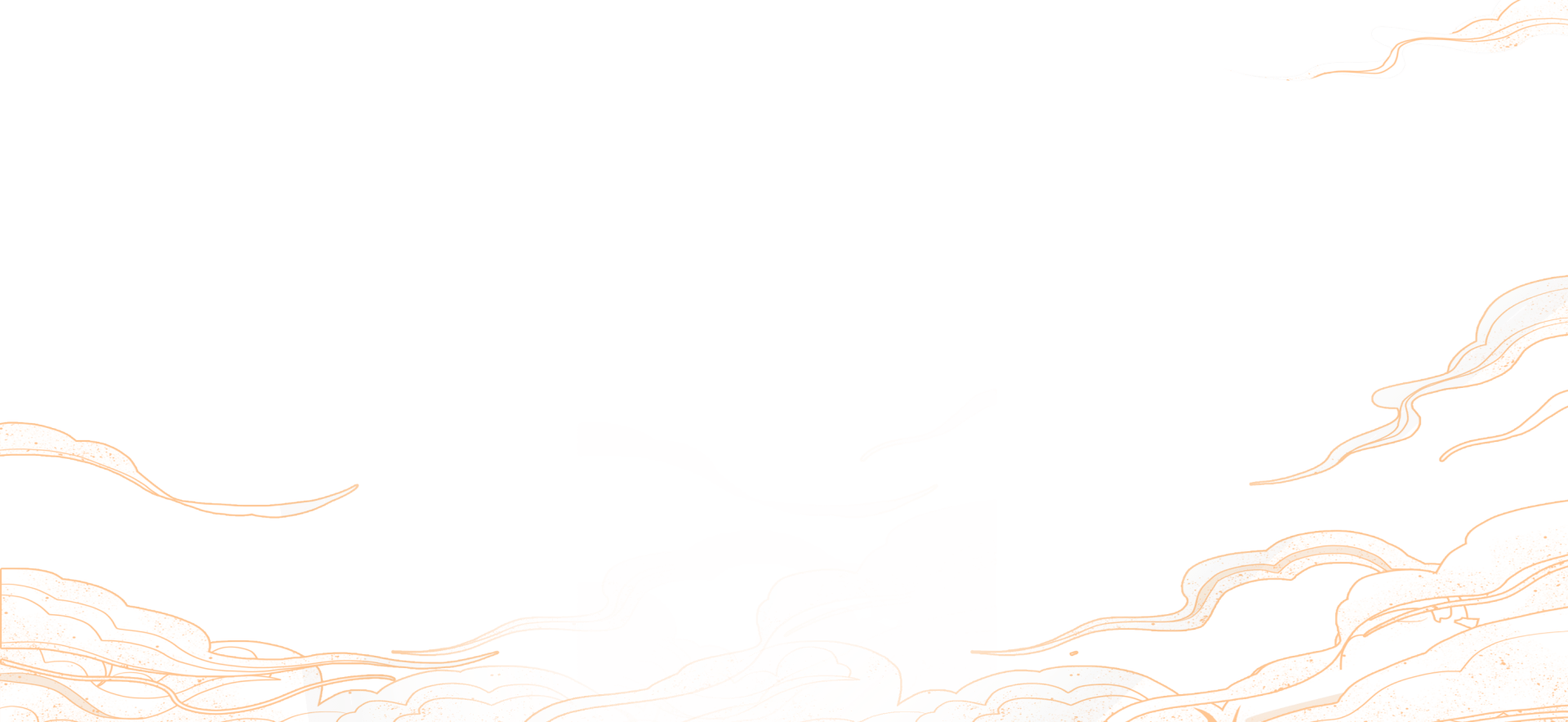 输入替换内容文本输入替换内容文本输入替换内容文本
标题文本预设
02
输入替换内容文本输入替换内容文本输入替换内容文本
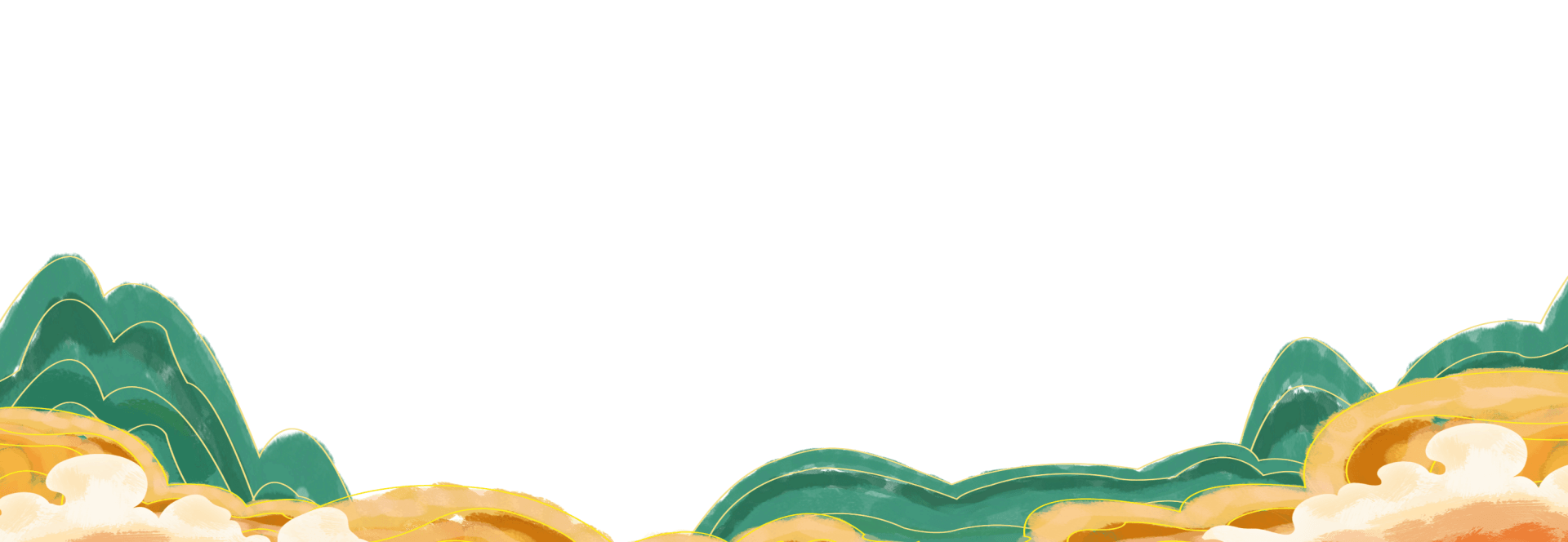 标题文本预设
03
输入替换内容文本输入替换内容文本输入替换内容文本
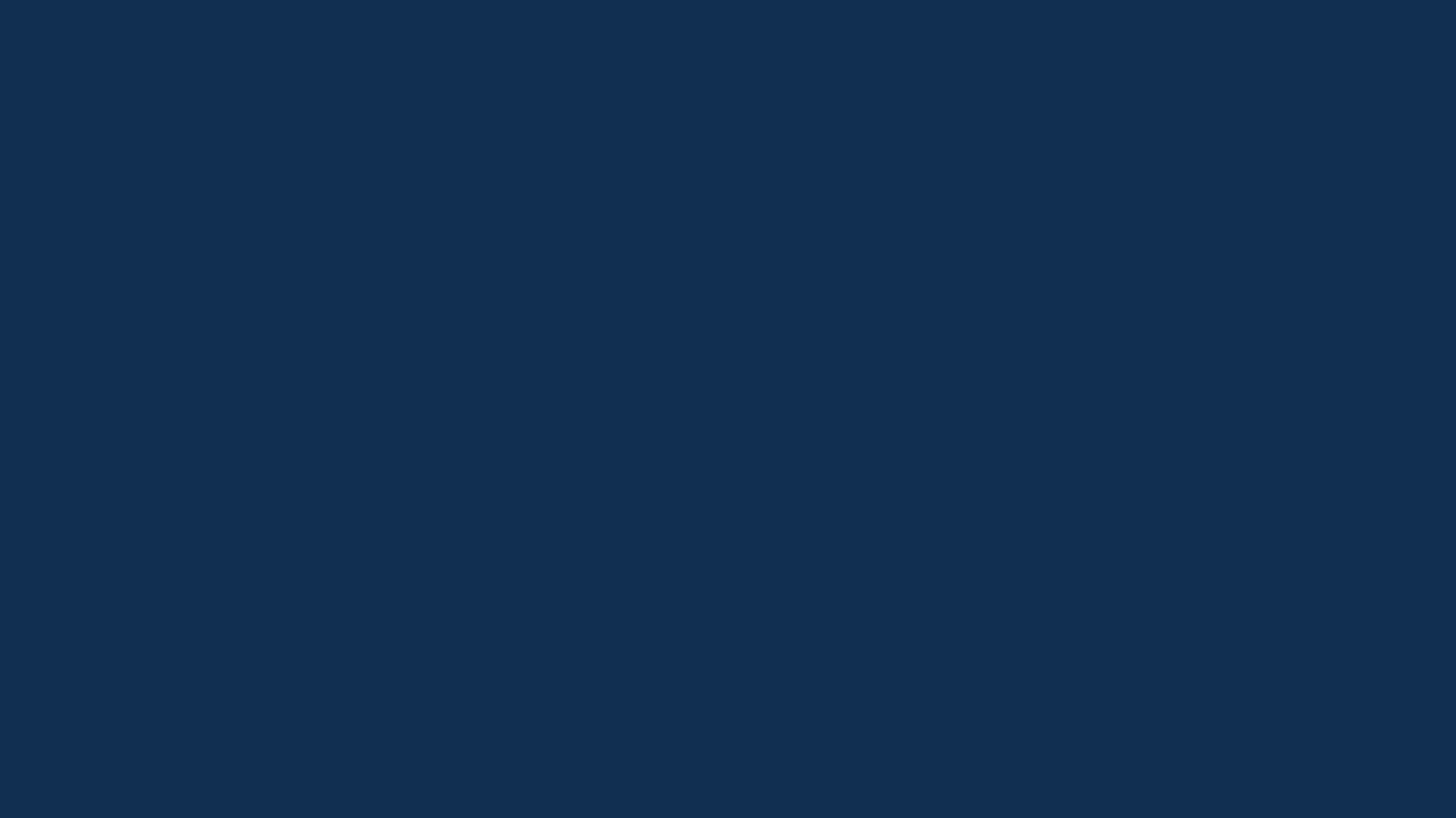 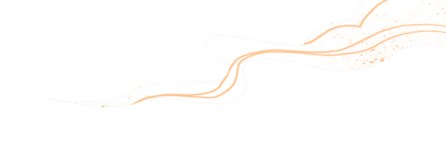 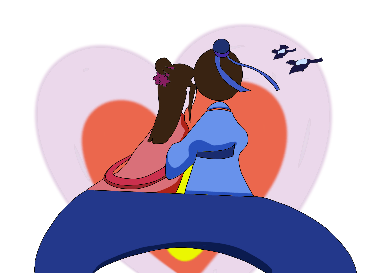 04
输入标题
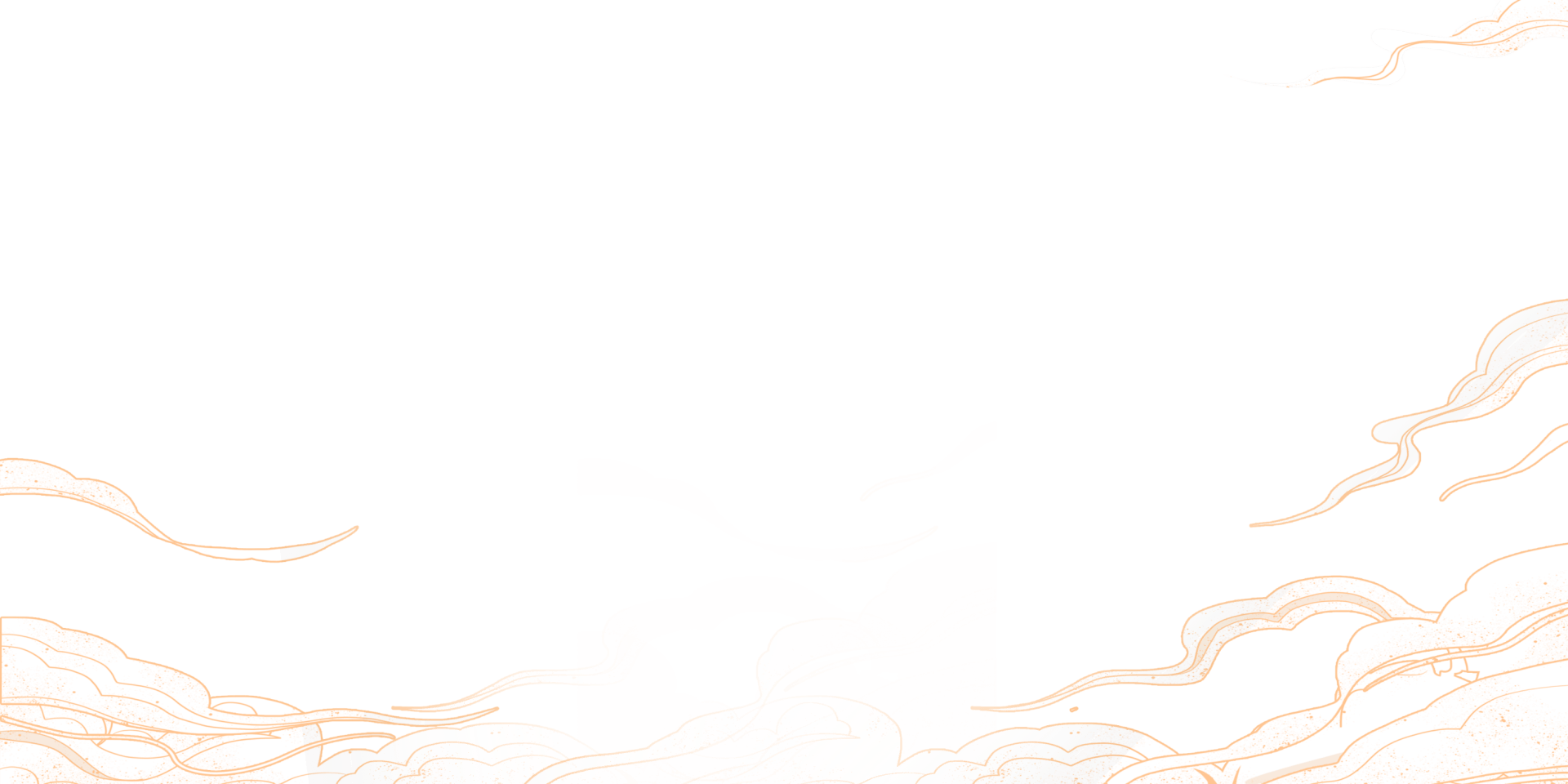 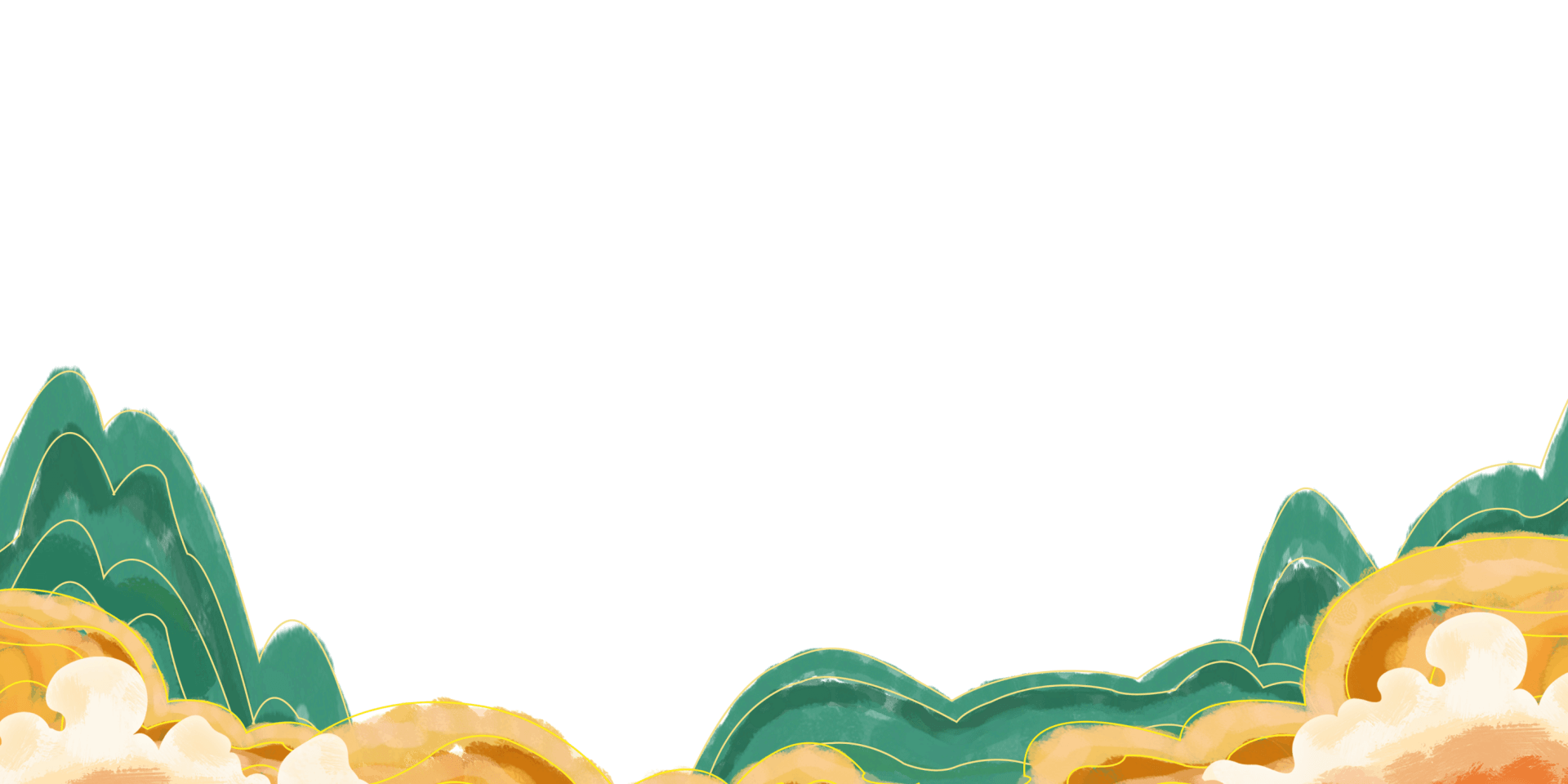 未会牵牛意若何，须邀织女弄金梭。年年乞与人间巧，不道人间巧已多。
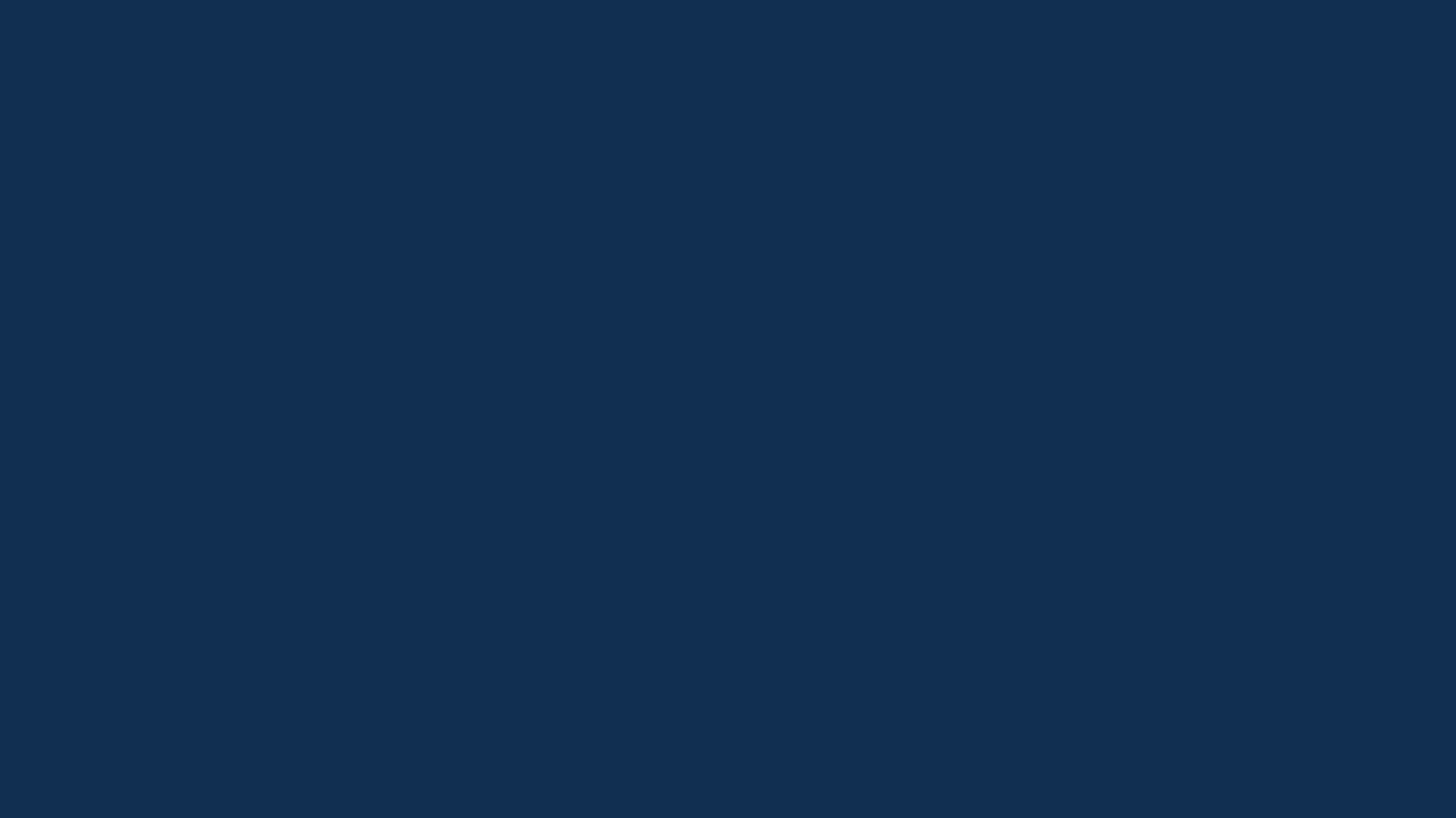 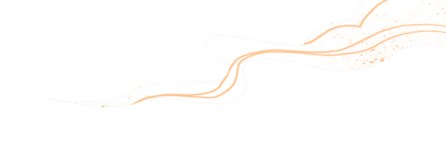 04
输入标题
未会牵牛意若何，须邀织女弄金梭。年年乞与人间巧，不道人间巧已多。
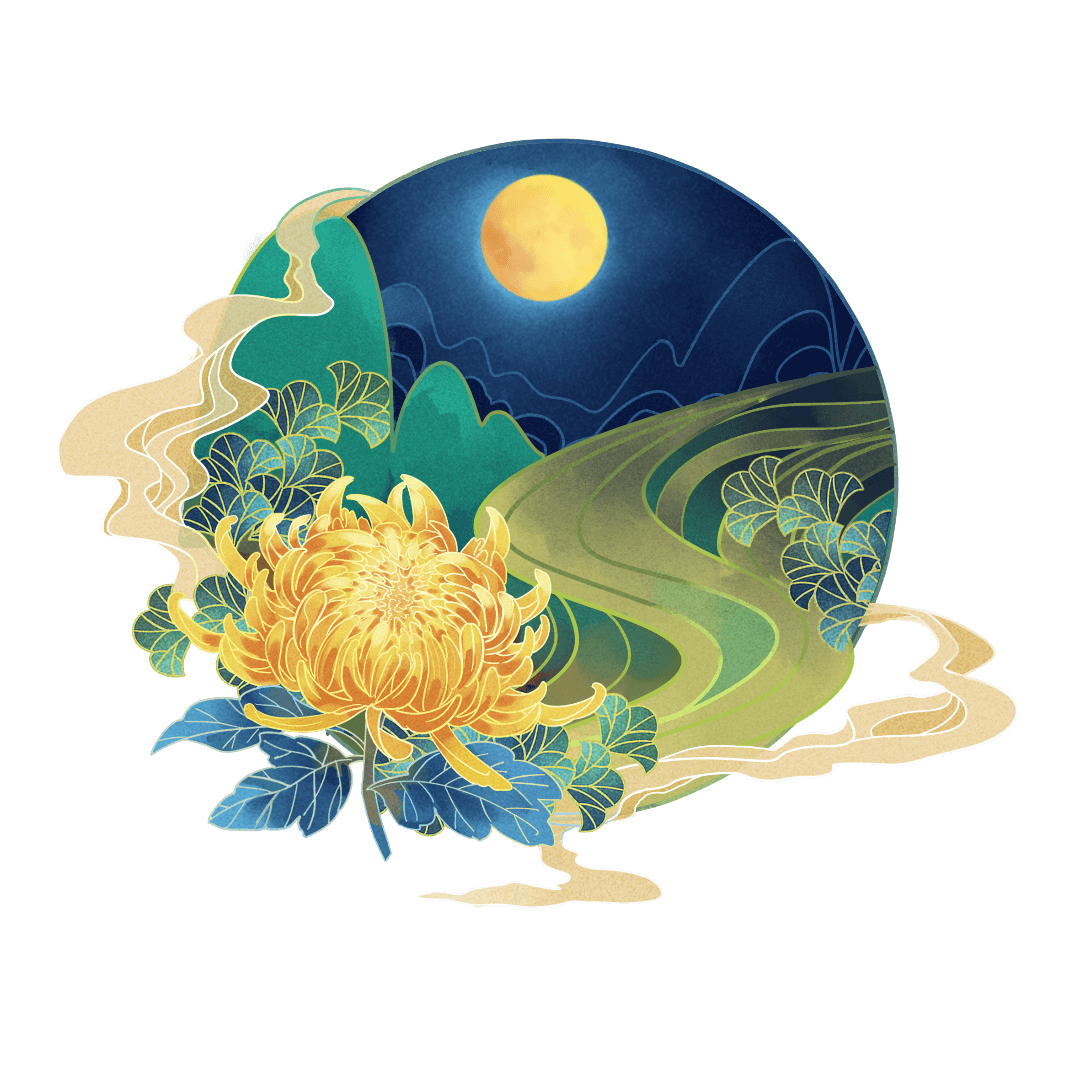 标题文本预设
标题文本预设
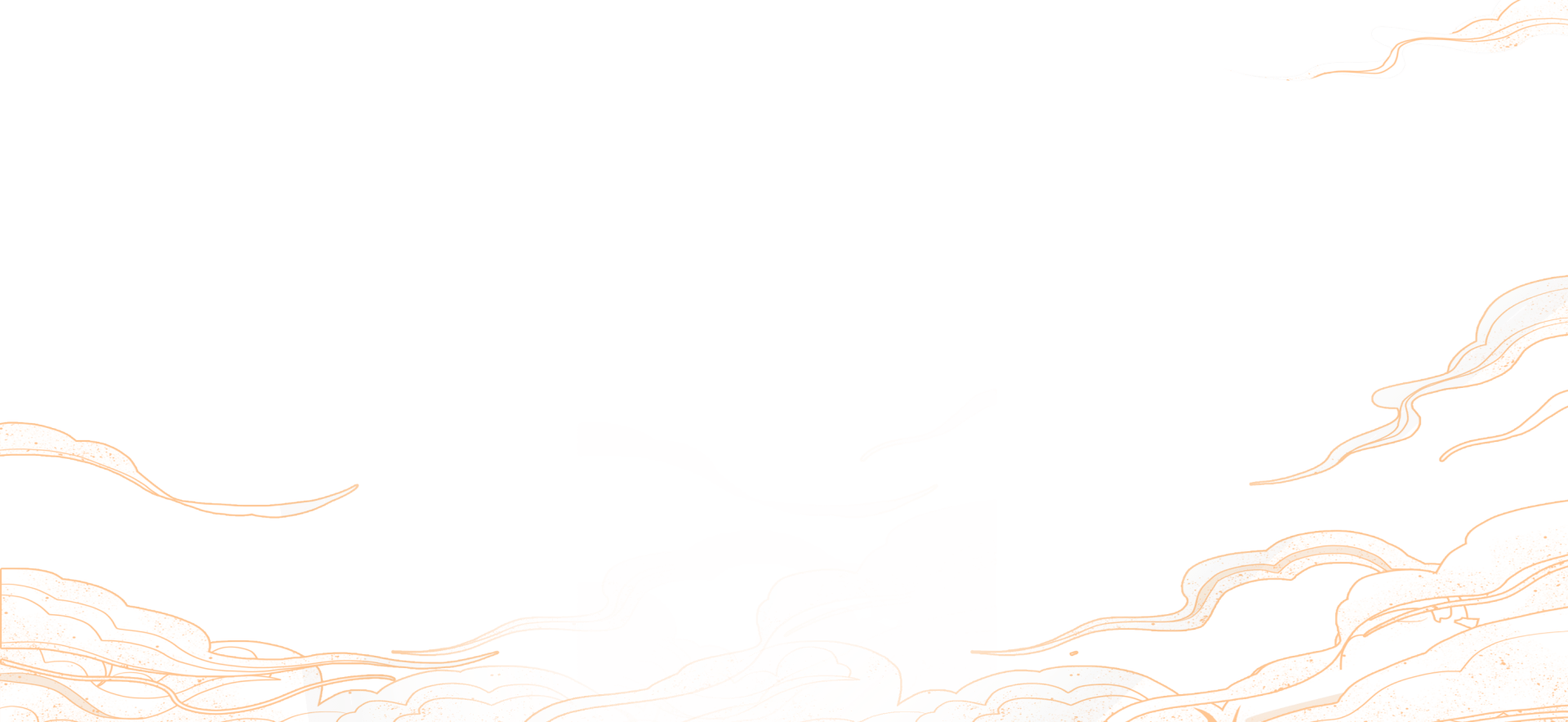 输入替换内容文本输入替换内容文本输入替换内容文本
输入替换内容文本输入替换内容文本输入替换内容文本
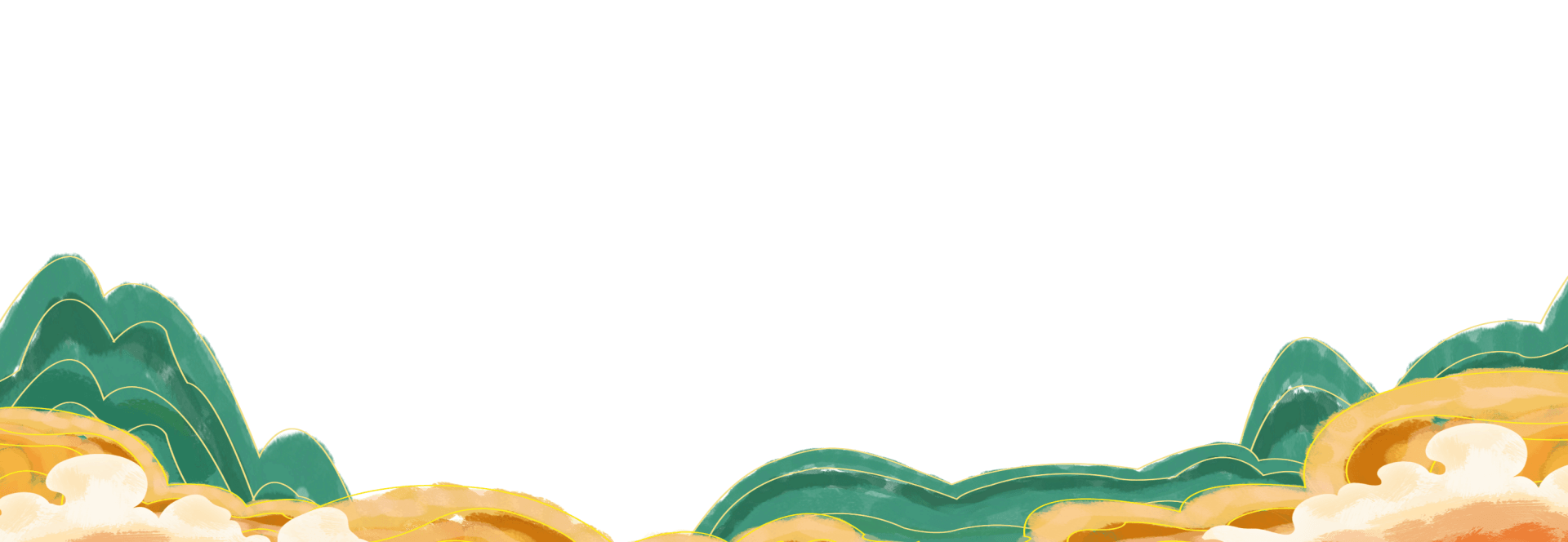 标题文本预设
标题文本预设
输入替换内容文本输入替换内容文本输入替换内容文本
输入替换内容文本输入替换内容文本输入替换内容文本
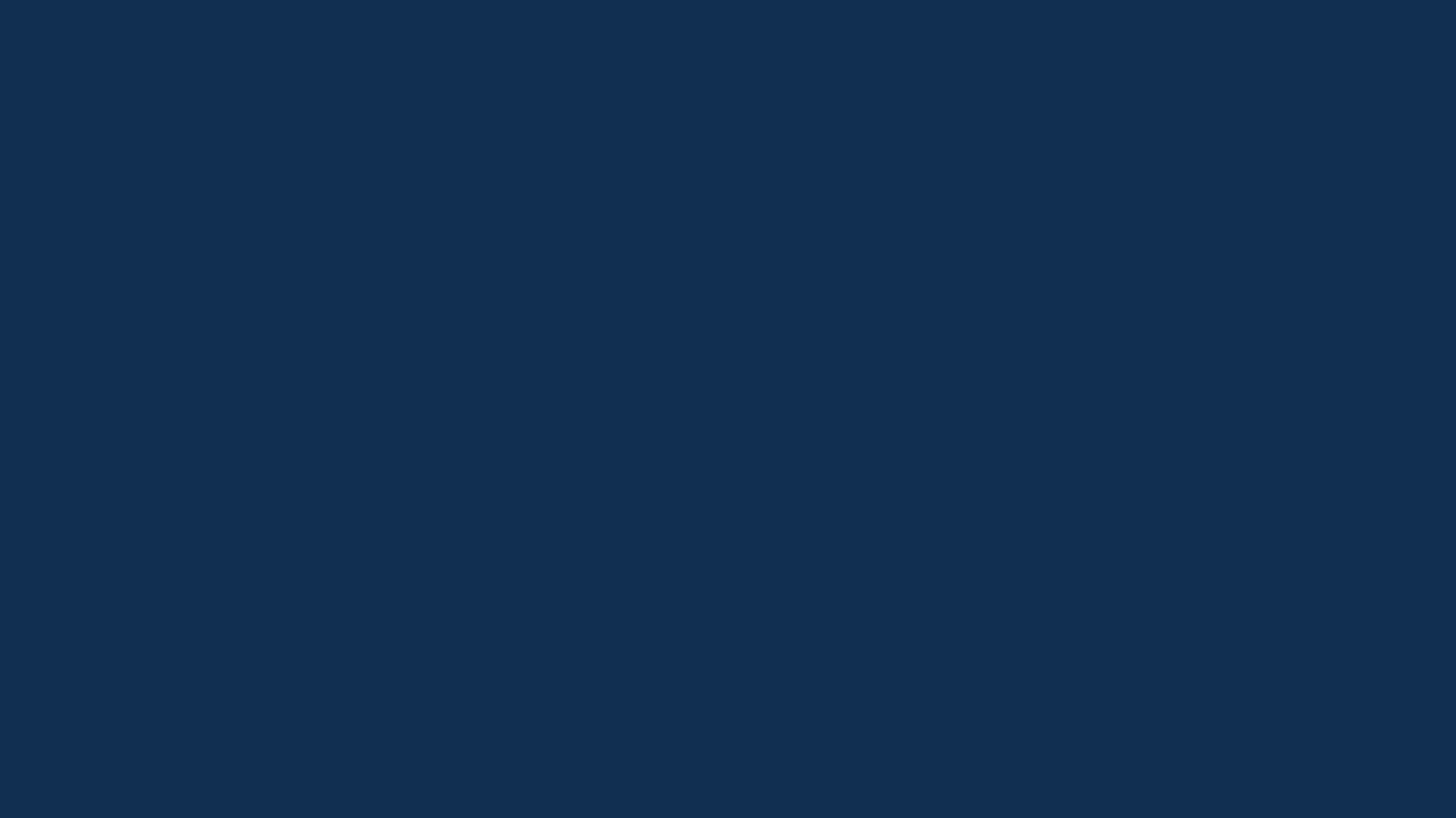 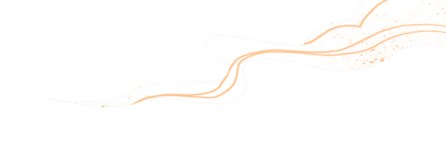 04
输入标题
未会牵牛意若何，须邀织女弄金梭。年年乞与人间巧，不道人间巧已多。
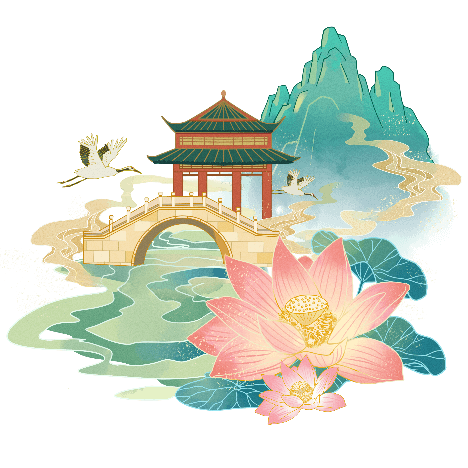 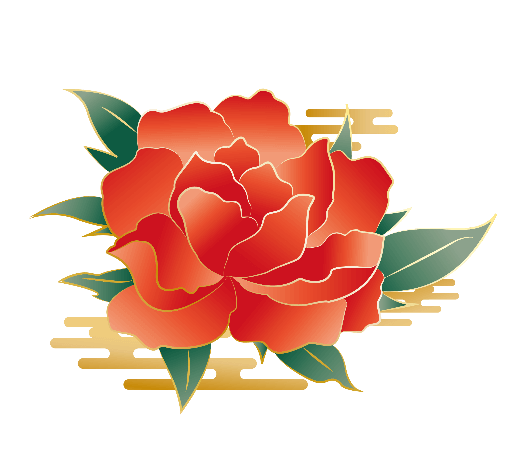 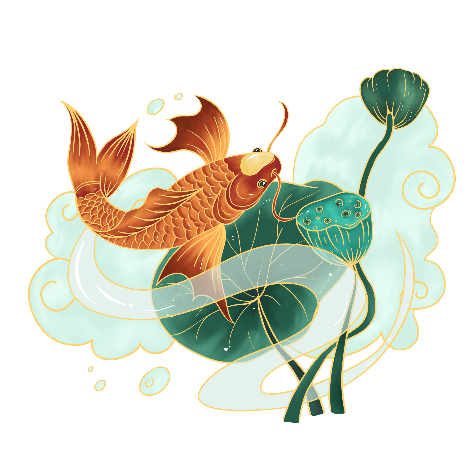 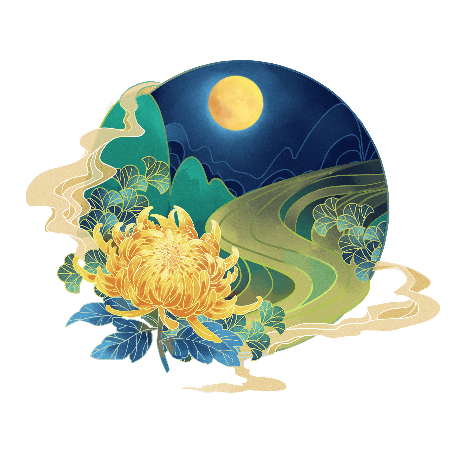 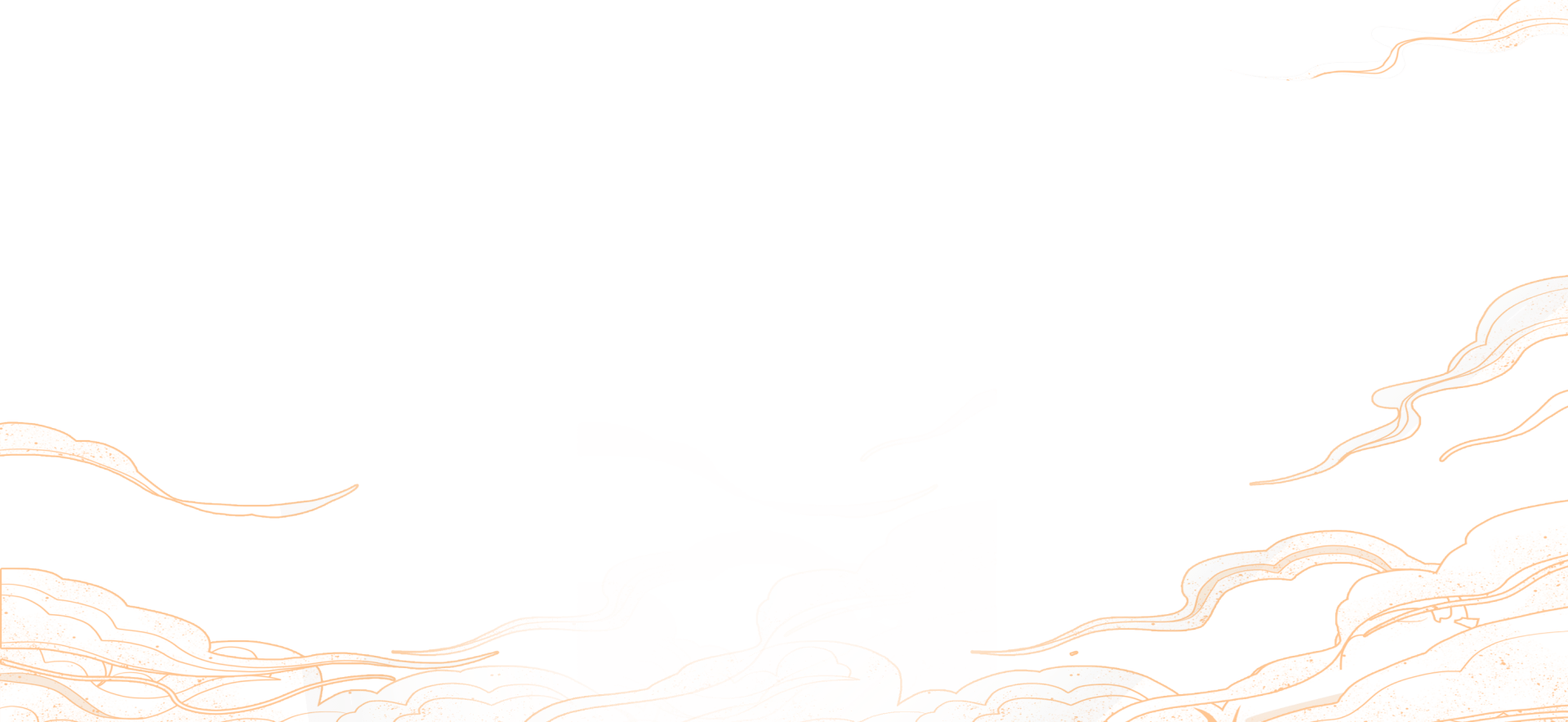 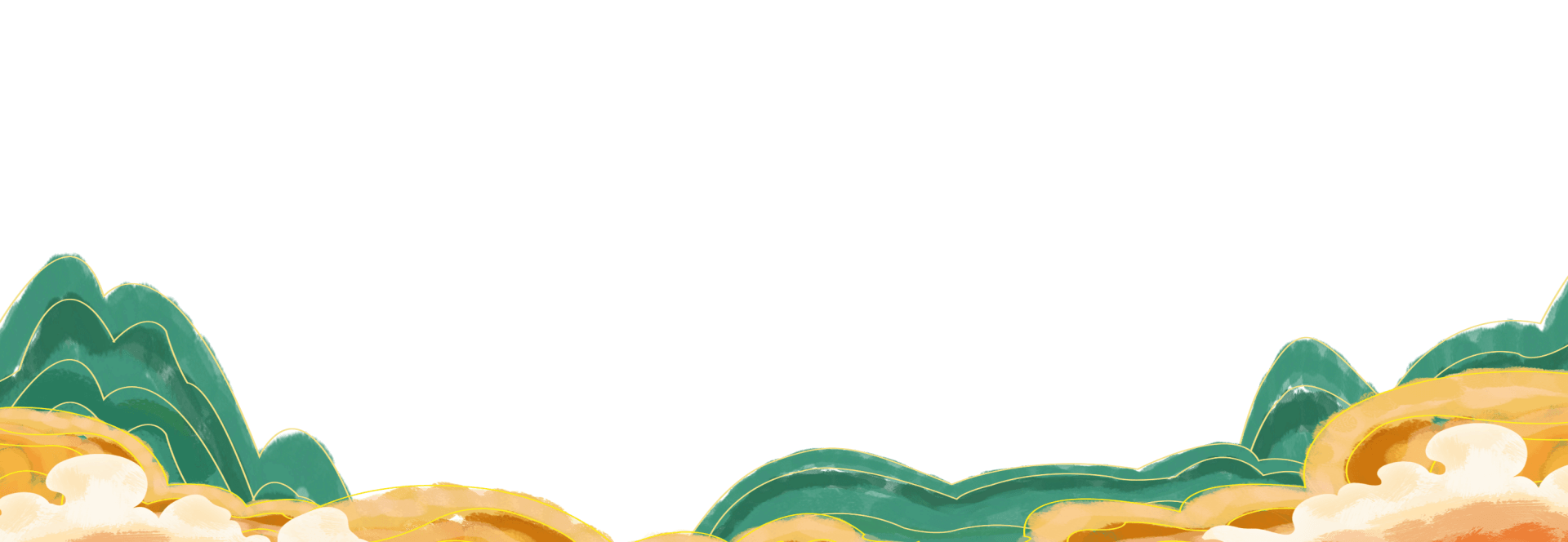 标题文本预设
标题文本预设
标题文本预设
标题文本预设
输入替换内容文本输入替换内容文本输入替换内容文本
输入替换内容文本输入替换内容文本输入替换内容文本
输入替换内容文本输入替换内容文本输入替换内容文本
输入替换内容文本输入替换内容文本输入替换内容文本
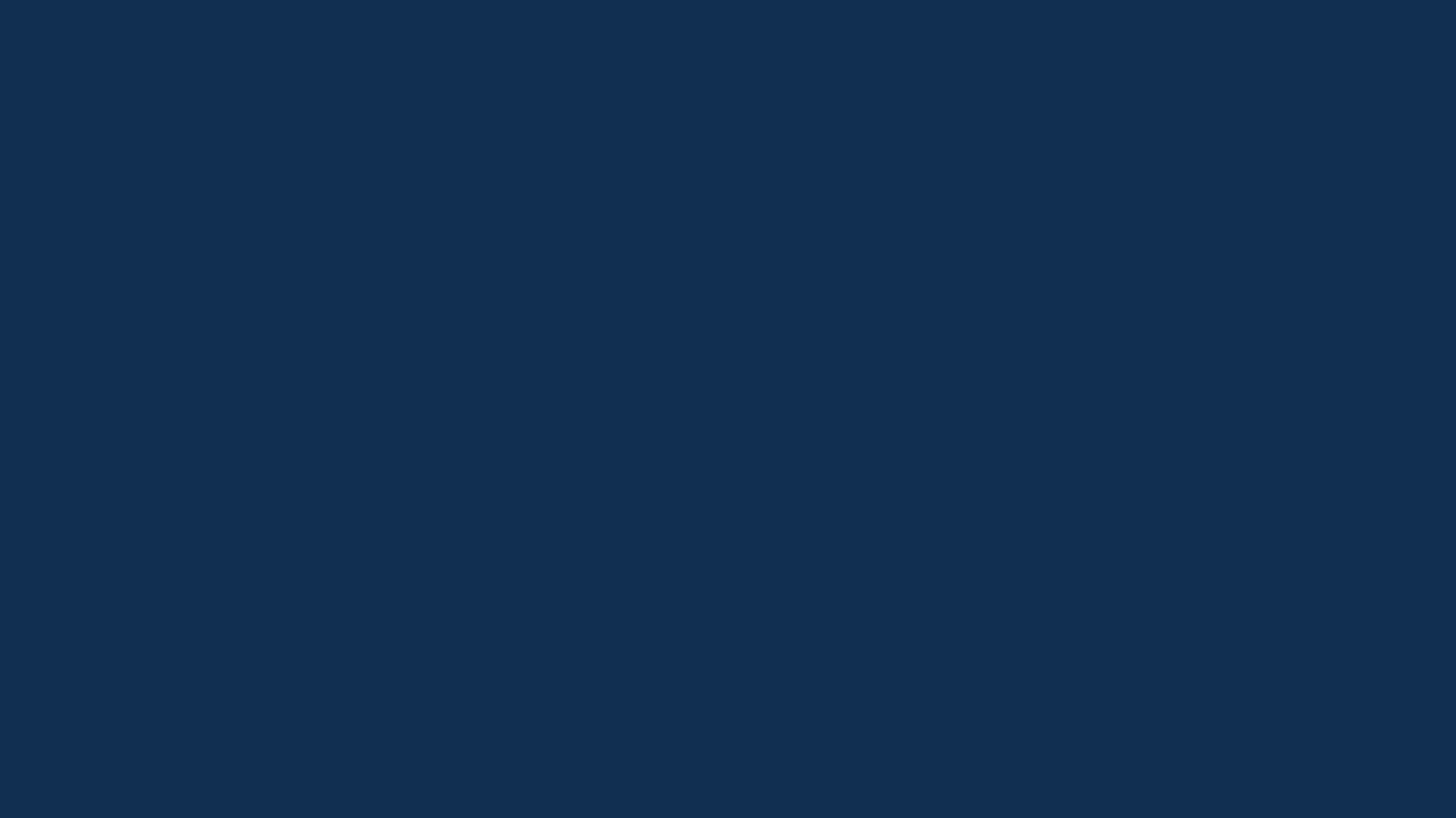 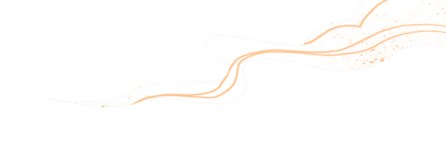 04
输入标题
未会牵牛意若何，须邀织女弄金梭。年年乞与人间巧，不道人间巧已多。
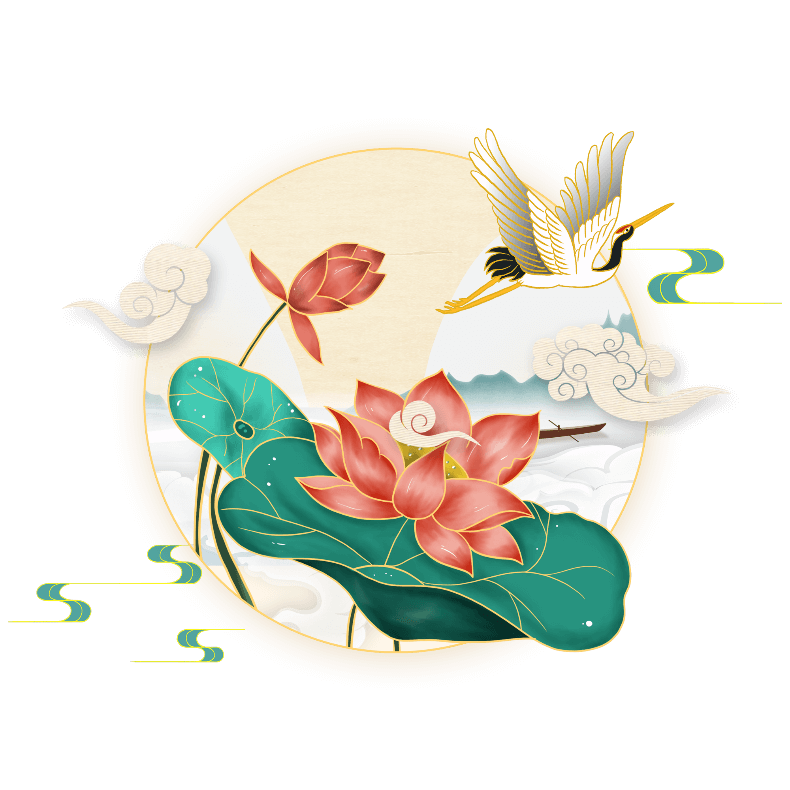 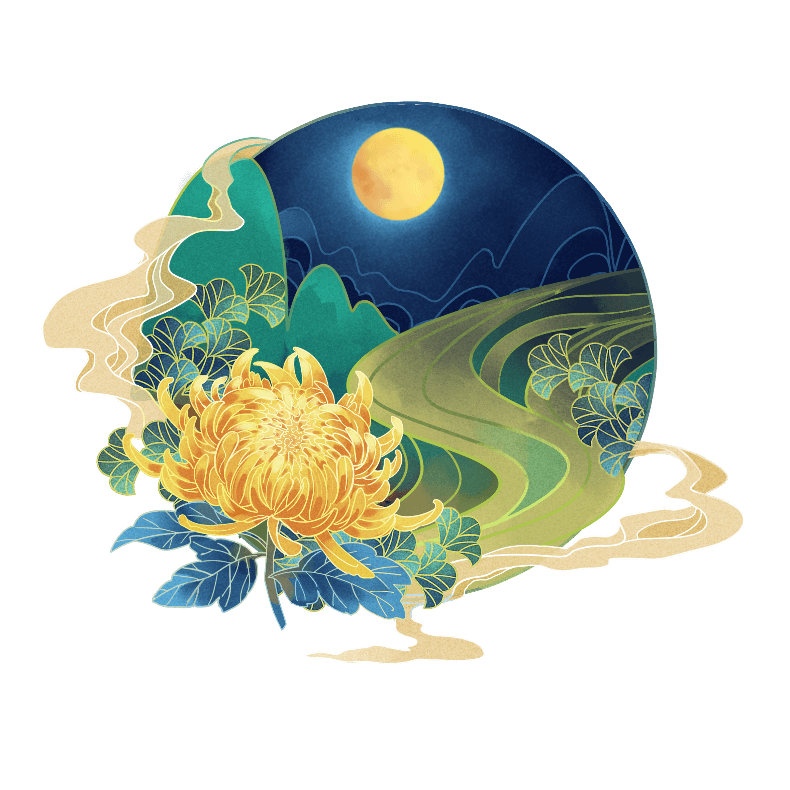 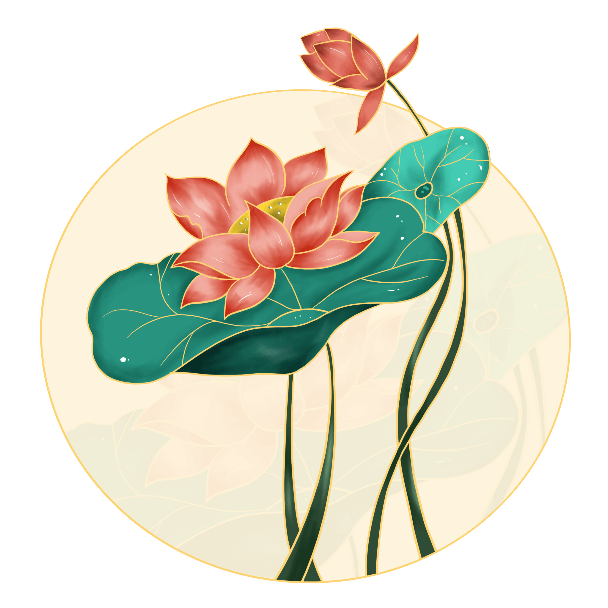 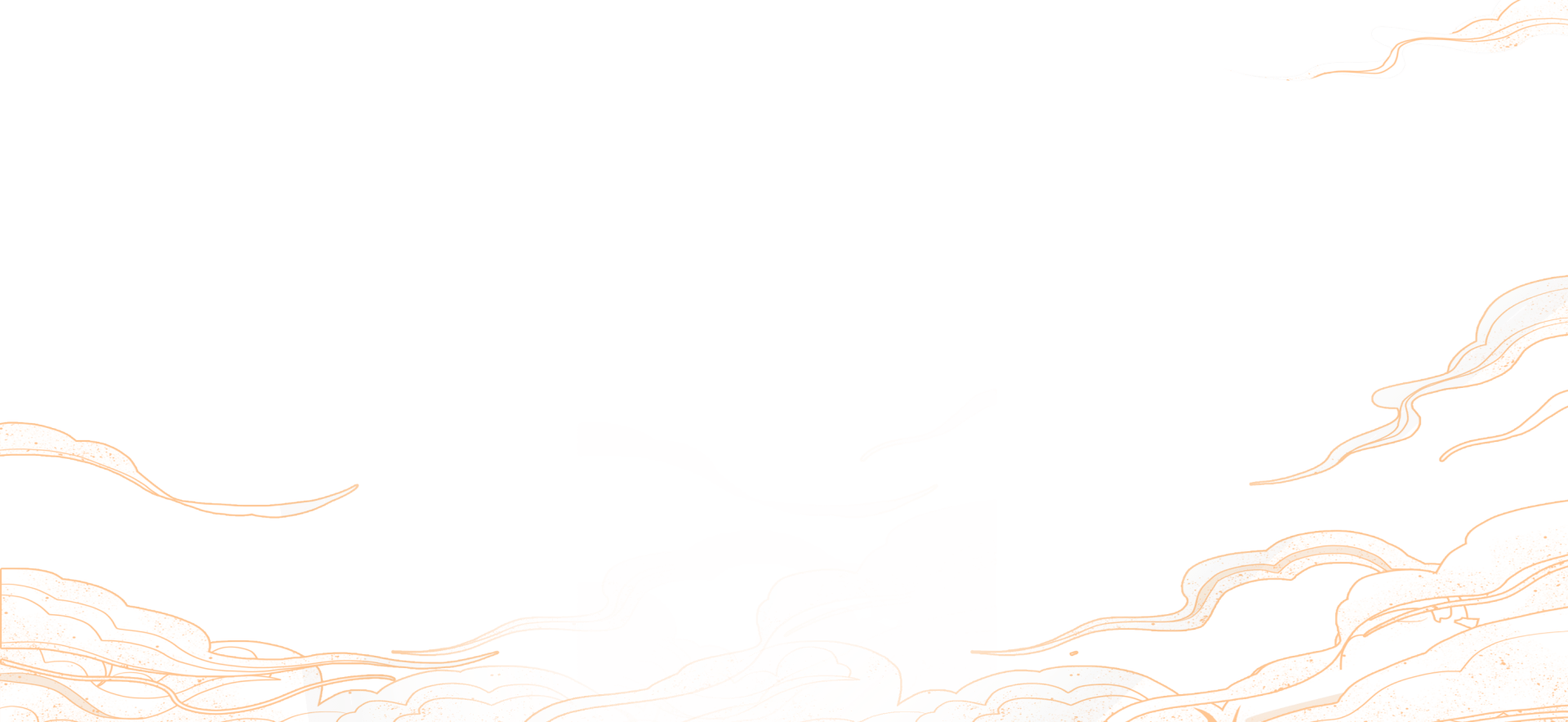 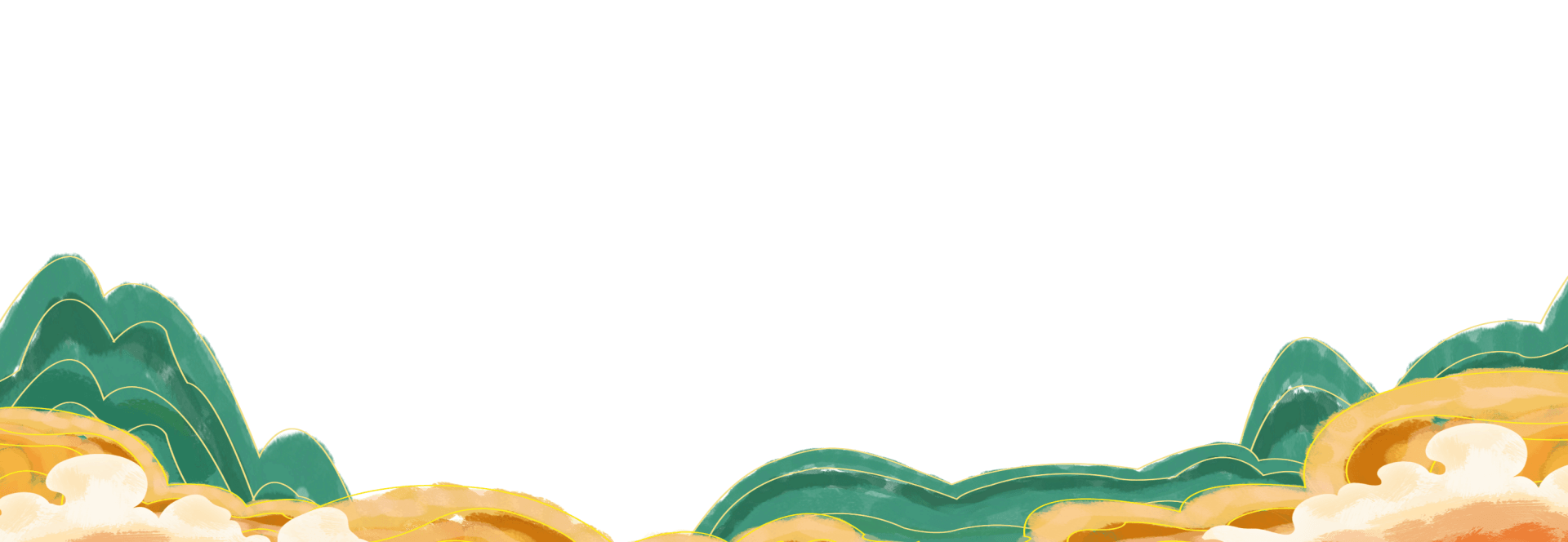 标题文本预设
标题文本预设
标题文本预设
输入替换内容文本输入替换内容文本输入替换内容文本
输入替换内容文本输入替换内容文本输入替换内容文本
输入替换内容文本输入替换内容文本输入替换内容文本
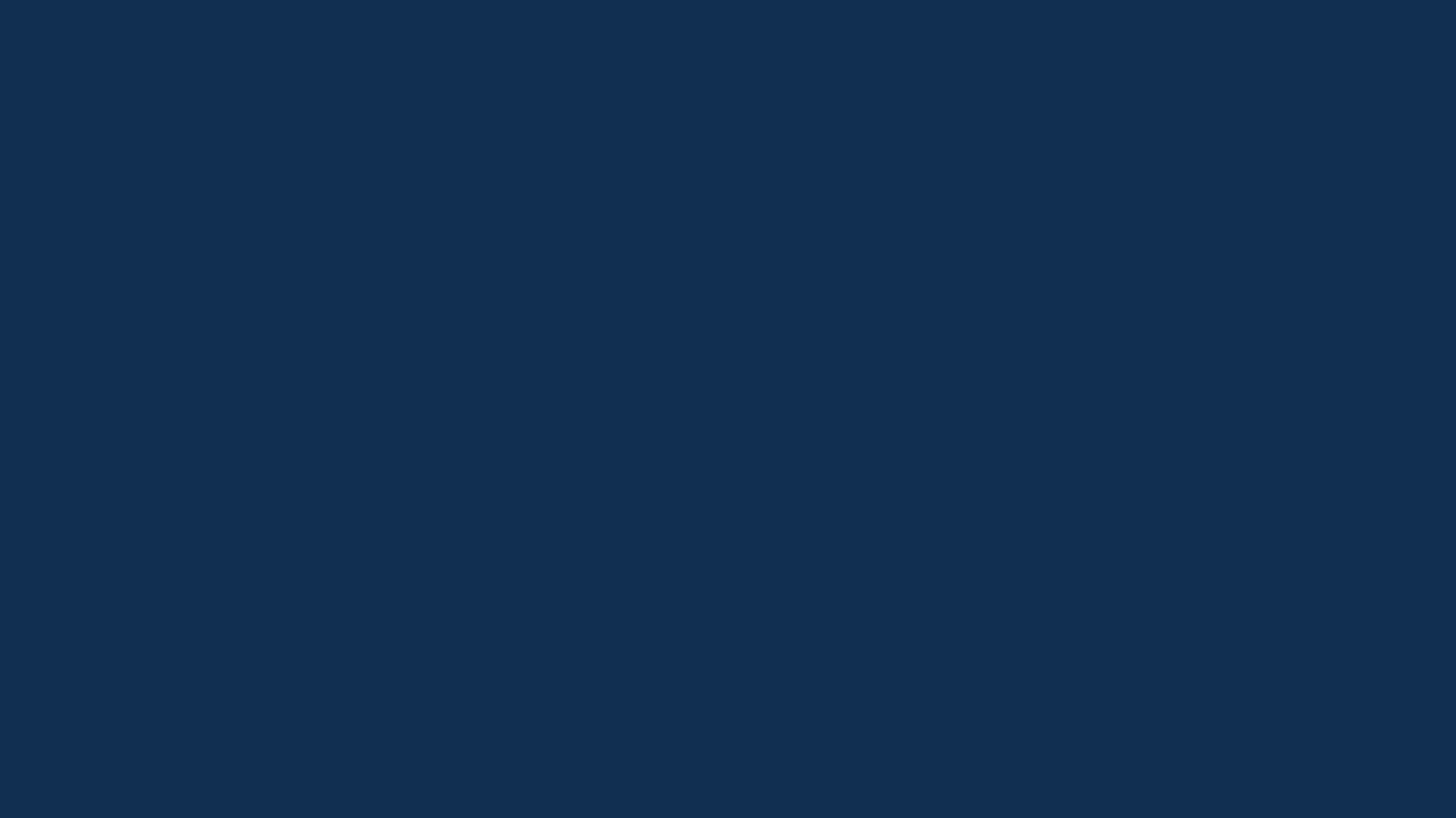 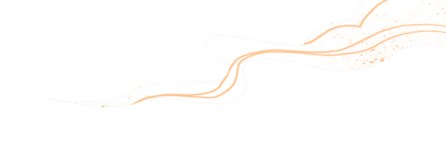 04
输入标题
未会牵牛意若何，须邀织女弄金梭。年年乞与人间巧，不道人间巧已多。
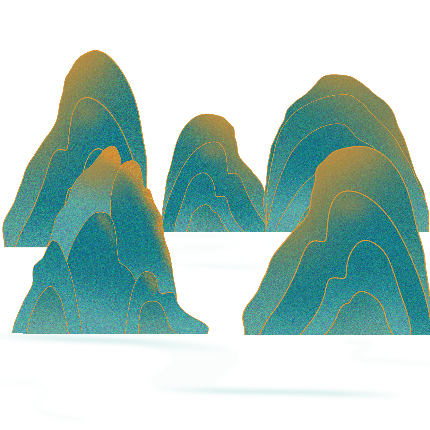 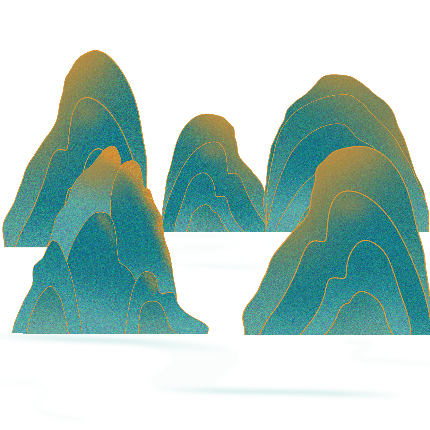 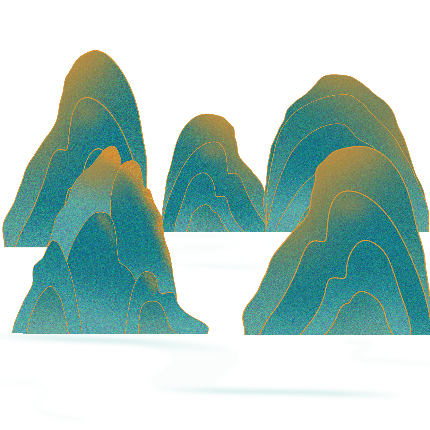 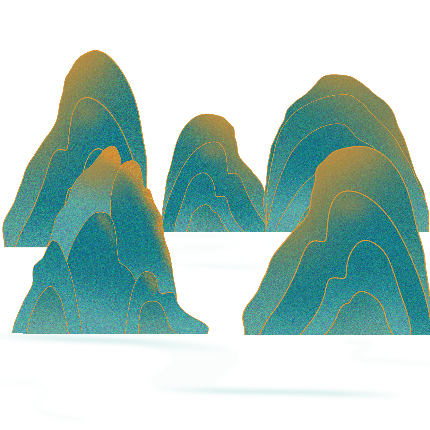 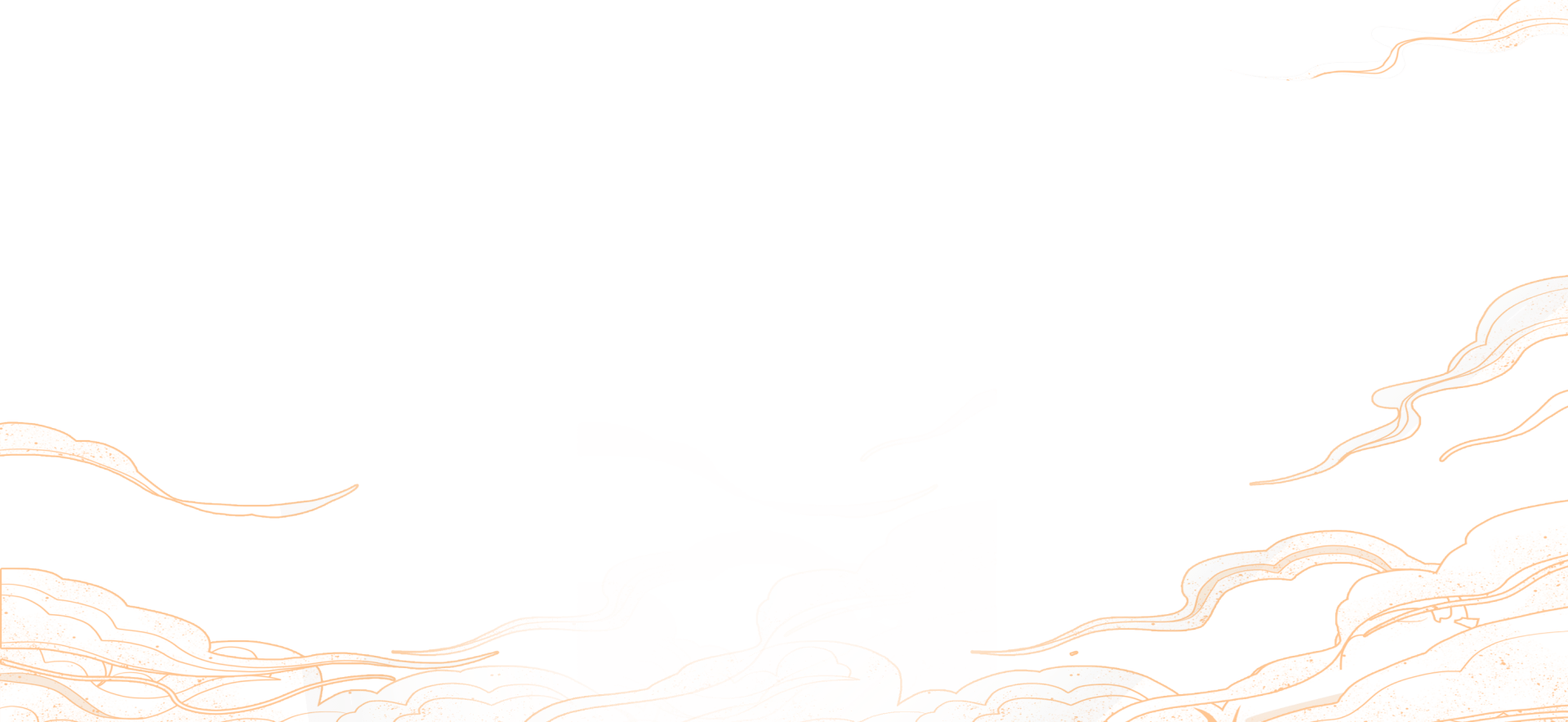 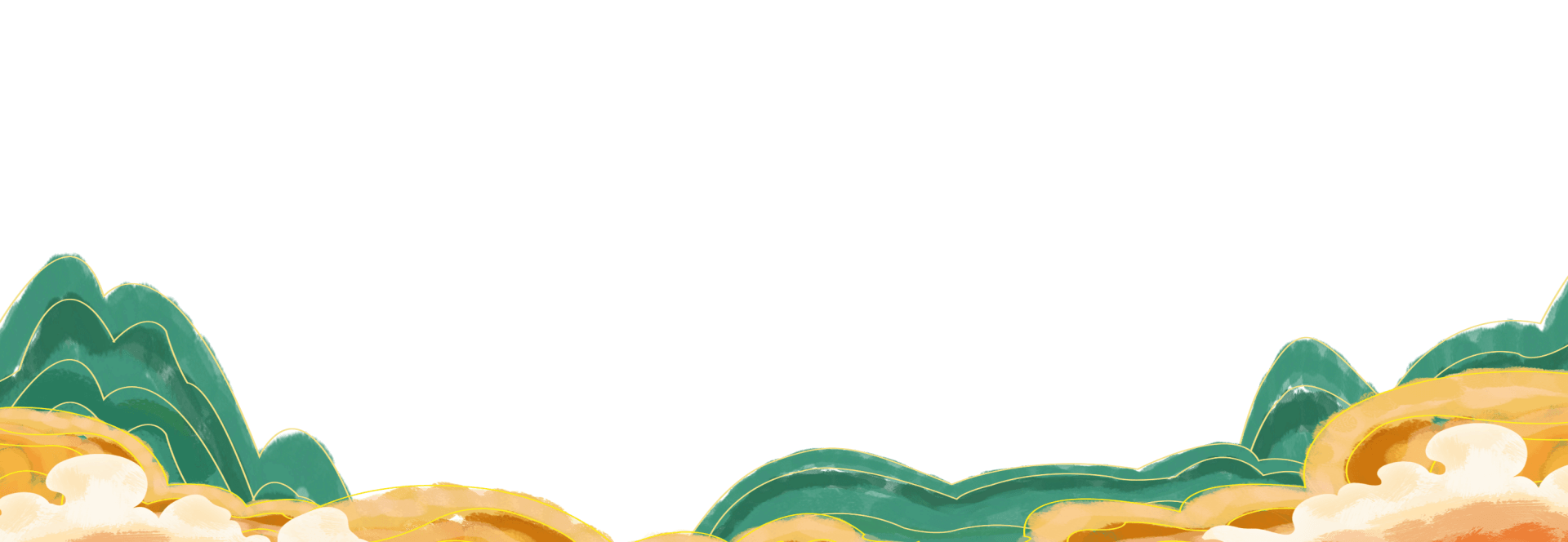 标题文本预设

输入替换内容文本输入替换内容文本输入替换内容文本输入替换内容文本输入替换内容文本输入替换内容文本
标题文本预设

输入替换内容文本输入替换内容文本输入替换内容文本输入替换内容文本输入替换内容文本输入替换内容文本
标题文本预设

输入替换内容文本输入替换内容文本输入替换内容文本输入替换内容文本输入替换内容文本输入替换内容文本
标题文本预设

输入替换内容文本输入替换内容文本输入替换内容文本输入替换内容文本输入替换内容文本输入替换内容文本
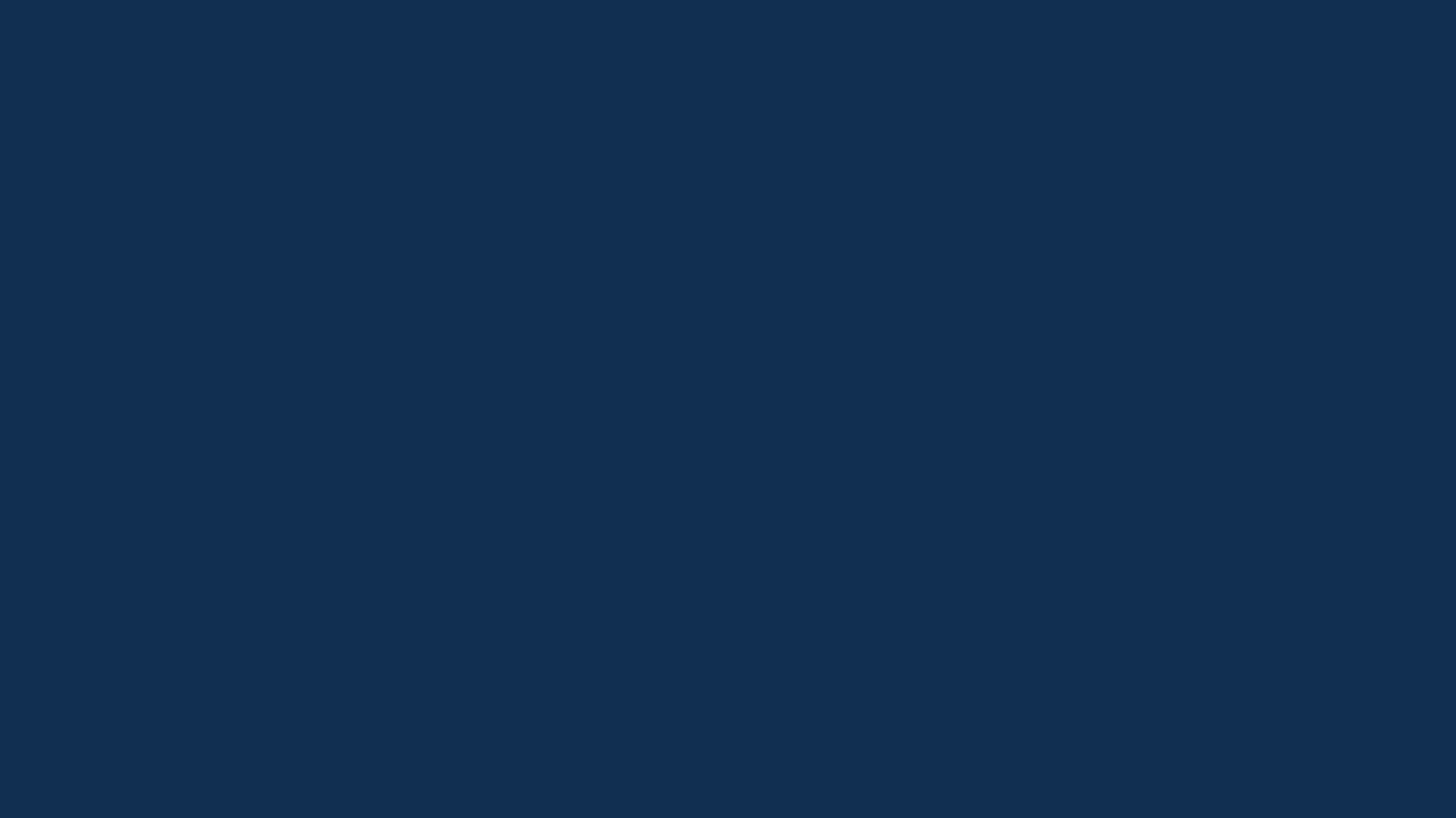 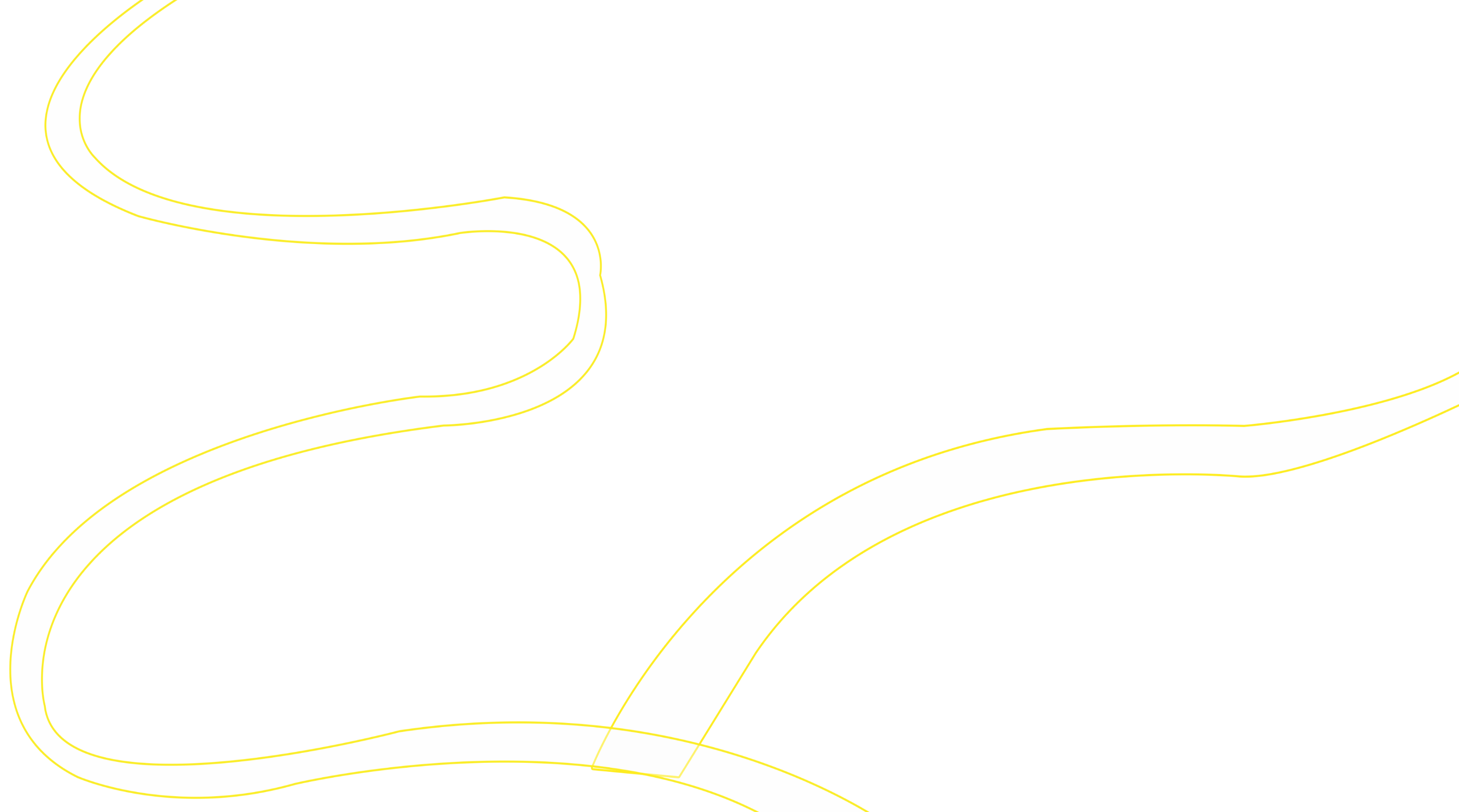 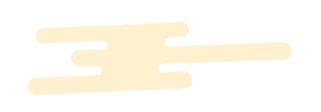 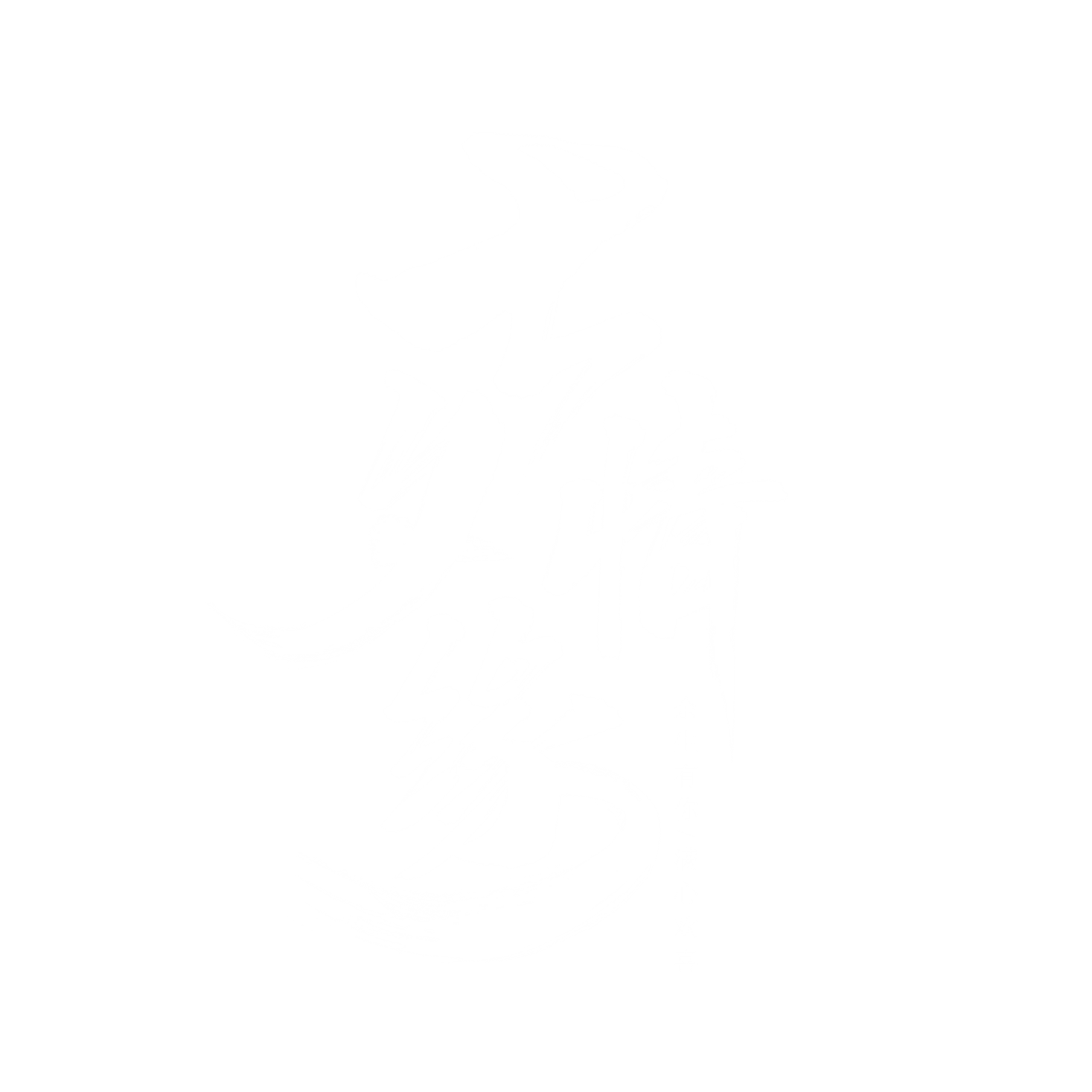 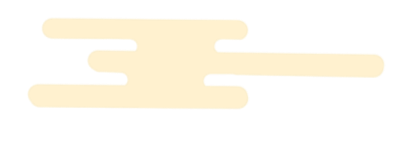 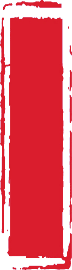 谢谢观赏
天阶夜色凉如水，
卧看牵牛织女星。
            ---杜牧《秋夕》
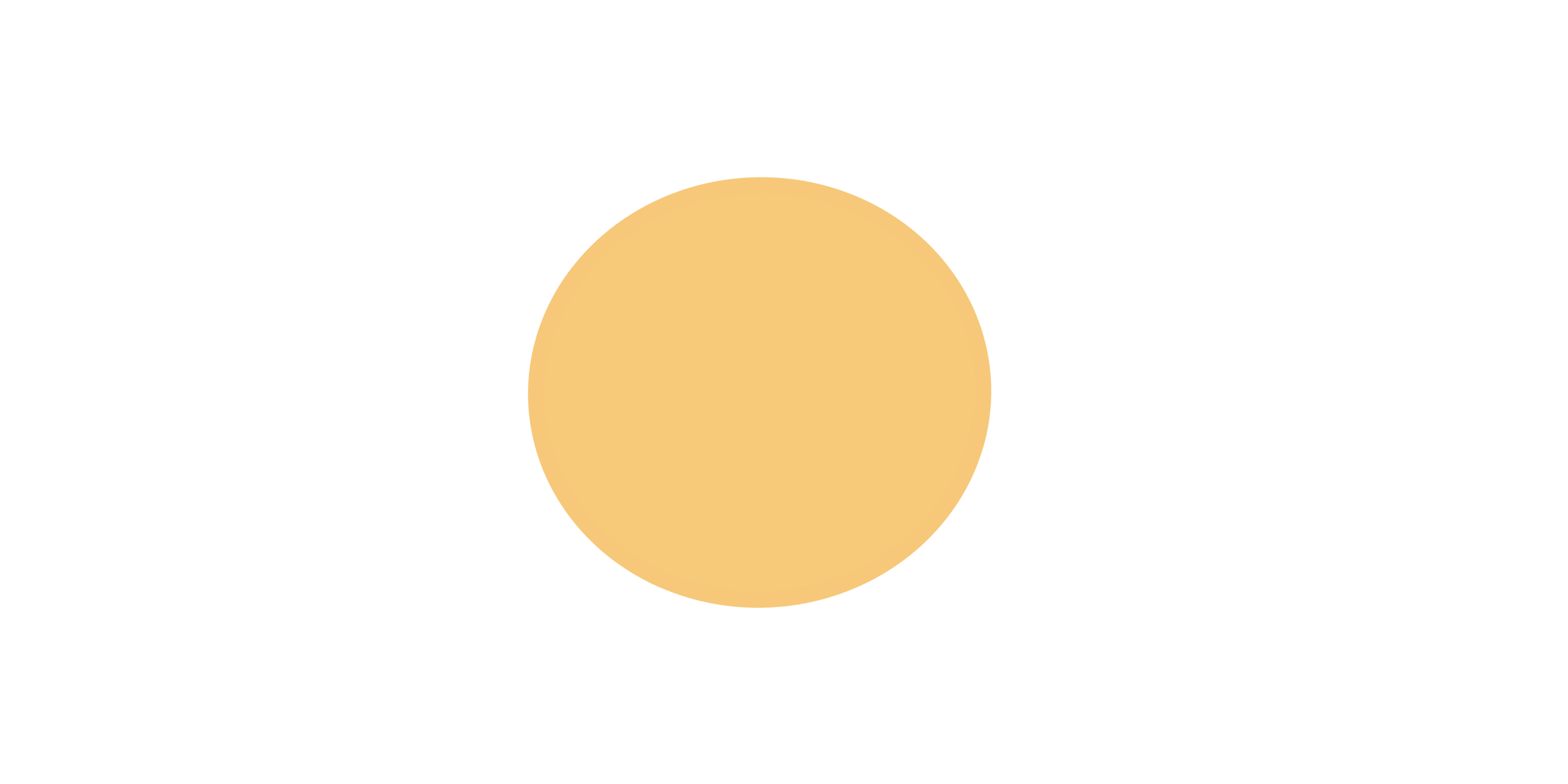 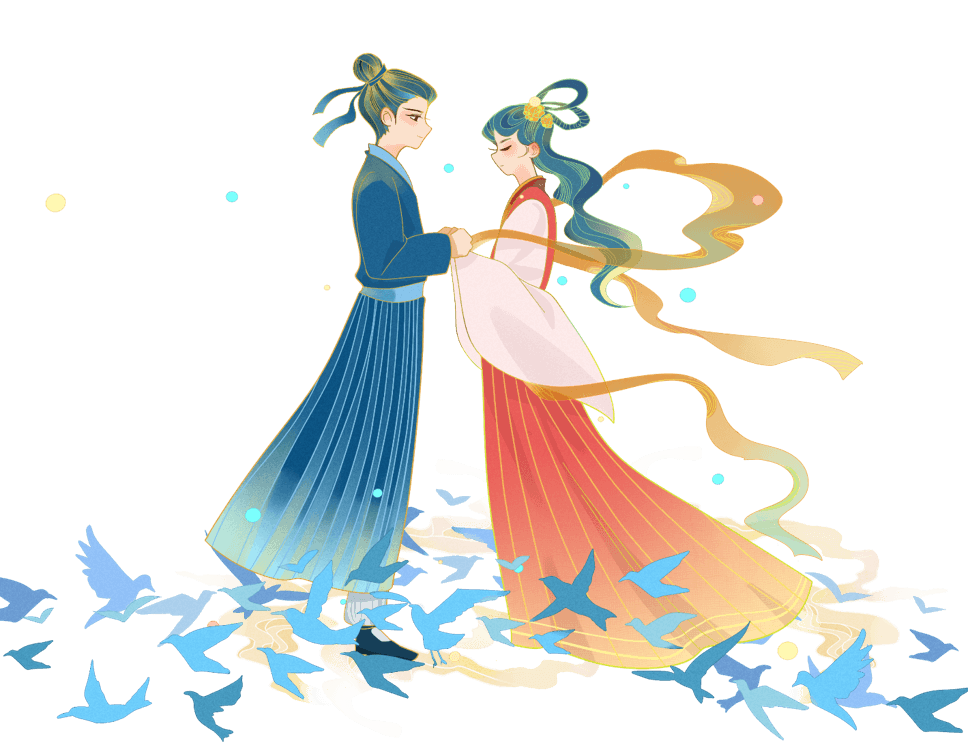 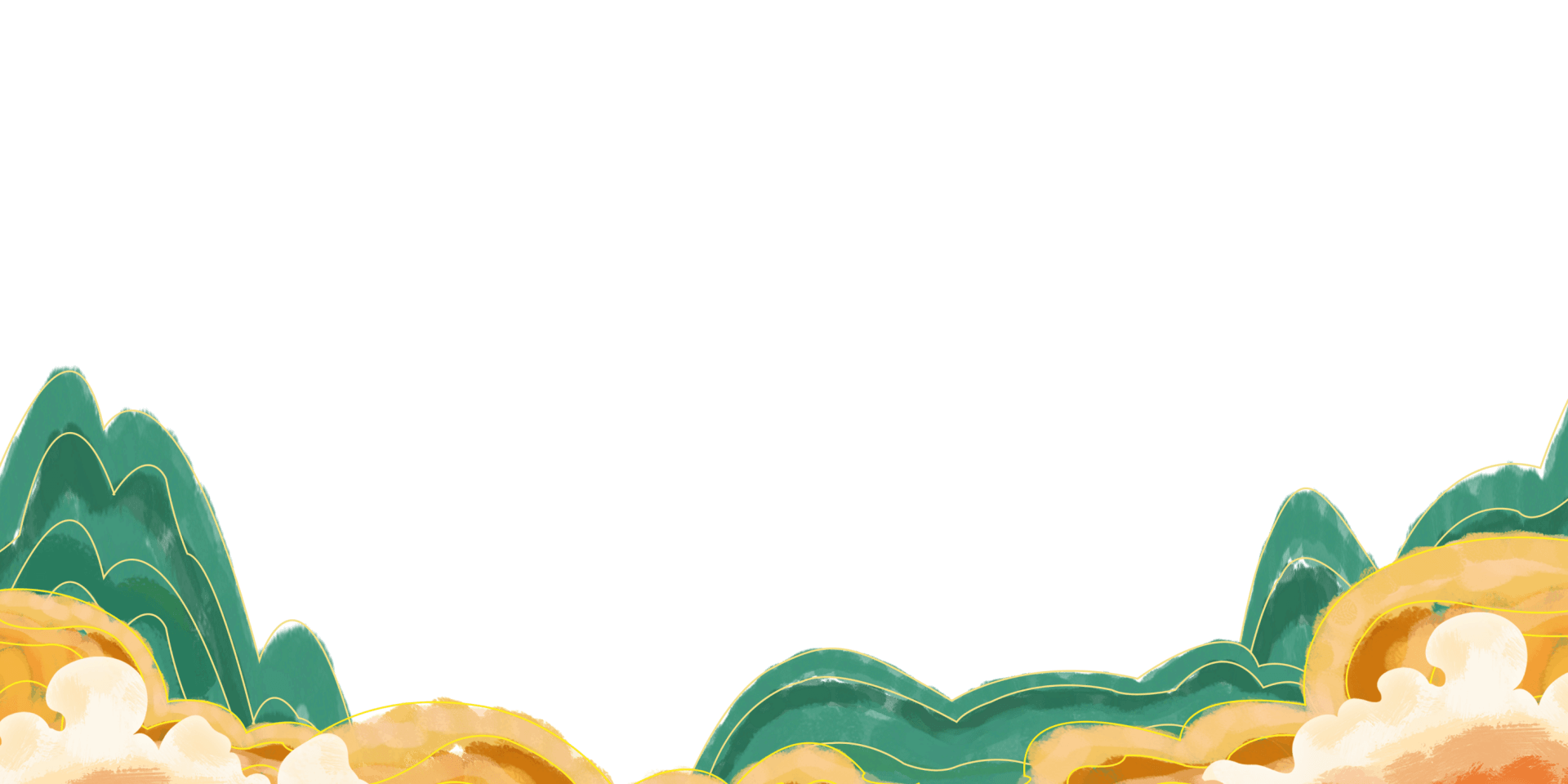